การพัฒนาระบบราชการด้วยเครื่องมือ
การบริหารจัดการภาครัฐแนวใหม่
1
[Speaker Notes: ในการดำเนินงานด้านการพัฒนาระบบราชการของ ทอ.มีการดำเนินงานมาหลายปีแล้ว 
ปี ๒๕๕๓ กำหนดหน่วยนำร่อง  ๔ หน่วย ได้แก่ คปอ., บน.๔, กบ.ทอ. และ สอ.ทอ.นำเกณฑ์ระดับพื้นฐานไปปฏิบัติ ครบทุกหมวด พร้อมจัดทำแผนพัฒนาองค์การ  ส่วน นขต.ทอ.อื่น ๆ ให้จัดทำเฉพาะลักษณะสำคัญขององค์การ
         ใช้งานว่าต้องมีการเตรียมความพร้อม และต้องประยุกต์เกณฑ์ให้เข้ากับธรรมชาติของ ทอ.ก่อนนำเกณฑ์ไปปฏิบัติ ดังนั้นแนวทางในปี ๒๕๕๔ สพร.ทอ.จึงกำหนดแนวทางการปฏิบัติโดยคัดเลือกเฉพาะเกณฑ์ที่สำคัญ,  เกณฑ์ที่ถูกกำหนดจากหน่วยงานตรวจประเมินจากภายนอก ทอ. และเกณฑ์ที่สามารถทำให้เห็นเป็นรูปธรรม เชื่อมโยงกับการทำงาน สามารถนำไปพัฒนาการทำงานได้จริง ทำให้เกิด ความรู้ ความเข้าใจในการประยุกต์เกณฑ์ให้เกิดประโยชน์อย่างแท้จริง
        ๒๕๕๖ และ ๒๕๕๗  พร้อมขออนุมัติแผนการดำเนินงานจาก ประธาน ก.พ.ร.ทอ. โดยในปี ๒๕๕๖ สพร.ทอ.ได้ทำการปรับคู่มือให้มีความกระชับขึ้นและให้เหลือเฉพาะส่วนที่สำคัญเพื่อบูรณาการกับงานต่างๆ ของหน่วยได้แก่ กระบวนการทำงาน(มาตรฐานงาน) การหาความเสี่ยง การควบคุมภายใน ส่วนในปี ๒๕๕๗ สพร.ทอ.ยังเน้นในการพัฒนากระบวนการทำงานให้เชื่อมโยงกับปีที่ผ่านมา โดยในปีนี้ดำเนินการในเรื่องเกี่ยวกับ การจัดการความรู้ การจัดทำฐานข้อมูล การพัฒนาบุคลากร]
วัตถุประสงค์
เพื่อให้ นขต.ทอ.สามารถพัฒนากระบวนการทำงานได้อย่างเป็นระบบ
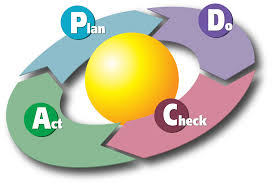 2
2
[Speaker Notes: สพร.ทอ.มีแนวคิดในการกระตุ้นให้ นขต.ทอ.มีการทำงานอย่างเป็นระบบให้สามารถเชื่อมโยงและบูรณาการในด้านต่างๆได้]
ประโยชน์
ผู้เข้าร่วมสัมมนา
๑.   ทราบถึงแนวทางการพัฒนาของ ทอ.
๒.   สามารถเชื่อมโยงเครื่องมือในการบริหาร
๓.   สามารถนำผลไปใช้ในการปรับปรุงวิธีการทำงานให้ดีขึ้น
๔.   นำผลที่ได้ไปนำเสนอ และประยุกต์ใช้ในงานอื่นๆ ของหน่วย
3
หัวข้อเรื่อง
๑.   แนวทางการพัฒนาของ ทอ.
๒.   การดำเนินการในปี ๖๒ “การเชื่อมโยงเครื่องมือในการบริหาร”
ลักษณะสำคัญขององค์การ
๒.๕ ผู้รับบริการและผู้มีส่วนได้ส่วนเสีย
๒.๑ มาตรฐานงาน
๒.๖ การจัดทำฐานข้อมูล
๒.๒ การหาความเสี่ยง
๒.๓ การควบคุมภายใน
๒.๗ การจัดการความรู้
๒.๘ แผนพัฒนาบุคลากร
๒.๔ วัฒนธรรมองค์กร
4
ปัจจัยไปสู่เป็นองค์กรที่มีขีดสมรรถนะสูง (High Performance Organization : HPO) ประกอบด้วย
5
หัวข้อเรื่อง
๑.   แนวทางการพัฒนาของ ทอ.
๒.   การดำเนินการในปี ๖๒ “การเชื่อมโยงเครื่องมือในการบริหาร”
ลักษณะสำคัญขององค์การ
๒.๕ ผู้รับบริการและผู้มีส่วนได้ส่วนเสีย
๒.๑ มาตรฐานงาน
๒.๖ การจัดทำฐานข้อมูล
๒.๒ การหาความเสี่ยง
๒.๓ การควบคุมภายใน
๒.๗ การจัดการความรู้
๒.๘ แผนพัฒนาบุคลากร
๒.๔ วัฒนธรรมองค์กร
6
กรอบแนวคิดการจัดการของภาครัฐ
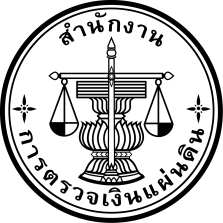 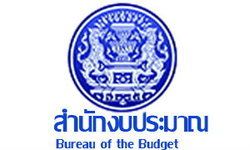 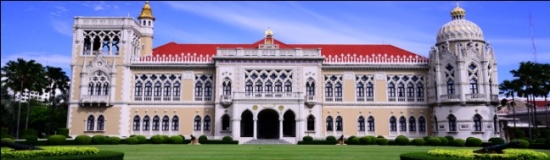 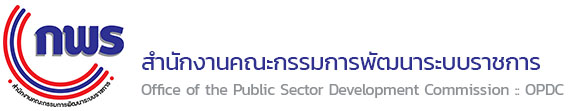 คำรับรอง
แผนปฏิบัติราชการประจำปี
ควบคุมภายใน
ยุทธศาสตร์ชาติ 20 ปี
ยุทธศาสตร์ ทอ. 20 ปี
แผนปฏิบัติราชการ 4 ปี(ทอ.)
การประเมินด้วยเครื่องมือวิเคราะห์ระดับความสำเร็จของการดำเนินงานจากการใช้จ่ายงบประมาณ
PMQA
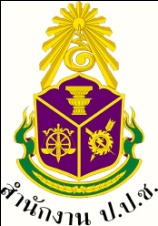 การจัดสรร
เงินรางวัล
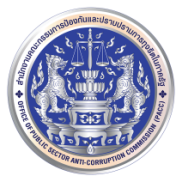 PART Performance Assessment
Rating Tool
ยุทธศาสตร์ ทอ.
ป้องกันและปราบปราม
ทุจริต และ
ตรวจสอบ
ภายใน
บริหาร
ความเสี่ยง
ตัวชี้วัดตามผลผลิต / กิจกรรม
สพร.ทอ.
การปรับปรุงระบบการบริหาร
การคลังภาครัฐ (GFMIS) 
จัดหา,คลังพัสดุ,การเงิน
กองทัพอากาศ
นขต.ทอ
สปช.ทอ.
สตน.ทอ.
แผนเพิ่มประสิทธิภาพ
การบริหาร
การเปลี่ยนแปลง
Blue Print 
for Change
(ความเสี่ยงยุทธศาสตร์)
ยก.ทอ.
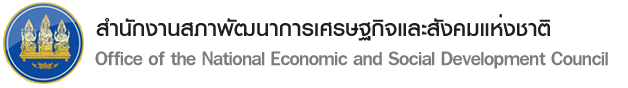 กร.ทอ.
แผนบริหารราชการแผ่นดิน
กพ.ทอ.
ทสส.ทอ.
การจัดการความรู้ KM

การกำกับองค์กรที่ดี
VFM
Value for Money
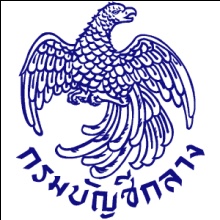 การจัดทำบัญชีต้นทุนต่อหน่วย
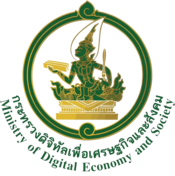 การสร้างความรับรู้ความเข้าใจ
แก่ประชาชน
[Speaker Notes: รัฐบาล กำหนดหน่วยงานควบคุมกำกับดูแลภาครัฐ - สงป.- คตง.- ก.พ.ร.- ปปช.- บช.- สศช.  กองทัพอากาศ กำหนดหน่วยงานรองรับ สพร.ทอ.- สตน.ทอ.- ยก.ทอ.- กพ.ทอ.- ทสส.ทอ.-สปช.ทอ.]
แนวคิดที่ ๑ 
การดำเนินการในนามกองทัพอากาศ
ตอบโจทย์ ก.พ.ร.
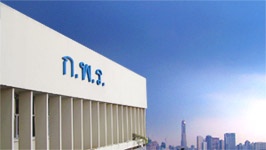 แนวคิดที่ ๒
ให้ความสำคัญกับการพัฒนา หน่วยขึ้นตรงกองทัพอากาศ
ตามนโยบายที่กำหนด
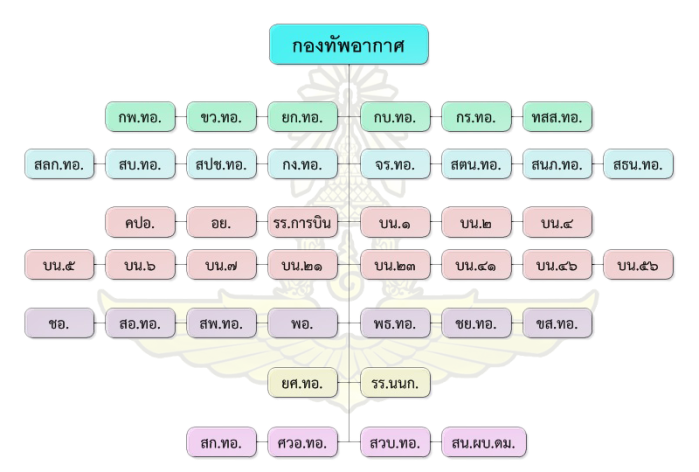 [Speaker Notes: การพัฒนาระบบราชการ ทอ.]
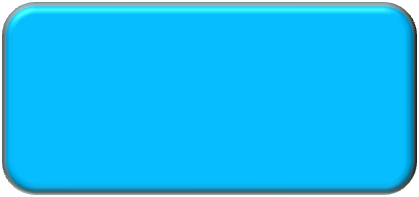 สำนักงาน
พัฒนาระบบราชการกองทัพอากาศ
(สพร.ทอ.)
การพัฒนาระบบราชการกองทัพอากาศ
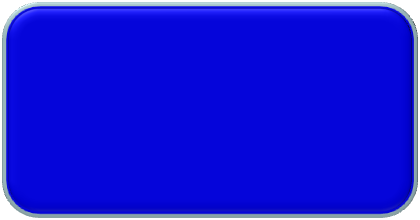 คณะกรรมการ
พัฒนาระบบราชการกองทัพอากาศ
(ก.พ.ร.ทอ.)
ผช.ผบ.ทอ./CCO
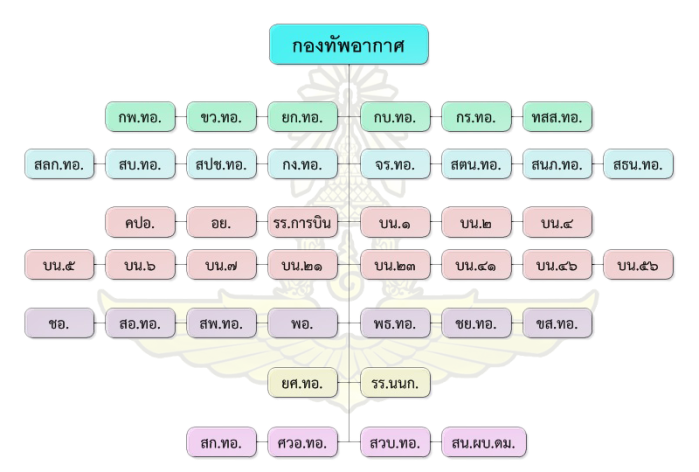 9
[Speaker Notes: การพัฒนาระบบราชการของกองทัพอากาศ มีคณะกรรมการพัฒนาระบบราชการกองทัพอากาศ หรือ ก.พ.ร.ทอ.เป็นผู้กำหนดแนวทาง (ผช.ผบ.ทอ.เป็น CCO) 
โดยมี สำนักงานพัฒนาระบบราชการกองทัพอากาศ หรือ สพร.ทอ.เป็นเลขานุการ ดำเนินการพัฒนา นขต.ทอ. 41 หน่วย + 3 หน่วย ในส่วนบัญชาการ (สพร.ทอ./ศกอ./สคม.) รวม 44 หน่วย]
สำนักงานพัฒนาระบบราชการกองทัพอากาศ
คณะกรรมการพัฒนาระบบราชการกองทัพอากาศ 
(ก.พ.ร.ทอ.)
คณอก.และคณะทำงานด้านการพัฒนาคุณภาพการบริหารจัดการภาครัฐ ของ ทอ.
 ๗ คณะทำงาน
คณะอนุกรรมการบริหารความเสี่ยง
คณะอนุกรรมการวัฒนธรรมองค์กร ทอ.
คณะอนุกรรมการจัดทำแผนปฏิบัติราชการ ๔ ปี ทอ.
คณะอนุกรรมการพิจารณาหลักเกณฑ์และวิธีการจัดสรรเงินรางวัลประจำปี
คณะอนุกรรมการเจรจาข้อตกลงและประเมินผลตามคำรับรองการปฏิบัติราชการของ นขต.ทอ.
10
คณะอนุกรรมการควบคุมภายใน
[Speaker Notes: ลักษณะงาน มีอยู่ ๓ แบบ อย่าง นขต.ทอ.มีงานอยู่ ๓ แบบ งานที่ตอบสนองยุทธศาสตร์ ทอ. งานพัฒนางานประจำ ทั้งสองเรียกว่า งานยุทธศาสตร์ หรือ กลยุทธ์ และอีกแบบคืองาน ประจำ]
การพัฒนาระบบราชการของกองทัพอากาศ
การพัฒนาคุณภาพการบริหารจัดการตามเกณฑ์ PMQA นั้น เป็นการยกระดับการปฏิบัติงานขององค์การให้สอดคล้องกับพระราชกฤษฎีกาว่าด้วยหลักเกณฑ์การบริหารกิจการบ้านเมืองที่ดี พ.ศ.๒๕๔๖ และทิศทางการพัฒนาระบบราชการไทยตามยุทธศาสตร์การพัฒนาระบบราชการโดยมุ่งเน้นให้หน่วยงานได้มีการประเมินตนเองตามเกณฑ์ PMQA เพื่อวิเคราะห์ให้ทราบถึงจุดแข็งและโอกาสในการปรับปรุงที่นำไปวางแผนพัฒนาองค์การให้สอดคล้องกับยุทธศาสตร์ และสภาพแวดล้อมของการดำเนินงานของหน่วยงานนั้นๆ
11
[Speaker Notes: การพัฒนาระบบราชการ ทอ.]
การพัฒนาระบบราชการของกองทัพอากาศ
ทอ.ตั้งเป้าหมายที่จะเป็นองค์การที่มีขีดสมรรถนะสูง (ตามอนุมัติ ผบ.ทอ.(เสธ.ทอ.รับคำสั่ง ฯ) เมื่อ ๒๒ มิ.ย.๕๒) ซึ่งเป็นไปตามยุทธศาสตร์การพัฒนาระบบราชการไทย(พ.ศ.๒๕๕๑-๒๕๕๕) ของสำนักงาน ก.พ.ร.ที่ใช้ “เกณฑ์คุณภาพการบริหารจัดการภาครัฐ (PMQA)” มาเป็นกรอบการประเมินส่วนราชการ
12
[Speaker Notes: การพัฒนาระบบราชการ ทอ.]
ลักษณะสำคัญขององค์การ
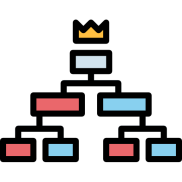 การปฏิบัติ
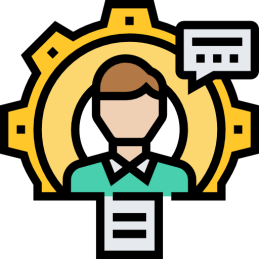 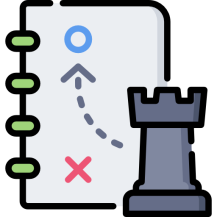 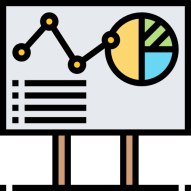 ๕. การมุ่งเน้นบุคลากร
๒.การวางแผนเชิงยุทธศาสตร์
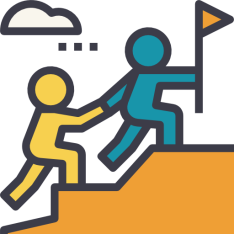 ๗.  ผลลัพธ์การดำเนินการ
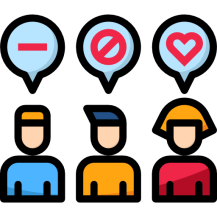 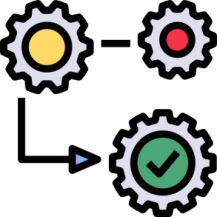 ๑.การนำองค์การ
๓. การให้ความสำคัญกับผู้รับบริการและผู้มีส่วนได้ส่วนเสีย
๖. การมุ่งเน้นระบบปฏิบัติการ
การนำองค์การ
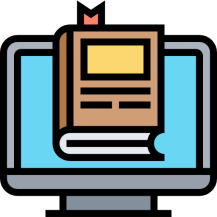 ๔. การวัด การวิเคราะห์  และการจัดการความรู้
พื้นฐาน
13
เครื่องมือในการพัฒนางานของ ทอ.
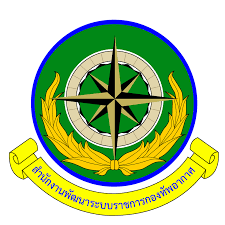 มาตรฐานงาน
 วัฒนธรรมองค์กร
 การจัดการความรู้ (KM)
 การจัดทำสมรรถนะ   (Competency)
 การประเมินรายบุคคล (IPA)
 ยุทธศาสตร์ศูนย์ประสาน  ราชการใสสะอาดกองทัพอากาศ
 การเสริมสร้างและปลูกจิตสำนึก  ทางสังคมในการให้บริการ
แผนปฏิบัติราชการ นขต.ทอ.
 คำรับรองการปฏิบัติราชการ นขต.ทอ.
 การพัฒนาระบบราชการด้วยเครื่องมือ  การบริหารจัดการภาครัฐแนวใหม่                              (PMQA)
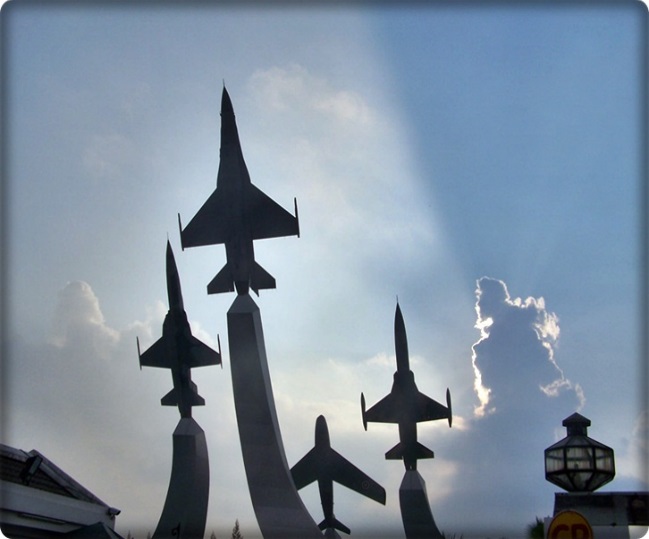 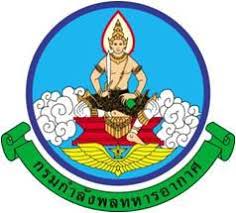 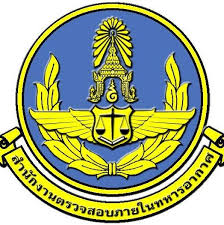 การประเมินระบบและ   การจัดการความเสี่ยง
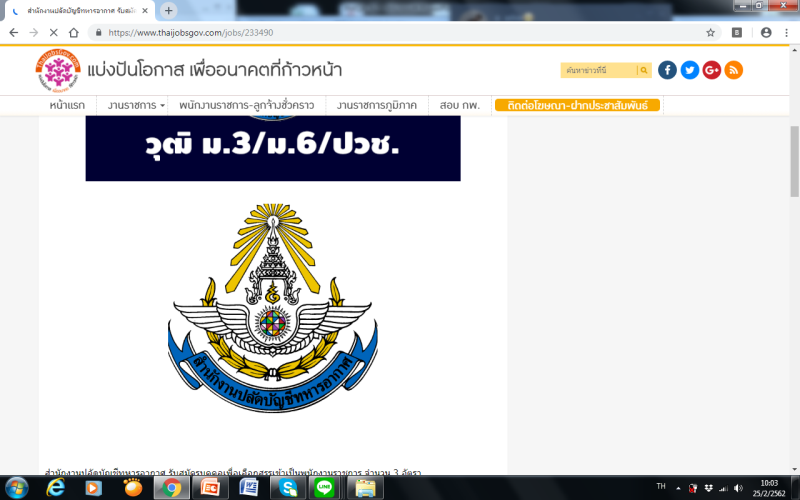 การควบคุมภายใน
 การประเมินตนเอง(Self Assessment)
 การรายงานผลการปฏิบัติงานตามตัวชี้วัด
 แผนเพิ่มประสิทธิภาพ
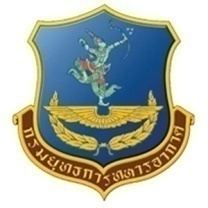 แผนปฏิบัติราชการ ๔ ปี
แนวทางบูรณาการการพัฒนาระบบราชการ ทอ.
ลักษณะสำคัญขององค์การ
การควบคุมภายใน
ปี ๖๒ ให้เลือกกระบวนการทำงานหลัก            มาดำเนินการ
การกำกับดูแลองค์การที่ดี
PMQA
แผนปฏิบัติการ นขต.ทอ.
มว.๑
การบริหารความเสี่ยง
มว.๒
มว.๓
ผู้รับบริการ 
ผู้มีส่วนได้ส่วนเสีย
งบประมาณ
มว.๔
มว.๕
ดำเนินการอะไร
ความสำเร็จวัดที่ไหน
วัดอย่างไร
มว.๖
การจัดการความรู้
คำรับรองการปฏิบัติราชการ นขต.ทอ.
ฐานข้อมูล
แผนพัฒนาบุคลากร
ปี ๖๒ ใช้เกณฑ์ฯ PMQA เป็นแนวทางการพัฒนา
ประเมินผล
มาตรฐานงาน
15
สำนักงานพัฒนาระบบราชการกองทัพอากาศ
ระดับกองทัพอากาศ
งานพัฒนา
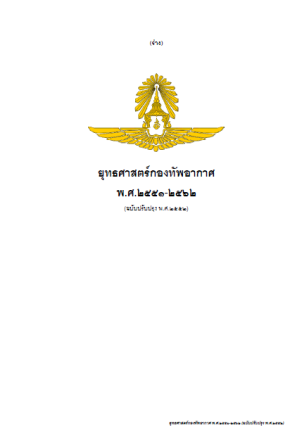 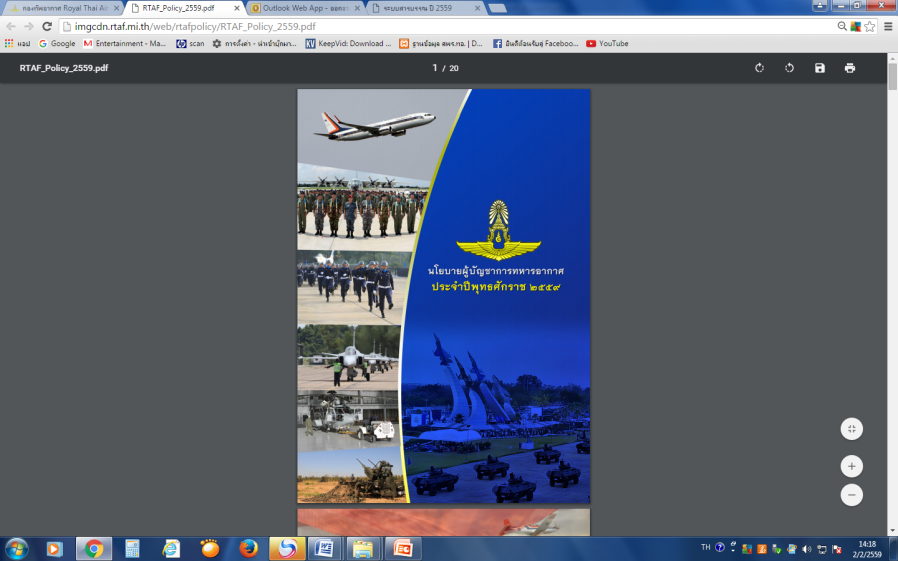 คำรับรอง
การปฏิบัติ
ราชการ ทอ.
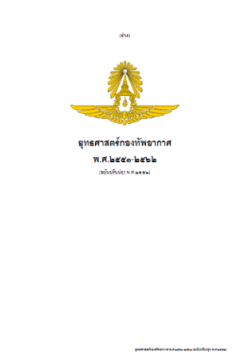 PMQA 
นขต.ทอ.
ระดับหน่วยขึ้นตรง ทอ.
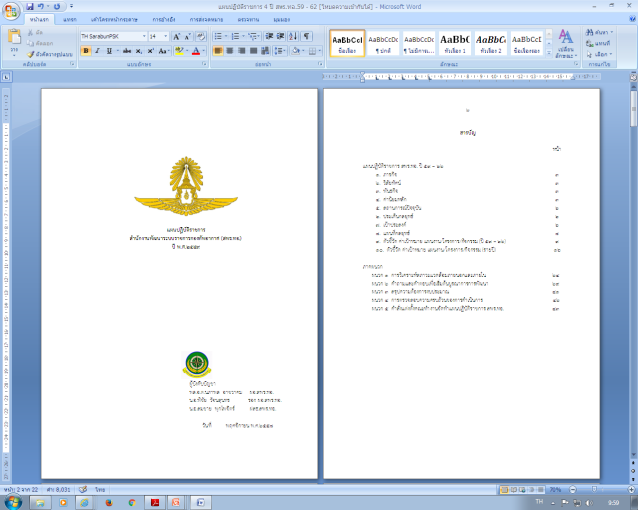 คำรับรองการปฏิบัติ
ราชการ นขต.ทอ.
แผนแม่บท
ยุทธศาสตร์หน่วย/แผนปฏิบัติราชการ นขต.ทอ.
การพัฒนางานของ นขต.ทอ.
16
[Speaker Notes: ความเชื่อมโยงแผนงาน และแผนเงิน สะท้อนการถ่ายทอดยุทธศาสตร์สู่การปฏิบัติ]
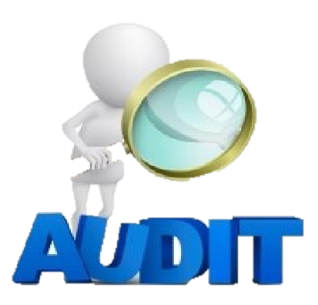 O
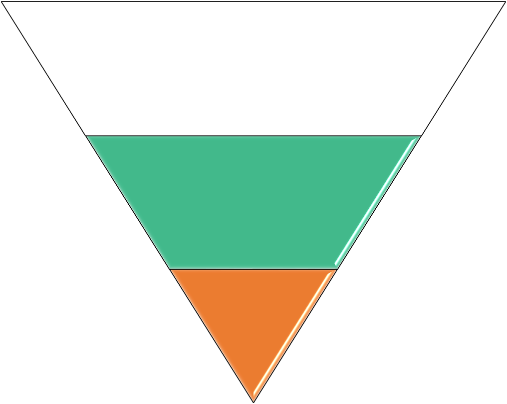 งานดำเนินการเป็นปกติ
S
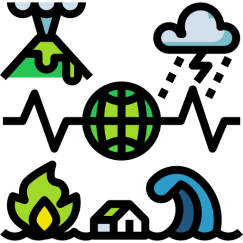 C
พัฒนางานประจำ
มาตรการควบคุม
งานใหม่
แผนปฏิบัติการ นขต.ทอ.
F
T
Risk Management
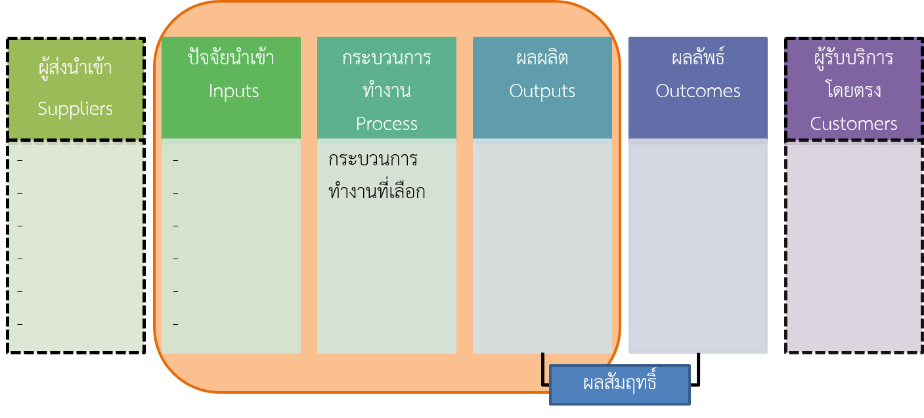 ผลของการทำงาน
ขั้นตอนการทำงาน
(process)
งานของหน่วย
Competency
มาตรฐานงาน
KM
ฐานข้อมูล
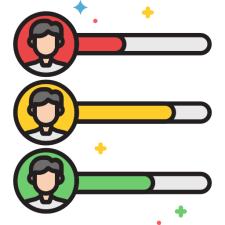 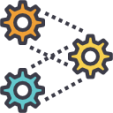 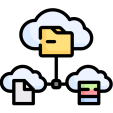 feedback
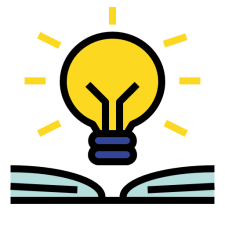 K S A
วางแผนตัดสินใจ
มีคุณภาพ
องค์ความรู้
I D P
การบูรณาการเครื่องมือการบริหารจัดการภาครัฐ
ปี ๖๒ บูรณาการ เกณฑ์คุณภาพการบริหารจัดการภาครัฐ (PMQA) 
กับเรื่องต่อไปนี้
ภายใต้เกณฑ์ PMQA
18
การบูรณาการงานของ นขต.ทอ.(๖๑ – ๖๒)
จัดทำมาตรฐานการปฏิบัติงาน
กระบวนงานหลัก
บริหารความเสี่ยง
กิจกรรมควบคุมภายใน
งาน
การกำกับดูแลองค์การที่ดี
เครือข่ายผู้รับบริการ
กระบวนงานสนับสนุน
ฐานข้อมูลที่จำเป็น
การจัดการความรู้
จัดทำแผนพัฒนาบุคลากร
หลักคิด :11 Core Values
๑. การนำองค์การ อย่างมีวิสัยทัศน์
๔. การให้ความสำคัญกับบุคลากรและเครือข่าย
๗. การสนับสนุนให้เกิดนวัตกรรม
๑๐. การมุ่งเน้นที่ผลลัพธ์และการสร้างคุณค่า
๒. ความเป็นเลิศที่มุ่งเน้นผู้รับบริการผู้มีส่วนได้ส่วนเสียและประชาชน
๕. ความสามารถ
       ในการปรับตัว
๘. การจัดการ
โดยใช้ข้อมูลจริง
๑๑. มุมมองในเชิงระบบ
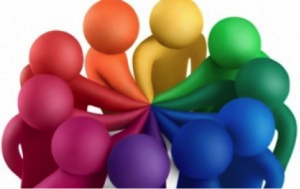 ๓. การเรียนรู้ขององค์การและของระดับบุคลากร
๖. การมุ่งเน้นอนาคต
๙. ความรับผิดชอบต่อสังคม
20
[Speaker Notes: ค่านิยมหลัก ได้นำแนวคิดรางวัลคุณภาพ การบริหารจัดการภาครัฐ พ.ศ. 2558 มาเป็นกรอบในการจัดทำ]
ลักษณะสำคัญขององค์การ
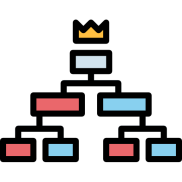 การปฏิบัติ
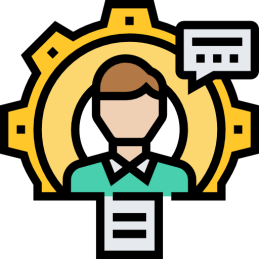 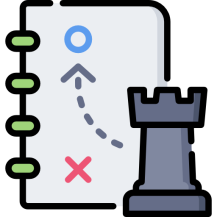 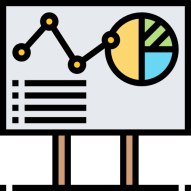 ๕. การมุ่งเน้นบุคลากร
๒.การวางแผนเชิงยุทธศาสตร์
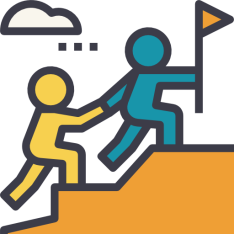 ๗.  ผลลัพธ์การดำเนินการ
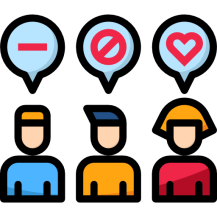 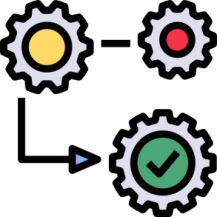 ๑.การนำองค์การ
๓. การให้ความสำคัญกับผู้รับบริการและผู้มีส่วนได้ส่วนเสีย
๖. การมุ่งเน้นระบบปฏิบัติการ
การนำองค์การ
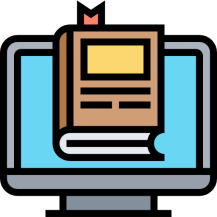 ๔. การวัด การวิเคราะห์  และการจัดการความรู้
พื้นฐาน
21
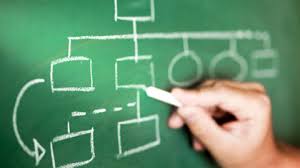 ลักษณะสำคัญขององค์การ
22
23
[Speaker Notes: ๑. ลักษณะองค์การ : คุณลักษณะสำคัญของส่วนราชการคืออะไร
ให้อธิบายถึงสภาพแวดล้อมการดำเนินงานของส่วนราชการและความสัมพันธ์ที่สำคัญกับผู้รับบริการและผู้มีส่วนได้ส่วนเสีย ส่วนราชการอื่น และประชาชนโดยรวม๒. สภาวการณ์ขององค์การ: สภาวการณ์เชิงยุทธศาสตร์ของส่วนราชการเป็นเช่นใด
        ให้อธิบายถึงสภาพแวดล้อมด้านการแข่งขัน ความท้าทาย ความได้เปรียบเชิงยุทธศาสตร์ที่สำคัญ และระบบการปรับปรุงผลการดำเนินการของส่วนราชการ]
พันธกิจหรือหน้าที่ตามกฎหมาย
 วิสัยทัศน์และค่านิยม
 ลักษณะโดยรวมของบุคลากร
 สินทรัพย์ 
 กฎหมาย กฎระเบียบและข้อบังคับ
24
[Speaker Notes: ก. สภาพแวดล้อมของส่วนราชการ
   (๑) พันธกิจหรือหน้าที่ตามกฎหมาย
        - พันธกิจหรือหน้าที่หลักตามกฎหมายของส่วนราชการคืออะไรบ้าง			
        - ความสำคัญเชิงเปรียบเทียบของพันธกิจหรือหน้าที่ต่อความสำเร็จของส่วนราชการคืออะไร
        - กลไก/วิธีการที่ส่วนราชการใช้ในการส่งมอบผลผลิตและบริการตามพันธกิจคืออะไร
   (๒) วิสัยทัศน์และค่านิยม
        - เป้าประสงค์ วิสัยทัศน์ และค่านิยมของส่วนราชการที่ได้ประกาศไว้คืออะไร			          -  สมรรถนะหลักของส่วนราชการคืออะไรและมีความเกี่ยวข้องอย่างไรกับพันธกิจของส่วนราชการ
   (๓) ลักษณะโดยรวมของบุคลากร
        -ลักษณะโดยรวมของบุคลากรในส่วนราชการเป็นอย่างไร			        -มีการจำแนกบุคลากรออกเป็นกลุ่มและประเภทอะไรบ้าง			        -อะไรคือข้อกำหนดพื้นฐานด้านการศึกษาสำหรับกลุ่มบุคลากรประเภทต่างๆ		   
        -องค์ประกอบสำคัญที่ทำให้บุคลากรเหล่านี้มีส่วนร่วมในการทำงานเพื่อบรรลุพันธกิจและวิสัยทัศน์ของส่วนราชการคืออะไร		        -ในการทำงานจำเป็นต้องมีข้อกำหนดด้านสุขภาพและความปลอดภัยที่เป็นเรื่องเฉพาะของส่วนราชการอะไรบ้าง	    (๔) สินทรัพย์
        -ส่วนราชการมีอาคารสถานที่ เทคโนโลยีและอุปกรณ์ที่สำคัญอะไรบ้าง    (๕) กฎหมาย กฎระเบียบ และข้อบังคับ       - ส่วนราชการดำเนินการภายใต้สภาพแวดล้อมด้านกฎหมาย กฎระเบียบ และข้อบังคับที่สำคัญอะไรบ้าง]
โครงสร้างองค์การ
 ผู้รับบริการและผู้มีส่วนได้ส่วนเสีย
 ส่วนราชการหรือองค์การที่เกี่ยวข้องกันในการให้บริการ  
    หรือส่งมอบงานต่อกัน
25
[Speaker Notes: ข. ความสัมพันธ์ระดับองค์การ    (๖) โครงสร้างองค์การ        - โครงสร้างและระบบการกำกับดูแลของส่วนราชการมีลักษณะอย่างไร			        - ระบบการรายงานระหว่างคณะกรรมการกำกับดูแลส่วนราชการ ผู้บริหารส่วนราชการและส่วนราชการที่กำกับมีลักษณะเช่นใด (*)
    (๗) ผู้รับบริการและผู้มีส่วนได้ส่วนเสีย        - กลุ่มผู้รับบริการและกลุ่มผู้มีส่วนได้ส่วนเสียที่สำคัญของส่วนราชการมีอะไรบ้าง	(*)			        - กลุ่มดังกล่าวมีความต้องการและความคาดหวังที่สำคัญต่อผลผลิต ต่อการบริการที่มีให้และต่อการปฏิบัติการของส่วนราชการอย่างไร	        - ความต้องการและความคาดหวังของแต่ละกลุ่มมีความแตกต่างกันอย่างไร		    (๘) ส่วนราชการหรือองค์การที่เกี่ยวข้องกันในการให้บริการหรือส่งมอบงานต่อกัน
        - ส่วนราชการหรือองค์การที่เกี่ยวข้องกันในการให้บริการหรือส่งมอบงานต่อกันที่สำคัญมีหน่วยงานใดบ้าง และมีบทบาทอย่างไรในระบบงานของส่วนราชการ โดยเฉพาะอย่างยิ่งในการปฏิบัติตามภาระหน้าที่ของส่วนราชการ	และการยกระดับความสามารถในการแข่งขันของประเทศ		
        - หน่วยงานที่เกี่ยวข้องดังกล่าวมีส่วนร่วมหรือบทบาทอะไรในการสร้างนวัตกรรมให้แก่ส่วนราชการ(*)		        - กลไกที่สำคัญในการสื่อสารและข้อกำหนดสำคัญในการปฏิบัติงานร่วมกันมีอะไรบ้าง]
สภาพแวดล้อมด้านการแข่งขันทั้งภายใน 
    และภายนอกประเทศ
การเปลี่ยนแปลงด้านการแข่งขัน
แหล่งข้อมูลเชิงเปรียบเทียบ
26
[Speaker Notes: ก. สภาพแวดล้อมด้านการแข่งขัน
   (๙) สภาพแวดล้อมด้านการแข่งขันทั้งภายในและภายนอกประเทศ
         - สภาพแวดล้อมด้านการแข่งขันทั้งภายในและภายนอกประเทศของส่วนราชการเป็นเช่นใด ประเภทการแข่งขัน และจำนวนคู่แข่งขันในแต่ละประเภทเป็นเช่นใด			        -ประเด็นการแข่งขันคืออะไร และผลการดำเนินการปจจุบันของส่วนราชการในประเด็นดังกล่าว เมื่อเปรียบเทียบกับคู่แข่งเป็นอย่างไร	
   (๑๐) การเปลี่ยนแปลงด้านการแข่งขัน
          -การเปลี่ยนแปลงที่สำคัญ (ถ้ามี) ซึ่งมีผลต่อสถานการณ์แข่งขันของส่วนราชการ รวมถึงการเปลี่ยนแปลงที่สร้างโอกาส สำหรับการสร้างนวัตกรรมและความร่วมมือคืออะไร (*)	
   (๑๑) แหล่งข้อมูลเชิงเปรียบเทียบ
        - แหล่งข้อมูลสำคัญสำหรับข้อมูลเชิงเปรียบเทียบและเชิงแข่งขันในลักษณะเดียวกันมีอะไรบ้าง		        - แหล่งข้อมูลสำคัญสำหรับข้อมูลเชิงเปรียบเทียบจากหน่วยงานอื่นๆทั้งในส่วนราชการนอกส่วนราชการและจากต่างประเภทกันมีอะไรบ้าง        - มีข้อจำกัดอะไร (ถ้ามี) ในการได้มาซึ่งข้อมูลเหล่านี้]
๑๒. ความท้าทายเชิงยุทธศาสตร์และความได้เปรียบเชิงยุทธศาสตร์
27
[Speaker Notes: (๑๒) ความท้าทายเชิงยุทธศาสตร์และความได้เปรียบเชิงยุทธศาสตร์  
         - ความท้าทายเชิงยุทธศาสตร์และความได้เปรียบเชิงยุทธศาสตร์ของส่วนราชการในด้านพันธกิจ ด้านการปฏิบัติการ ด้านความรับผิดชอบต่อสังคม และด้านบุคลากร คืออะไร]
๑๓. ระบบการปรับปรุงผลการดำเนินการ
28
[Speaker Notes: (๑๓) ระบบการปรับปรุงผลการดำเนินการ  
        - องค์ประกอบสำคัญของระบบการปรับปรุงผลการดำเนินการ รวมทั้งกระบวนการประเมิน การปรับปรุงโครงการและกระบวนการที่สำคัญของส่วนราชการมีอะไรบ้าง]
ความสัมพันธ์ และการใช้งานเชื่อมโยงกันของ 3 แนวคิด
ควร “กังวลใจ” เมื่อ...เร็วไป..เปลี่ยนไป 
: Negative Possible
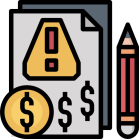 Risk  Mgt.
(Proactive-Perception-Priority-
Planning- Preparation- Preventive Action)
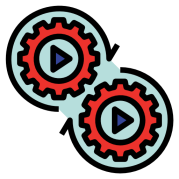 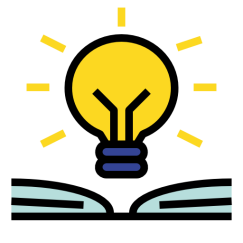 System
Knowledge
Mgt.
Continuous Improvement
-> Customer Satisfaction
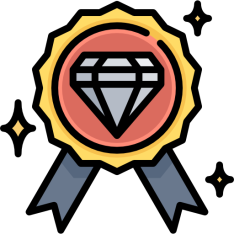 Consistency
 Communication
 Clarify
 Classify
Quality
Mgt.
Confidence
“พลวัต ของ ปัญญา ปฏิบัติ 
ด้วย ปฏิบถ”
29
[Speaker Notes: แนวคิดในการทำงานที่เป็นระบบ  Consistency ความคงเส้นคงวา Clarify  เข้าใจง่าย  Classify แยกเป็นหมวดหมู่  Confidence  มั่นใจน่าเชื่อถือ
Proactive ทำแบบเชิงรุก  Perception การรับรู้  Preparation เตรียมการ 
  ปฏิบถ  สวนทาง ย้อนทาง CONFRONTING]
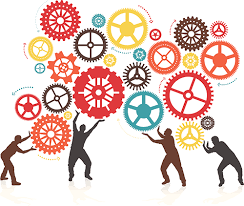 กระบวนการทำงานและระบบงาน
30
[Speaker Notes: ก่อนอื่นข้อทวบทวนการดำเนินงานในปีที่ผ่านมา]
SIPOC  MODEL
ผู้ส่งนำเข้า
Suppliers
ปัจจัยนำเข้า
 Inputs
กระบวนการทำงาน Process
ผลผลิต
Outputs
ผลลัพธ์
Outcomes
ผู้รับบริการโดยตรง
Customers
ผู้วางและรักษากฎRegulators
-
-
-
-
-
-
กระบวนการทำงานที่เลือก
-
-
-
-
-
-
Strategic Partner
ผู้ร่วมงาน
ผลสัมฤทธิ์
ผู้รับผลกระทบ
ระบบงานของกระบวนการทำงาน
31
ผลผลิต (Outputs) เมื่อทำงานเสร็จเกิดผลงานอะไรขึ้น
ผู้รับบริการ 
ส่งผลผลิตให้ใคร
ผลลัพธ์ (Outcomes)ความสำเร็จที่ส่งผลมาจากผลผลิตที่ได้หรือประโยชน์ที่ได้
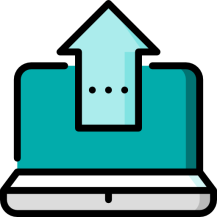 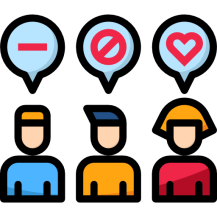 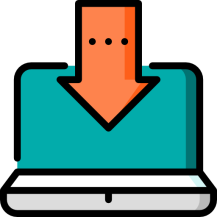 ข้อกำหนดที่สำคัญในการทำงาน 		   ปริมาณ  คุณภาพ  เวลา  ต้นทุน
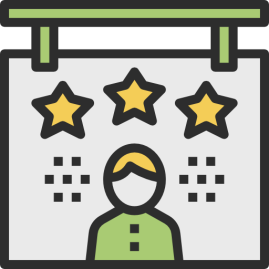 ตัวชี้วัดผลการดำเนินการ / ตัวชี้วัดความสำเร็จของงาน  	    ปริมาณ  คุณภาพ ขั้นตอน  สำเร็จ - ไม่สำเร็จ
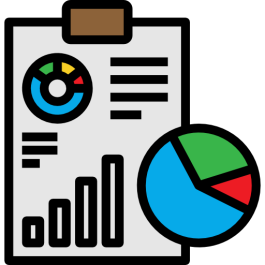 32
[Speaker Notes: อะไรเป็นผลผลิต (Outputs) ของงาน (เมื่อทำงานเสร็จเกิดผลงานอะไรขึ้น)
ผู้รับบริการของท่านคือใคร(ส่งผลผลิตให้ใคร)
อะไรเป็นผลลัพธ์ (Outcomes) ของงาน (ความสำเร็จที่ส่งผลมาจากผลผลิตที่ได้ หรือประโยชน์ที่ได้)
ข้อกำหนดที่สำคัญในการทำงาน (ปริมาณ  คุณภาพ  เวลา  ต้นทุน)
ตัวชี้วัดผลการดำเนินการ (ตัวชี้วัดความสำเร็จของงาน  ปริมาณ  คุณภาพ ขั้นตอน  สำเร็จ - ไม่สำเร็จ)]
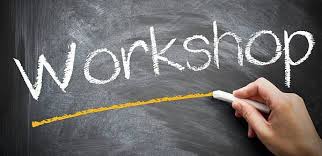 33
ขั้นตอนการปฏิบัติงาน ก่อนทำงาน, ขณะทำงาน และหลังทำงาน
34
กระบวนการทำงานที่คัดเลือกนี้  มีข้อกำหนดที่สำคัญในการทำงาน อะไรบ้าง ?
35
นขต.ทอ.มีแนวทางหรือวิธีการในการปรับปรุง
36
Work Flow ขั้นตอนของกระบวนการทำงาน ตั้งแต่เริ่มต้นจนกระทั่งจบกระบวนการ

               โดยใช้สัญลักษณ์ใน Flow Chart ดังนี้
จุดเริ่มต้น หรือ จุดสิ้นสุด       ใช้สัญลักษณ์
กิจกรรม	                           ใช้สัญลักษณ์
การตัดสินใจ	                 ใช้สัญลักษณ์
ทิศทางเคลื่อนไหว	       ใช้สัญลักษณ์
37
มาตรฐานงาน และคู่มือการปฏิบัติงาน
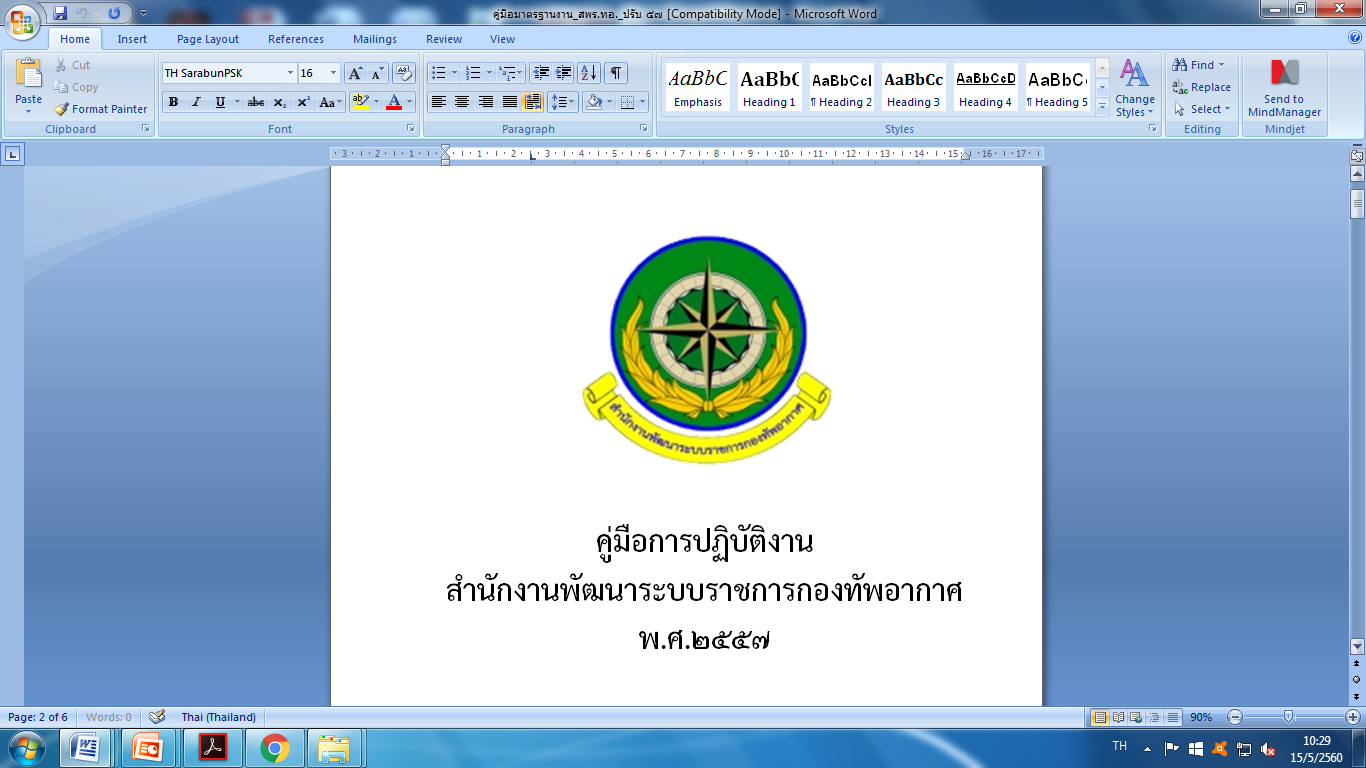 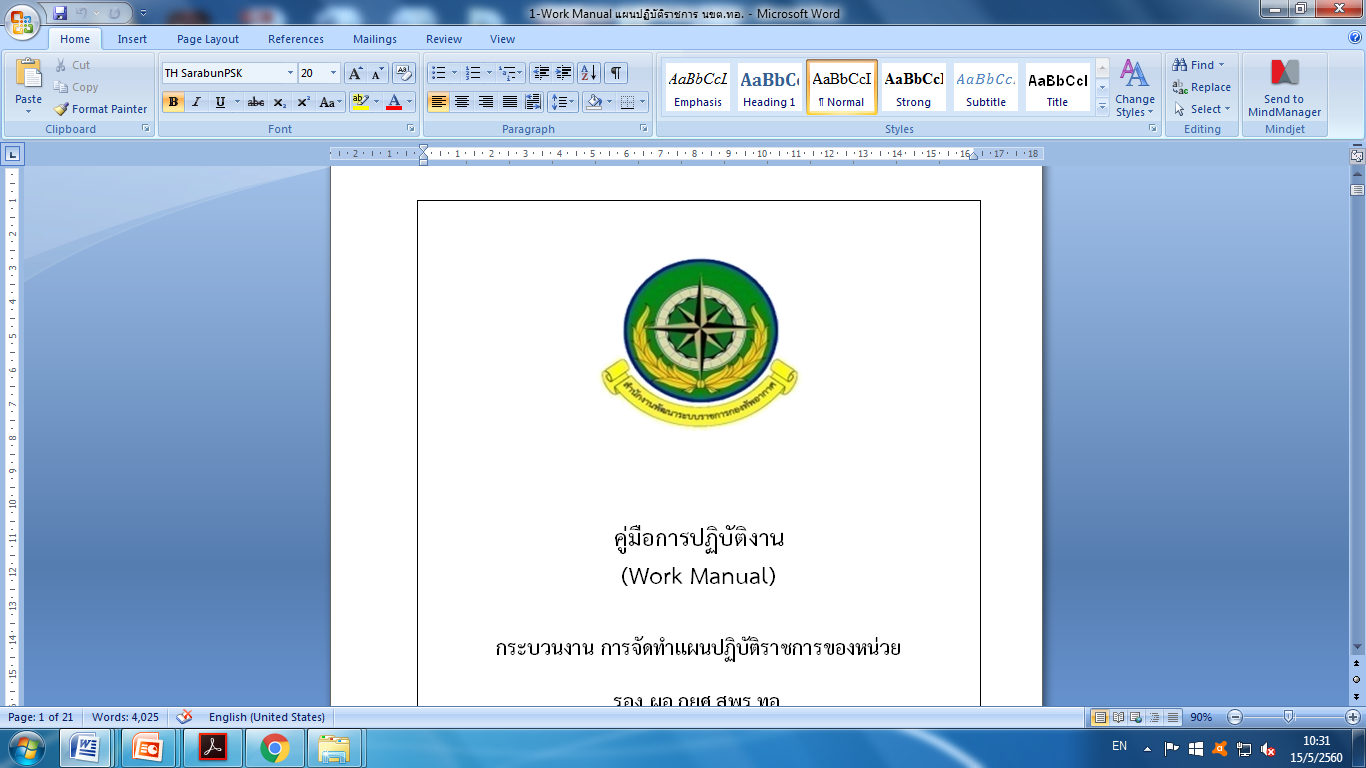 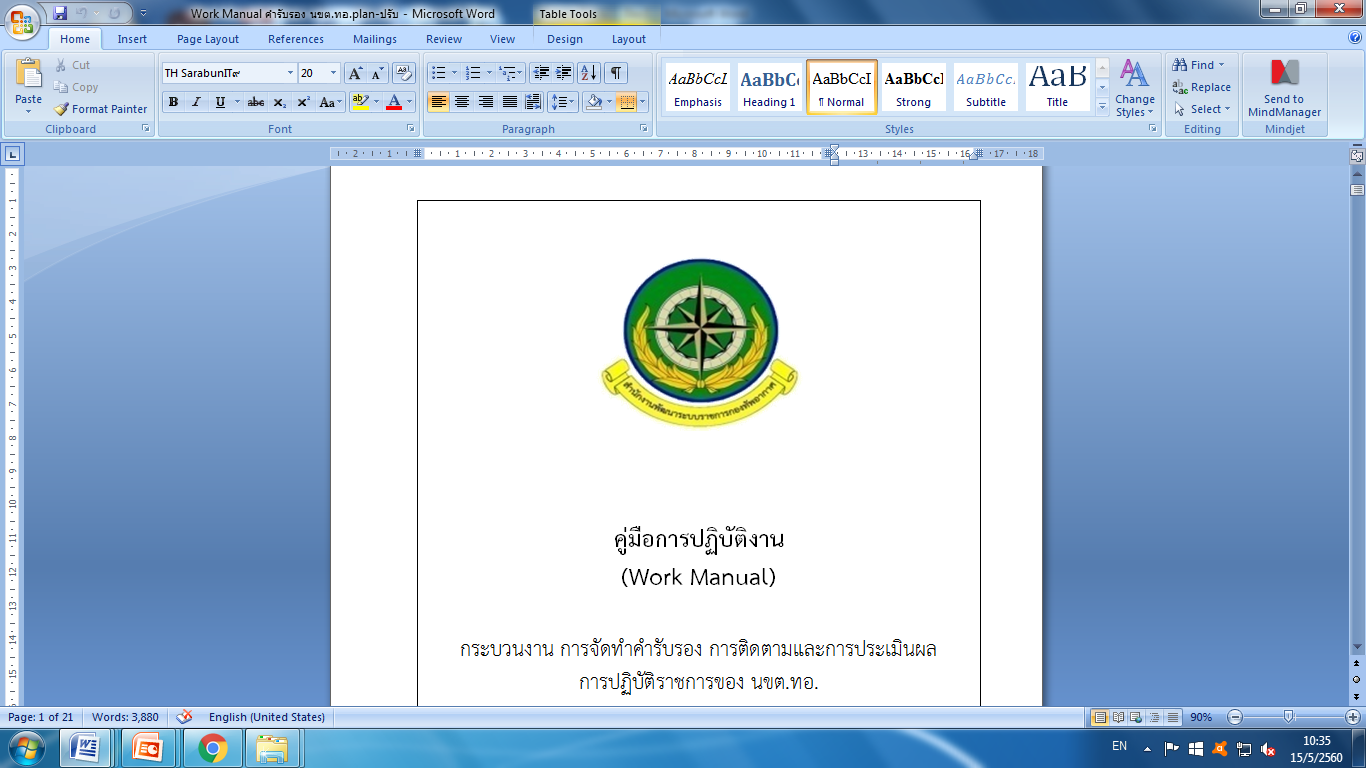 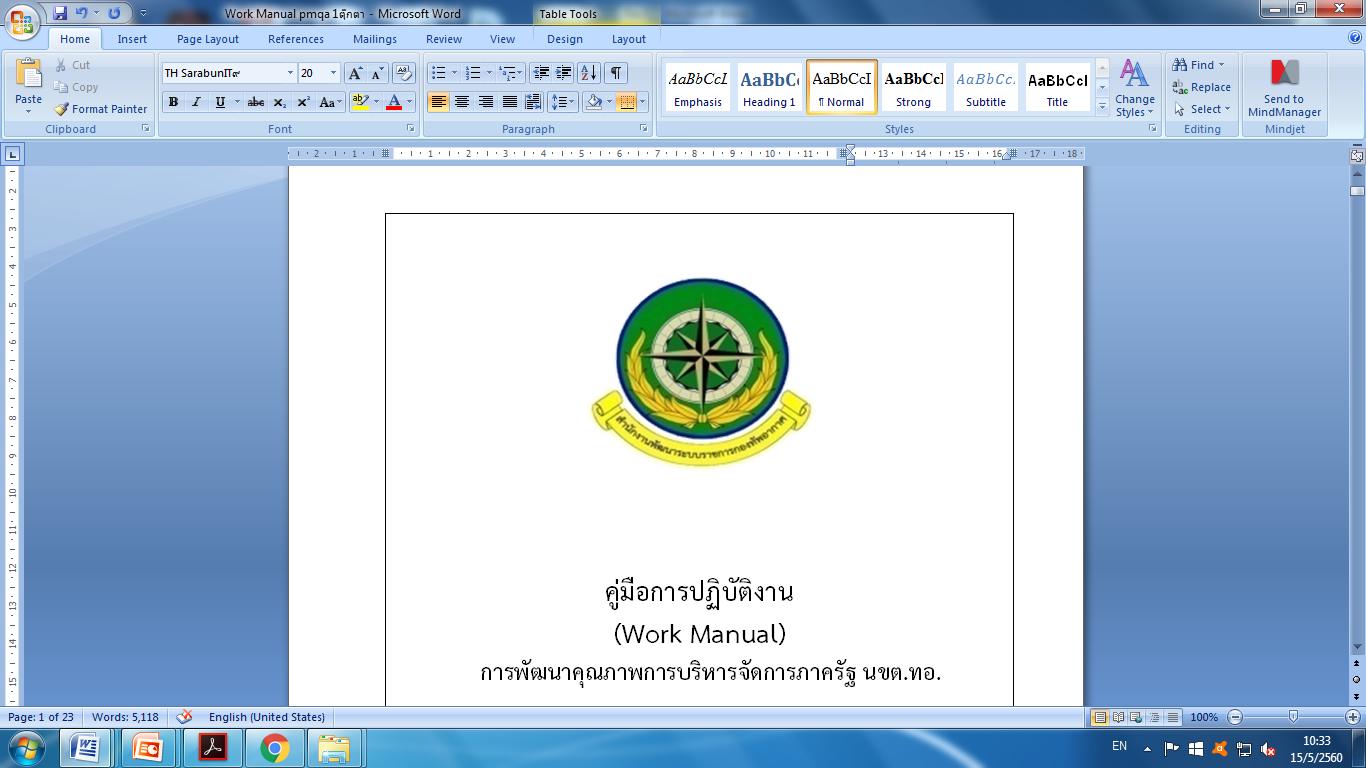 คู่มือการปฏิบัติงาน
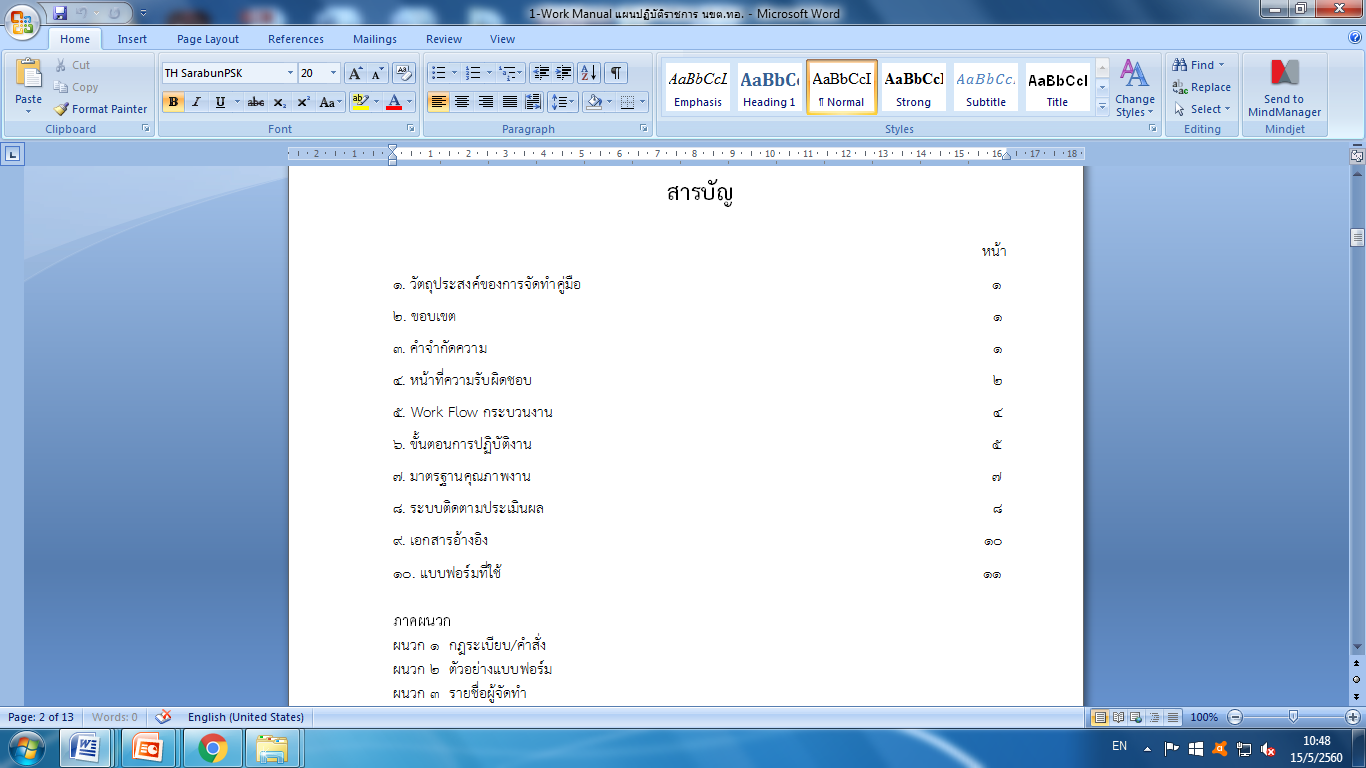 39
39
การบริหารความเสี่ยง
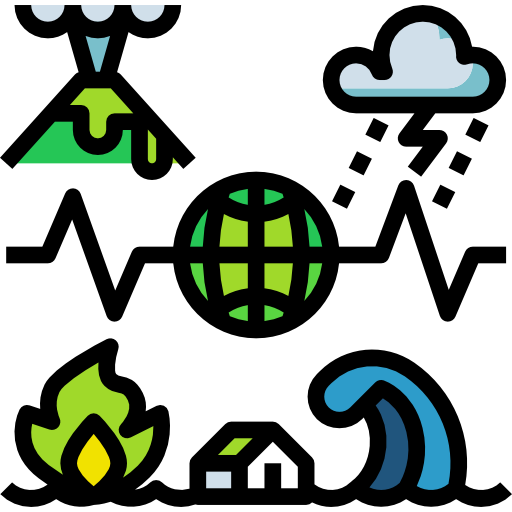 40
การบริหารความเสี่ยง
กำหนดวัตถุประสงค์
สอดคล้องภารกิจองค์การ
ระบุเหตุการณ์
กิจกรรมการควบคุม
นโยบายกระบวนการ
ความเสี่ยงภายใน
ควบคุม
ความเสี่ยงภายนอก
ผู้รับผิดชอบ
ตอบสนองความเสี่ยง
ประเมินความเสี่ยง
โอกาสที่จะเกิด
ระบุ
ผลกระทบ
พิจารณาทางเลือก
วัดระดับ
ตอบสนอง
ความเสี่ยงทั่วไป
/
ความเสี่ยงที่เหลืออยู่
การบริหารความเสี่ยง
ความเสี่ยงหมายถึง
  เหตุการณ์ใดๆที่อาจจะเกิดขึ้น
  ภายใต้สถานการณ์ที่ไม่แน่นอน 
  และอาจส่งผลกระทบ/สร้างความเสียหาย/ล้มเหลว/
  ลดโอกาสบรรลุเป้าหมายตามแผนปฏิบัติราชการ
การบริหารความเสี่ยง
บริหารความเสี่ยงหมายถึง
  ระบบบริหารปัจจัยและควบคุมกิจกรรมดำเนินการ
  โดยลดมูลเหตุของแต่ละโอกาสที่จะทำให้เสียหาย
  ให้อยู่ในระดับที่ยอมรับได้/ประเมินได้/ตรวจสอบได้
  โดยคำนึงถึงการบรรลุเป้าหมายตามภารกิจหลัก
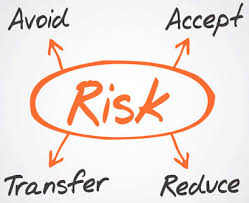 กลยุทธ์ที่ใช้จัดการความเสี่ยง
- หลีกเลี่ยง
- รับไว้เอง
- ควบคุม
- ถ่ายโอน
ป้องกัน     Preventive
ตรวจจับ   Detective
แก้ไข       Corrective
สั่งการ      Directive
41
[Speaker Notes: ความเสี่ยงหมายถึง
เหตุการณ์ใดๆที่อาจจะเกิดขึ้น
ภายใต้สถานการณ์ที่ไม่แน่นอน 
และอาจส่งผลกระทบ/สร้างความเสียหาย/ล้มเหลว/
ลดโอกาสบรรลุเป้าหมายตามแผนปฏิบัติราชการ
    
 บริหารความเสี่ยงหมายถึง
  ระบบบริหารปัจจัยและควบคุมกิจกรรมดำเนินการ
  โดยลดมูลเหตุของแต่ละโอกาสที่จะทำให้เสียหาย
  ให้อยู่ในระดับที่ยอมรับได้/ประเมินได้/ตรวจสอบได้
  โดยคำนึงถึงการบรรลุเป้าหมายตามภารกิจหลัก     
   ปัจจัยเสี่ยงประกอบด้วย ๔ ด้าน
ความเสี่ยงด้านกลยุทธ์ (Strategic Risk : S) เกี่ยวข้องกับการบรรลุเป้าหมายและพันธกิจในภาพรวม   
ความเสี่ยงด้านการดำเนินงาน (Operational Risk : O) เกี่ยวข้องกับประสิทธิภาพ ประสิทธิผลหรือผลการปฏิบัติงาน  
ความเสี่ยงด้านการเงิน (Financial Risk : F) เป็นความเสี่ยงเกี่ยวกับการบริหารงบประมาณและการเงิน  
ความเสี่ยงด้านการปฏิบัติตามกฎหมายกฎระเบียบ (Compliance Risk : C) เกี่ยวข้องกับการปฏิบัติตามกฎ ระเบียบต่าง ๆ  

หน่วยต้องมีขั้นตอนการดำเนินการ หลักเกณฑ์ในการวิเคราะห์ ประเมิน และจัดการความเสี่ยงอย่างเหมาะสม ตามกระบวนการบริหารความเสี่ยงตามมาตรฐาน COSO (Committee of Sponsoring  organization of the Tread way Commission) คือ
๑. การกำหนดเป้าหมายการบริหารความเสี่ยง (Commission)
๒. การระบุความเสี่ยงต่างๆ (Event Identification)
๓. การประเมินความเสี่ยง (Risk Assessment)
๔. กลยุทธ์ที่ใช้ในการจัดการกับแต่ละความเสี่ยง (Risk Response)
๕. กิจกรรมการบริหารความเสี่ยง (Control Activities) 
๖. ข้อมูลและการสื่อสารด้านบริหารความเสี่ยง (Information and Communication)
๗. การติดตามผลและเฝ้าระวังความเสี่ยงต่างๆ (Monitoring]
การบริหารความเสี่ยง
ความเสี่ยงหมายถึง
  เหตุการณ์ใดๆที่อาจจะเกิดขึ้น
  ภายใต้สถานการณ์ที่ไม่แน่นอน 
  และอาจส่งผลกระทบ/สร้างความเสียหาย/ล้มเหลว/
  ลดโอกาสบรรลุเป้าหมายตามแผนปฏิบัติราชการ
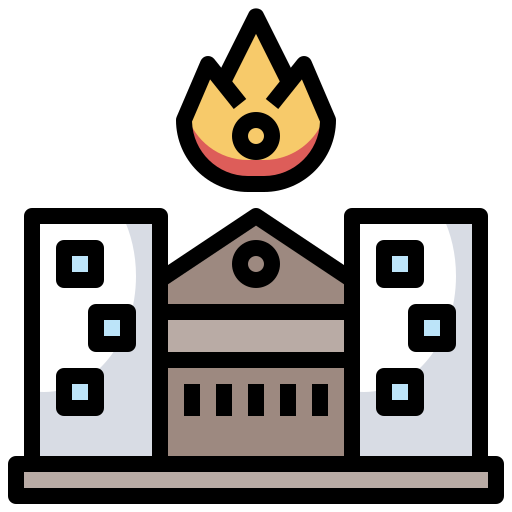 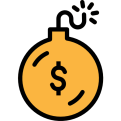 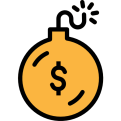 บริหารความเสี่ยงหมายถึง
  ระบบบริหารปัจจัยและควบคุมกิจกรรมดำเนินการ
  โดยลดมูลเหตุของแต่ละโอกาสที่จะทำให้เสียหาย
  ให้อยู่ในระดับที่ยอมรับได้/ประเมินได้/ตรวจสอบได้
  โดยคำนึงถึงการบรรลุเป้าหมายตามภารกิจหลัก
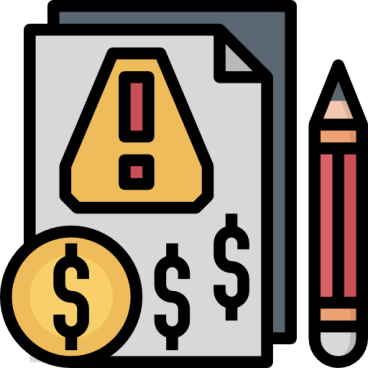 42
[Speaker Notes: ความเสี่ยงหมายถึง
เหตุการณ์ใดๆที่อาจจะเกิดขึ้น
ภายใต้สถานการณ์ที่ไม่แน่นอน 
และอาจส่งผลกระทบ/สร้างความเสียหาย/ล้มเหลว/
ลดโอกาสบรรลุเป้าหมายตามแผนปฏิบัติราชการ
    
 บริหารความเสี่ยงหมายถึง
  ระบบบริหารปัจจัยและควบคุมกิจกรรมดำเนินการ
  โดยลดมูลเหตุของแต่ละโอกาสที่จะทำให้เสียหาย
  ให้อยู่ในระดับที่ยอมรับได้/ประเมินได้/ตรวจสอบได้
  โดยคำนึงถึงการบรรลุเป้าหมายตามภารกิจหลัก     
   ปัจจัยเสี่ยงประกอบด้วย ๔ ด้าน
ความเสี่ยงด้านกลยุทธ์ (Strategic Risk : S) เกี่ยวข้องกับการบรรลุเป้าหมายและพันธกิจในภาพรวม   
ความเสี่ยงด้านการดำเนินงาน (Operational Risk : O) เกี่ยวข้องกับประสิทธิภาพ ประสิทธิผลหรือผลการปฏิบัติงาน  
ความเสี่ยงด้านการเงิน (Financial Risk : F) เป็นความเสี่ยงเกี่ยวกับการบริหารงบประมาณและการเงิน  
ความเสี่ยงด้านการปฏิบัติตามกฎหมายกฎระเบียบ (Compliance Risk : C) เกี่ยวข้องกับการปฏิบัติตามกฎ ระเบียบต่าง ๆ  

หน่วยต้องมีขั้นตอนการดำเนินการ หลักเกณฑ์ในการวิเคราะห์ ประเมิน และจัดการความเสี่ยงอย่างเหมาะสม ตามกระบวนการบริหารความเสี่ยงตามมาตรฐาน COSO (Committee of Sponsoring  organization of the Tread way Commission) คือ
๑. การกำหนดเป้าหมายการบริหารความเสี่ยง (Commission)
๒. การระบุความเสี่ยงต่างๆ (Event Identification)
๓. การประเมินความเสี่ยง (Risk Assessment)
๔. กลยุทธ์ที่ใช้ในการจัดการกับแต่ละความเสี่ยง (Risk Response)
๕. กิจกรรมการบริหารความเสี่ยง (Control Activities) 
๖. ข้อมูลและการสื่อสารด้านบริหารความเสี่ยง (Information and Communication)
๗. การติดตามผลและเฝ้าระวังความเสี่ยงต่างๆ (Monitoring]
การบริหารความเสี่ยง (Risk Management)
เป็นการบริหารปัจจัยเสี่ยงและควบคุมกิจกรรม หรือกระบวนการต่างๆเพื่อลดโอกาสที่จะทำให้เกิดความเสียหายหรือความล้มเหลว เพื่อให้ระดับความเสี่ยงที่อาจเกิดขึ้นในอนาคต ได้รับการประเมินและควบคุมอย่างมีระบบ ซึ่งจะทำให้การดำเนินภารกิจขององค์กรประสบผลสำเร็จหรือบรรลุเป้าหมาย
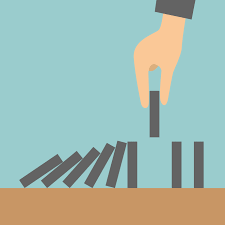 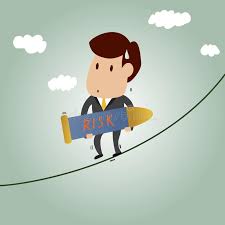 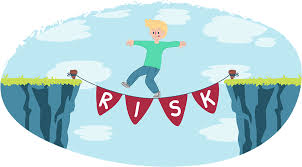 การบริหารความเสี่ยง
สอดคล้องภารกิจองค์การ
กำหนดวัตถุประสงค์
กิจกรรมการควบคุม
ระบุเหตุการณ์
นโยบายกระบวนการ
ความเสี่ยงภายใน
ควบคุม
ความเสี่ยงภายนอก
ผู้รับผิดชอบ
ตอบสนองความเสี่ยง
ประเมินความเสี่ยง
โอกาสที่จะเกิด
ระบุ
ผลกระทบ
พิจารณาทางเลือก
วัดระดับ
ตอบสนอง
/
ความเสี่ยงทั่วไป
ความเสี่ยงที่เหลืออยู่
ขั้นตอนการบริหารความเสี่ยง
44
[Speaker Notes: ความเสี่ยงหมายถึง
เหตุการณ์ใดๆที่อาจจะเกิดขึ้น
ภายใต้สถานการณ์ที่ไม่แน่นอน 
และอาจส่งผลกระทบ/สร้างความเสียหาย/ล้มเหลว/
ลดโอกาสบรรลุเป้าหมายตามแผนปฏิบัติราชการ
    
 บริหารความเสี่ยงหมายถึง
  ระบบบริหารปัจจัยและควบคุมกิจกรรมดำเนินการ
  โดยลดมูลเหตุของแต่ละโอกาสที่จะทำให้เสียหาย
  ให้อยู่ในระดับที่ยอมรับได้/ประเมินได้/ตรวจสอบได้
  โดยคำนึงถึงการบรรลุเป้าหมายตามภารกิจหลัก     
   ปัจจัยเสี่ยงประกอบด้วย ๔ ด้าน
ความเสี่ยงด้านกลยุทธ์ (Strategic Risk : S) เกี่ยวข้องกับการบรรลุเป้าหมายและพันธกิจในภาพรวม   
ความเสี่ยงด้านการดำเนินงาน (Operational Risk : O) เกี่ยวข้องกับประสิทธิภาพ ประสิทธิผลหรือผลการปฏิบัติงาน  
ความเสี่ยงด้านการเงิน (Financial Risk : F) เป็นความเสี่ยงเกี่ยวกับการบริหารงบประมาณและการเงิน  
ความเสี่ยงด้านการปฏิบัติตามกฎหมายกฎระเบียบ (Compliance Risk : C) เกี่ยวข้องกับการปฏิบัติตามกฎ ระเบียบต่าง ๆ  

หน่วยต้องมีขั้นตอนการดำเนินการ หลักเกณฑ์ในการวิเคราะห์ ประเมิน และจัดการความเสี่ยงอย่างเหมาะสม ตามกระบวนการบริหารความเสี่ยงตามมาตรฐาน COSO (Committee of Sponsoring  organization of the Tread way Commission) คือ
๑. การกำหนดเป้าหมายการบริหารความเสี่ยง (Commission)
๒. การระบุความเสี่ยงต่างๆ (Event Identification)
๓. การประเมินความเสี่ยง (Risk Assessment)
๔. กลยุทธ์ที่ใช้ในการจัดการกับแต่ละความเสี่ยง (Risk Response)
๕. กิจกรรมการบริหารความเสี่ยง (Control Activities) 
๖. ข้อมูลและการสื่อสารด้านบริหารความเสี่ยง (Information and Communication)
๗. การติดตามผลและเฝ้าระวังความเสี่ยงต่างๆ (Monitoring]
1. การกำหนดวัตถุประสงค์
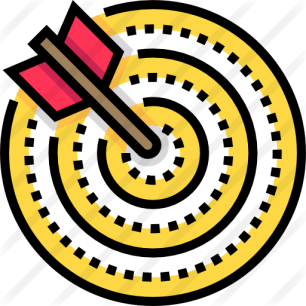 ความเสี่ยงเป็นสิ่งที่ส่งผลกระทบต่อการบรรลุวัตถุประสงค์ขององค์กร ดังนั้นการกำหนดและทำความเข้าใจในวัตถุประสงค์ขององค์กรจึงเป็นขั้นตอนแรกที่ต้องกระทำเพื่อกำหนดหลักการและทิศทางในกระบวนการบริหารความเสี่ยง
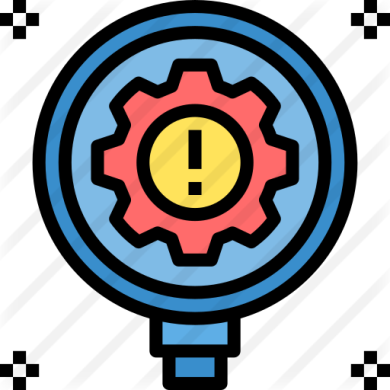 2. การระบุความเสี่ยง
เป็นการค้นหาเพื่อให้ทราบว่ามีความเสี่ยงใดบ้างที่เกี่ยวข้องกับการดำเนินงานขององค์กร และส่งผลกระทบต่อการบรรลุวัตถุประสงค์และเป้าหมายขององค์กรหรือผลการปฏิบัติงาน
ควรเริ่มต้นด้วยการแจกแจงกระบวนการปฏิบัติงานที่จะทำให้บรรลุวัตถุประสงค์แล้วจึงระบุปัจจัยเสี่ยงที่จะมีผลต่อกระบวนการปฏิบัติงานนั้นๆ ซึ่งทำให้เกิดความผิดพลาด ล้มเหลว เสียหายหรือเสียโอกาส
ประเภทความเสี่ยง
1. ความเสี่ยงด้านกลยุทธ์ (Strategic Risk : S) เกิดจากนโยบาย การบริหารแผนงาน หรือการตัดสินใจผิดพลาด ทำให้องค์กรไม่สามารถบรรลุยุทธศาสตร์ วัตถุประสงค์ และตัวชี้วัดที่ระบุไว้ในแผนงานประจำปี (กลยุทธ์ไม่สอดคล้องกับนโยบาย วิสัยทัศน์)
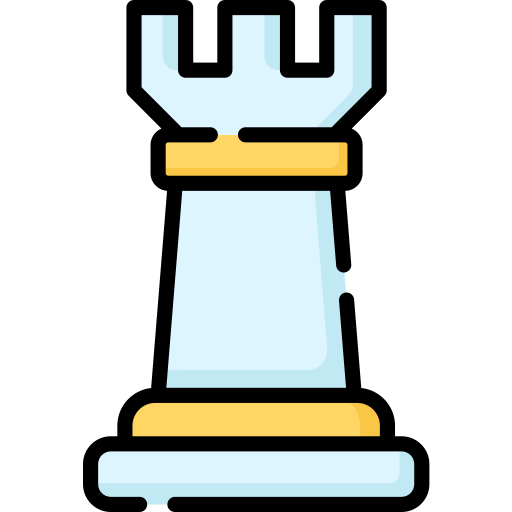 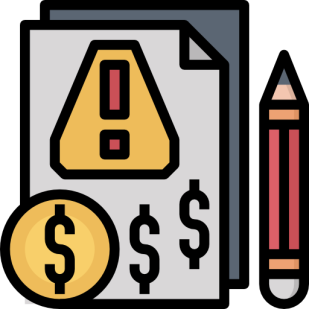 2. ความเสี่ยงด้านการดำเนินงาน (Operational Risk : O) เกิดจากระบบงานกระบวน การทำงานโดยรวมขององค์กรที่ส่งผลกระทบและทำให้องค์กรไม่บรรลุผลตามแผนงานที่กำหนด (เกิดจากขั้นตอนการทำงานหลัก/งานสนับสนุน วัสดุ อุปกรณ์ บุคลากรในการปฏิบัติงาน ความปลอดภัยในชีวิตและทรัพย์สิน)
ประเภทความเสี่ยง
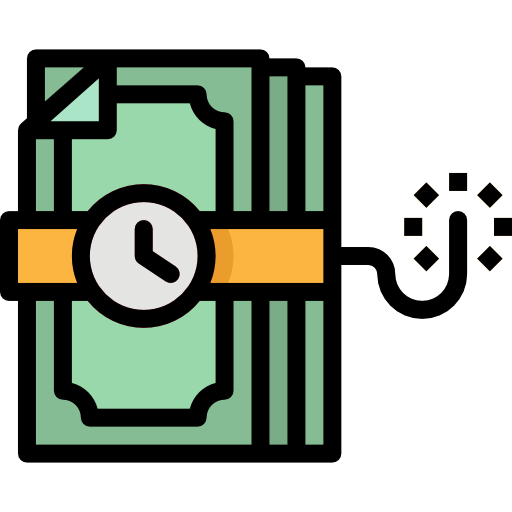 3. ความเสี่ยงด้านการเงิน (Financial Risk : F) เกิดจากการบริหารงบประมาณและการเงิน (สถานะทางการเงินที่ถูกต้อง น่าเชื่อถือ เป็นปัจจุบัน สภาพคล่องทางการเงิน)
4. ความเสี่ยงด้านกฎหมายและระเบียบข้อบังคับต่างๆ (Compliance Risk : C)  ที่เกิดจากการฝ่าฝืนหรือไม่สามารถปฏิบัติตามกฎหมายและระเบียบข้อบังคับหรือมาตรฐานที่เกี่ยวข้องกับการดำเนินงาน รวมทั้งไม่สามารถปฏิบัติตามนโยบาย และวิธีการปฏิบัติงานที่องค์กรได้กำหนดขึ้น(ข้อกฎหมาย ระเบียบ การคุ้มครอง ผู้รับบริการ ผู้มีส่วนได้เสีย)
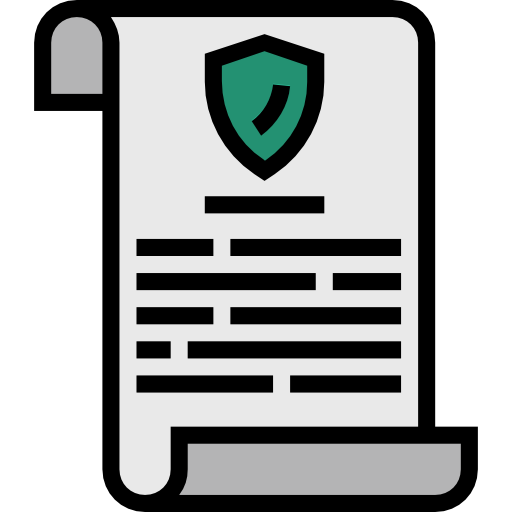 ประเภทความเสี่ยง
5. ความเสี่ยงด้านภัยคุกคามและภัยพิบัติ (Threat and Disaster Risk : T) แผ่นดินไหว น้ำท่วม พายุ ไฟไหม้ โรคระบาด สารพิษรั่ว กัมมันตภาพรังสีรั่ว การก่อการร้าย การสังหารหมู่ การโจรกรรม อาชญากรรมทางคอมพิวเตอร์
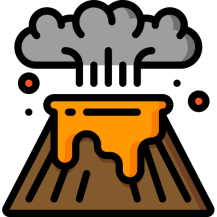 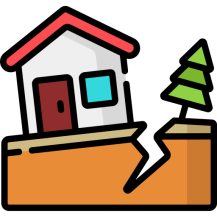 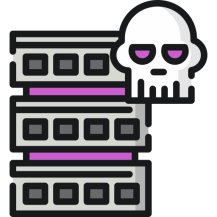 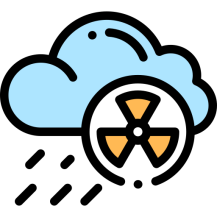 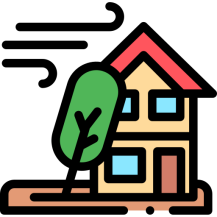 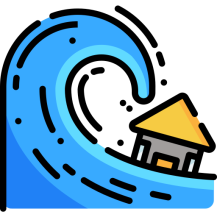 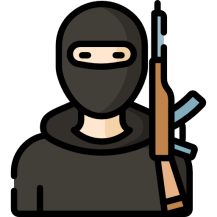 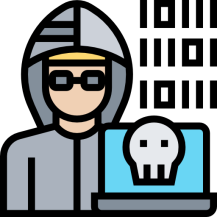 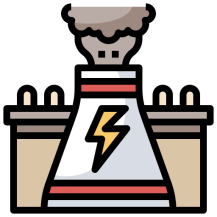 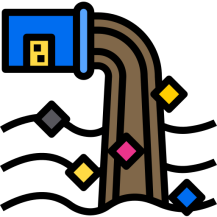 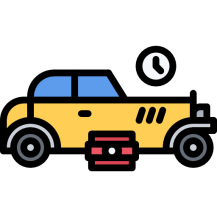 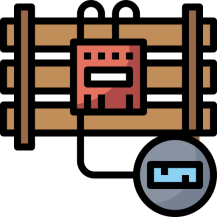 ตัวอย่างการระบุเหตุการณ์
ตัวอย่างการระบุเหตุการณ์
ตัวอย่างการระบุเหตุการณ์
ตัวอย่างการระบุเหตุการณ์
ตัวอย่างการระบุเหตุการณ์
3. การประเมินความเสี่ยง
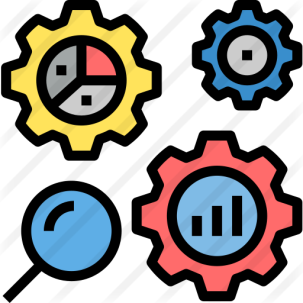 นิยามความเสี่ยงมี 2 องค์ประกอบ คือ โอกาส (Opportunity) หรือความเป็นไปได้ (Possibility Likelihood) และผลกระทบ (Impact)
ความเสี่ยง
โอกาส (Opportunity)
ผลกระทบ (Impact)
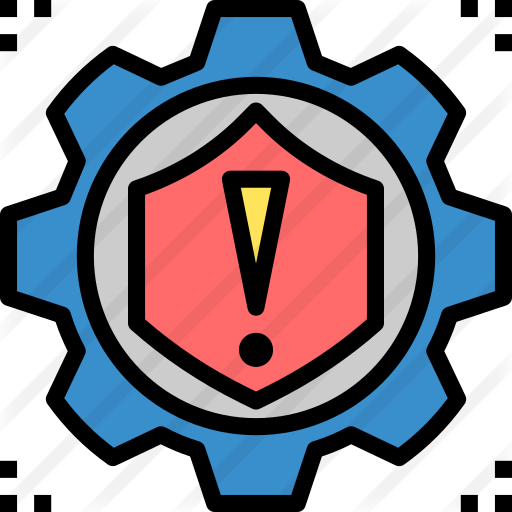 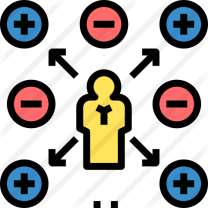 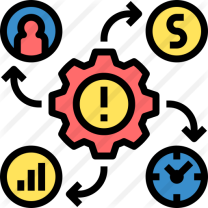 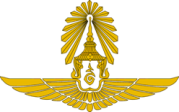 ตัวอย่างโอกาสที่จะเกิดเหตุการณ์ที่เป็นความเสี่ยง
ตัวอย่าง โอกาสที่จะเกิดเหตุการณ์ที่เป็นความเสี่ยง
ตัวอย่าง ผลกระทบต่อองค์กร (ด้านการเงิน)
ตัวอย่างผลกระทบต่อองค์กร (ด้านเวลา)
ตัวอย่างผลกระทบต่อองค์กร (ด้านชื่อเสียง)
ตัวอย่าง ผลกระทบต่อองค์กร (ด้านลูกค้า)
ตัวอย่างผลกระทบต่อองค์กร (ด้านความสำเร็จ)
ตัวอย่างผลกระทบต่อองค์กร(ด้านระบบเทคโนโลยีสารสนเทศ)
ตัวอย่างผลกระทบต่อองค์กร (ด้านการดำเนินกิจการ)
ตัวอย่างผลกระทบต่อองค์กร (ด้านบุคลากร)
การประเมินความเสี่ยงด้วยวิธี   MATRIX
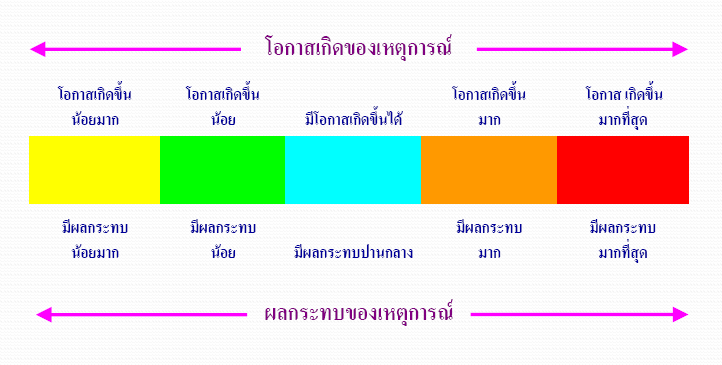 การจัดลำดับความเสี่ยง
คำนวณระดับความเสี่ยง (Risk Exposure) เท่ากับผลคูณของคะแนนระหว่างโอกาสที่จะเกิดกับความเสียหายเพื่อจัดลำดับความสำคัญ และใช้ในการตัดสินใจว่าความเสี่ยงใดควรเร่งจัดการก่อน
จัดทำแผนภูมิความเสี่ยงเพื่อให้ผู้บริหารและคนในองค์กรได้เห็นภาพรวมว่าความเสี่ยงมีการกระจายตัวอย่างไร
4. การจัดการความเสี่ยง
จากแผนภูมิความเสี่ยง (Risk Profile)
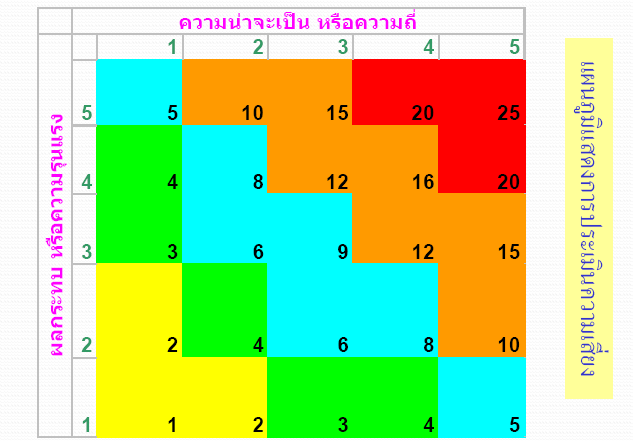 ระดับความเสี่ยง
ระดับสูง	มีค่าคะแนนมากกว่า 5 คะแนนขึ้นไป
ระดับกลาง	มีค่าคะแนนตั้งแต่  2 - 5 คะแนน
ระดับต่ำ	มีค่าคะแนน 1 คะแนน
ระดับของความเสี่ยง
สูง
3
กลาง
ผลกระทบของความเสี่ยง
2
ต่ำ
1
1
3
2
โอกาสที่จะเกิดความเสี่ยง
แนวทางการตอบสนองความเสี่ยง
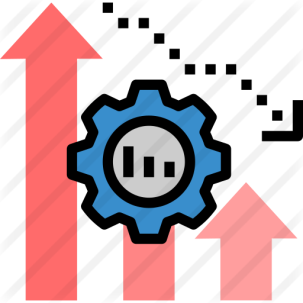 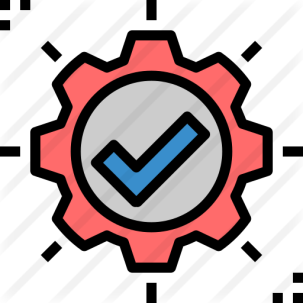 ควบคุม (Treat)
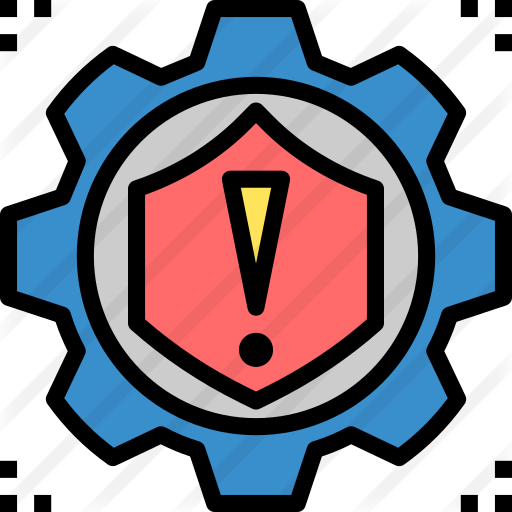 ยอมรับ (Take, Accept)
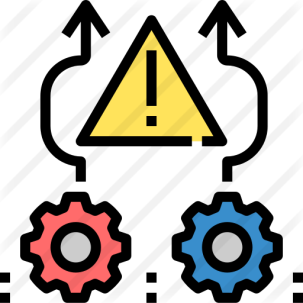 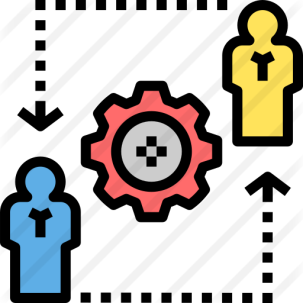 ยกเลิก (Terminate) หรือ หลีกเลี่ยง (Avoid)
โอนย้าย (Transfer) หรือ แบ่ง (Share)
ตัวอย่างกิจกรรมการควบคุมตามการจัดการความเสี่ยง
5. การติดตามและประเมินผล
แผนจัดการความเสี่ยงถูกนำไปใช้อย่างถูกต้อง และมีประสิทธิภาพ
ทราบถึงข้อผิดพลาดที่อาจเกิดขึ้นหลังจากใช้แผนจัดการความเสี่ยง
สามารถปรับปรุงแก้ไขแผนจัดการความเสี่ยงให้สอดคล้องกับสถานการณ์ที่เปลี่ยนแปลงไป หรือกรณีที่แผนเดิมไม่มีประสิทธิภาพ
มีการรายงานผลต่อผู้บริหารที่ได้รับมอบหมาย
การติดตามและทบทวนความเสี่ยง
!
ความเสี่ยง
  ที่ถูกจัดการ
ความเสี่ยง
  ที่ถูกจัดการ
ความเสี่ยงก่อนจัดการ
!
แผนจัดการความเสี่ยงเพิ่มเติม
ระดับความเสี่ยงที่ยอมรับได้
ความเสี่ยงที่เหลือ
!
ความเสี่ยงที่ยอมรับได้
ตอบสนองความเสี่ยง
ติดตามทบทวน
นโยบาย ……. ระดับความเสี่ยงคงเหลือที่ยอมรับได้   < = 9
ระดับความเสี่ยงคงเหลือที่ยอมรับได้
ตารางจัดลำดับความเสี่ยง  ( RISK MATRIX)
การประเมินความเสี่ยง
โอกาส
ผลกระทบ
การควบคุม
การควบคุม
ความเสี่ยงก่อนการควบคุม
แผนจัดการความเสี่ยงเพิ่มเติม
ความเสี่ยงคงเหลือหลังมาตรการควบคุม
ความเสี่ยงคงเหลือที่ยอมรับได้
75
การจัดการ
โครงสร้าง
 ระบบงาน
 คน 
 ทรัพย์สิน
 งบประมาณ
วิเคราะห์/จัดลำดับ
* ยอมรับ
* ป้องกัน/ควบคุม
* ถ่ายโอน/กระจาย
* หลีกเลี่ยง
ระบุ
* โอกาส

* ผลกระทบ
ศึกษา ทำความเข้าใจ
* ความเสี่ยงอะไร
* ส่งผลกระทบ
    อย่างไร
วัตถุประสงค์
เป้าหมาย
การประเมินความเสี่ยง  (Risk  Assessment)
หมายถึง การระบุปัจจัยเสี่ยงและวิเคราะห์ความเสี่ยงอย่างเป็นระบบ  รวมถึงการจัดลำดับความสำคัญว่าเหตุการณ์ใด/เงื่อนไขใดที่จะมีผลกระทบต่อการไม่บรรลุวัตถุประสงค์ของหน่วยงาน
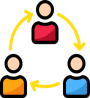 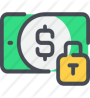 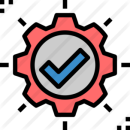 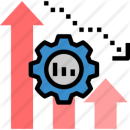 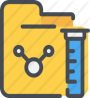 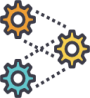 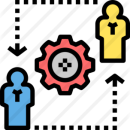 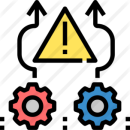 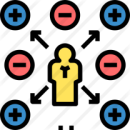 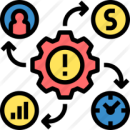 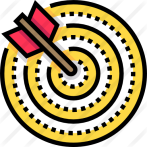 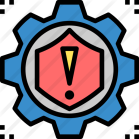 ทราบความเสี่ยงและหาทางลดความเสี่ยงให้อยู่ในระดับที่ยอมรับได้
76
ขั้นตอนที่สำคัญในการบริหารความเสี่ยง
แต่งตั้งคณะทำงาน บริหารความเสี่ยง

2.   ระบุเหตุการณ์

3. ประเมินความเสี่ยง

4. ตอบสนองความเสี่ยง

5. ติดตามทบทวน


6. สรุปและรายงาน
-  ผู้บริหารมอบนโยบาย และให้การสนับสนุน
-  ประชุมทีมงาน สรุปงานที่อยู่ในขอบเขตความรับผิดชอบ
-  วิเคราะห์ขั้นตอนของแผนงาน ระบุความเสี่ยงและสาเหตุในแต่ละขั้นตอน
   ศึกษาเอกสาร ข้อมูล ,ระดมความคิด ,สัมภาษณ์
โอกาสที่จะเกิด ,ความรุนแรงของผลกระทบ ,
ระดับความสำคัญของความเสี่ยง และจัดลำดับ
-  แบ่งปัน ,หลีกเลี่ยง ,ลด และยอมรับ
-  พิจารณาผลได้ผลเสียแต่ละทางเลือก
-  ติดตามตรวจสอบว่ามีการดำเนินการตามแผนจัดการความเสี่ยง
 -  วิเคราะห์ความเสี่ยงคงเหลือ
 -  ย้อนกลับสู่วงจรบริหารความเสี่ยง
-  วิเคราะห์ความเปลี่ยนแปลง และประโยชน์ที่ได้รับจากการบริหาร    ความเสี่ยง
-   สรุปผลการดำเนินงาน
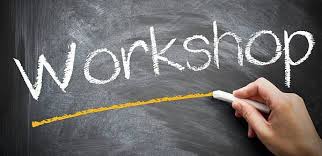 78
กระบวนการทำงาน มีความเสี่ยงที่อาจจะเกิดขึ้นอะไรบ้าง ?
79
จากความเสี่ยงให้ นขต.ทอ.ประเมินความเสี่ยง จาก  การประเมินความรุนแรงของผลกระทบ (X) และ โอกาสที่จะเกิดความเสียหาย (Y)
80
ให้กำหนดกิจกรรมแนวทางการจัดการความเสี่ยงของการปฏิบัติงาน โดยเรียงตามระดับความเสี่ยง จากมากไปหาน้อย
81
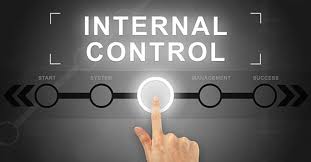 82
[Speaker Notes: “การควบคุมภายใน” หมายความว่า กระบวนการที่ผู้กำกับดูแลฝ่ายบริหารและบุคลากรทุกระดับของหน่วย กำหนดขึ้นเพื่อให้มีความมั่นใจอย่างสมเหตุสมผลว่าการดำเนินงานจะบรรลุผลสำเร็จตามวัตถุประสงค์ ดังต่อไปนี้
                     ด้านการดำเนินงาน (Operational : O) หมายถึง การบริหารจัดการการใช้ทรัพยากรให้เป็นไปอย่างมีประสิทธิภาพ ประสิทธิผล รวมถึงการดูแลทรัพย์สิน การป้องกันหรือลดความผิดพลาด ความเสียหาย การรั่วไหล การสิ้นเปลือง หรือการทุจริตของหน่วย
                   การรายงานทางการเงิน (Financial : F) หมายถึง รายงานทางการเงินที่จัดทำ
ขึ้นเพื่อใช้ภายใน และภายนอกหน่วย เป็นไปอย่างถูกต้อง เชื่อถือได้ ทันเวลา
	การปฏิบัติตามกฎหมาย และระเบียบข้อบังคับที่เกี่ยวข้อง (Compliance : C) ได้แก่ การปฏิบัติตามกฎหมาย ระเบียบ ข้อบังคับ หรือมติคณะรัฐมนตรีที่เกี่ยวข้องกับการดำเนินงานของหน่วย รวมทั้งการปฏิบัติตามนโยบายและวิธีการปฏิบัติงานที่องค์การกำหนดขึ้น]
หลักการควบคุมภายใน
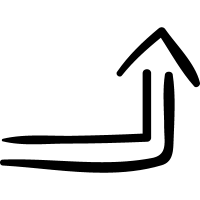 ความเสี่ยง / การควบคุม / กำกับดูแล
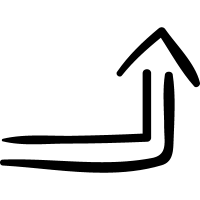 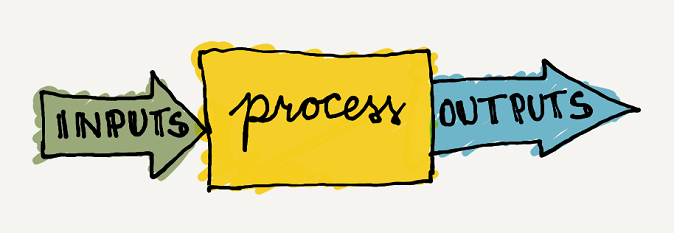 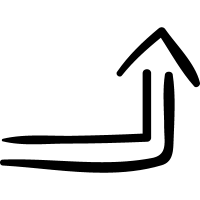 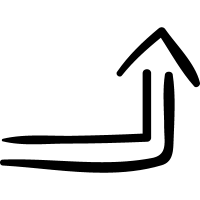 การจัดวางระบบการควบคุมภายใน
ประเมินผลการควบคุมภายใน
83
มาตรฐานการควบคุมภายใน
คณะกรรมการตรวจเงินแผ่นดิน กำหนดให้มี ๕ องค์ประกอบ
สภาพแวดล้อมของการควบคุม ( Control Environment )
การประเมินความเสี่ยง ( Risk Assessment )
กิจกรรมการควบคุม ( Control Activities )
สารสนเทศและการสื่อสาร ( Information and Communications )
การติดตามและประเมินผล ( Monitoring and Evaluation )
84
84
๑. สภาพแวดล้อมของการควบคุม ( Control Environment )
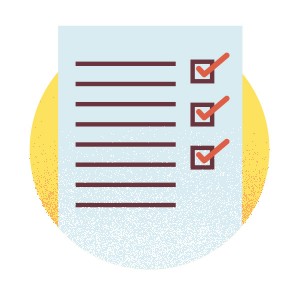 หมายถึง  ปัจจัยต่างๆ ที่ส่งเสริมให้องค์ประกอบการควบคุมภายในอื่น ๆ มีประสิทธิภาพในหน่วยรับตรวจ หรือทำให้หน่วยควบคุมที่มีอยู่แล้วมีประสิทธิผลยิ่งขึ้น
85
๒.   การประเมินความเสี่ยง ( Risk Assessment )
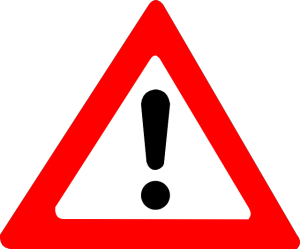 ความเสี่ยง  หมายถึง โอกาสที่จะเกิดความผิดพลาด เสียหาย การรั่วไหล การสูญเปล่า หรือเหตุการณ์ไม่พึงประสงค์ที่ทำให้งานไม่ประสบความสำเร็จ
ตามวัตถุประสงค์ หรือเป้าหมายที่กำหนด
การประเมินความเสี่ยง หมายถึง กระบวนการสำคัญที่ใช้ในการระบุและวิเคราะห์ความเสี่ยงที่มีผลกระทบต่อการบรรลุวัตถุประสงค์ของหน่วยรับตรวจ ๓ ด้าน        
  การดำเนินงาน ( Operation )
  รายงานการเงิน ( Financial Reporting )
  การปฏิบัติตาม กฎ ระเบียบ และข้อบังคับ ( Compliance )
86
๓. กิจกรรมการควบคุม ( Control Activities )
หมายถึง  นโยบาย มาตรการ และวิธีการต่างๆ ที่ฝ่ายบริหารกำหนดหรือนำมาใช้เพื่อลดความเสี่ยงที่จะเกิดขึ้น และช่วยเพิ่มความมั่นใจในความสำเร็จตามวัตถุประสงค์ เช่น
นโยบาย
 การวางแผน
 การกำกับดูแล
 การสอบทาน
 การรายงาน
 การสั่งการ  การสื่อสาร
 การมอบหมายหน้าที่  ความรับผิดชอบ
 การแบ่งแยกหน้าที่
การอนุมัติ
 การให้ความเห็นชอบ
 แนวทางการปฏิบัติงาน  คู่มือ
 การให้ความรู้  ความเข้าใจ
 การรวบรวม  จัดเก็บเอกสาร
 การจดบันทึก  การประมวลผลข้อมูล
 การตรวจนับ
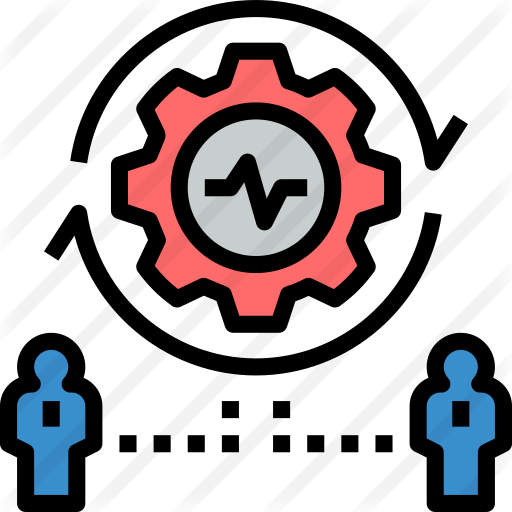 ฝ่ายบริหาร (ทุกระดับ) กำหนดกิจกรรมการควบคุมให้กับบุคลากรของหน่วยปฏิบัติ
87
87
๔.   สารสนเทศและการสื่อสาร ( Information and Communications )
สารสนเทศ ข้อมูลที่ผ่านการประมวลผล และถูกจัดให้อยู่ในรูปแบบที่มีความหมาย เป็นประโยชน์ต่อการใช้งานไม่ว่าเป็นข้อมูลจากแหล่งภายใน หรือภายนอก
การสื่อสาร 

การแลกเปลี่ยนข้อมูลระหว่างกันเพื่อให้เกิดความเข้าใจอันดีระหว่างบุคคลที่รับผิดชอบในงานที่สัมพันธ์กัน เกิดได้ทั้งภายในและภายนอกหน่วยงาน
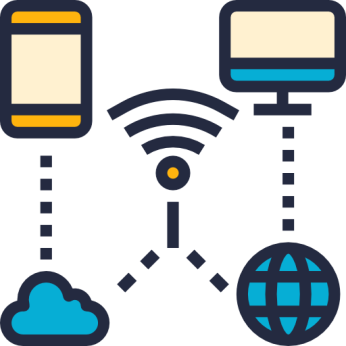 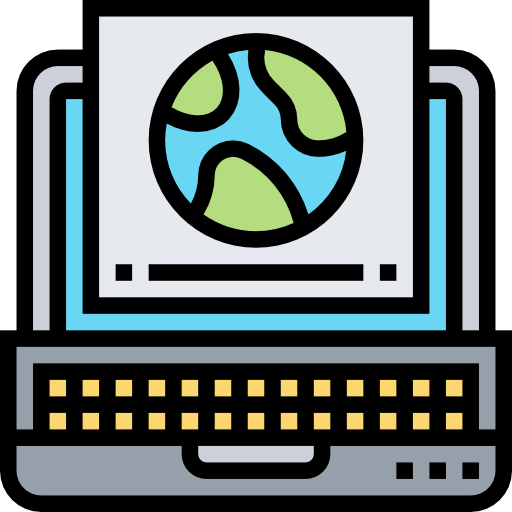 88
๕.   การติดตามและประเมินผล ( Monitoring and Evaluation )
หมายถึง กระบวนการประเมินคุณภาพการปฏิบัติงานและ			  ประเมินประสิทธิภาพของการควบคุมภายในที่กำหนดไว้อย่าง		  ต่อเนื่องและสม่ำเสมอเพื่อให้เกิดความมั่นใจว่าระบบการ			  ควบคุมภายในที่กำหนด เหมาะสม มีประสิทธิภาพหรือต้อง		  ปรับปรุง
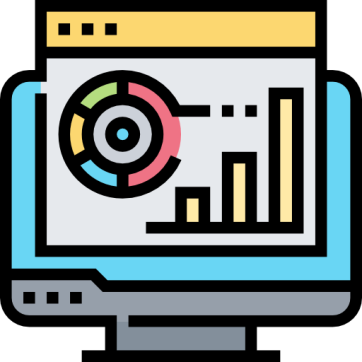 89
รายงานการประเมินผลและ
การปรับปรุงการควบคุมภายใน
กระบวนการปฏิบัติงานและวัตถุประสงค์ของการควบคุม
การควบคุมที่มีอยู่
การประเมินผลการควบคุม
ความเสี่ยงที่ยังเหลืออยู่
การปรับปรุงการควบคุม
กำหนดเสร็จ/ผู้รับผิดชอบ
ควบคุมภายใน
ประเมินองค์ประกอบ
สภาพแวดล้อมของการควบคุม
การประเมินความเสี่ยง
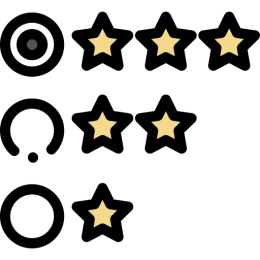 กิจกรรมการควบคุม
สารสนเทศ และการสื่อสาร
การติดตามประเมินผล
90
วงจรการควบคุมภายใน
ปฏิบัติ
ออกแบบการควบคุม
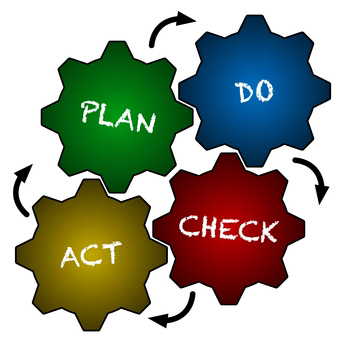 ประเมิน
ความเสี่ยง
ประเมินการควบคุม
ปรับปรุงการควบคุม
91
องค์ประกอบของการควบคุมภายใน
สภาพแวดล้อมของการควบคุม
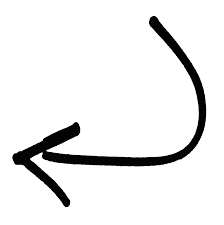 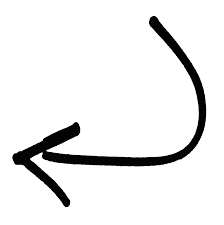 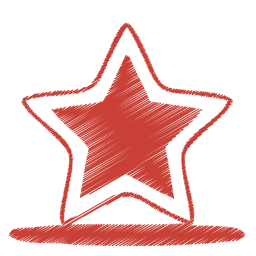 การประเมินความเสี่ยง
การติดตามประเมินผลฯ
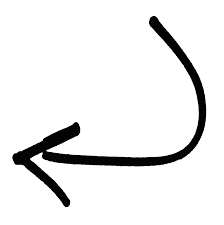 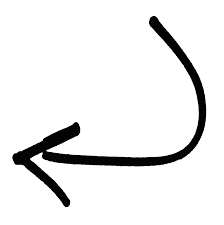 สารสนเทศ และการสื่อสาร
กิจกรรมการควบคุม
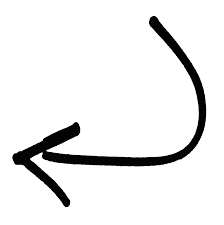 92
องค์ประกอบของการควบคุมภายใน
สภาพแวดล้อมของการควบคุม
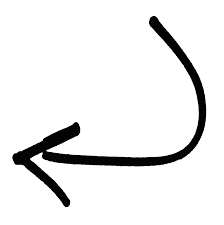 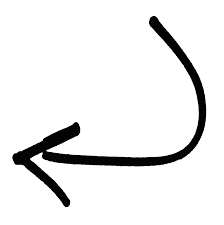 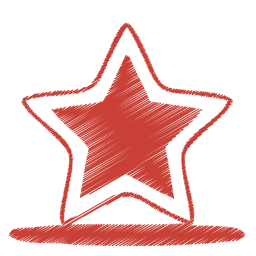 - สร้างบรรยากาศของการควบคุมเพื่อให้เกิดทัศนคติที่ดีเกิดจิตสำนึกที่ดีในการปฏิบัติงาน รวมทั้งดำรงรักษาไว้ซึ่งสภาพแวดล้อมควบคุมที่ดี
- ปัจจัยสภาพแวดล้อมของการควบคุม
 ปรัชญาและรูปแบบการทำงานของผู้บริหาร
 ความซื่อสัตย์และจริยธรรม
 ความรู้ ทักษะและความสามารถของบุคลากร
 โครงสร้างการจัดองค์กร
 การมอบอำนาจและหน้าที่ความรับผิดชอบ
 นโยบายและวิธีบริหารบุคลากร
การประเมินความเสี่ยง
การติดตามประเมินผลฯ
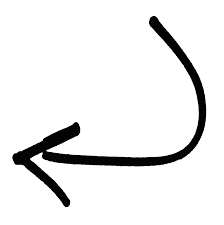 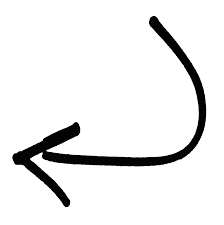 สารสนเทศ และการสื่อสาร
กิจกรรมการควบคุม
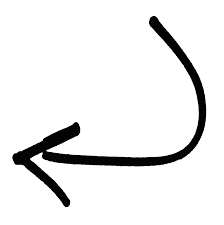 93
องค์ประกอบของการควบคุมภายใน
สภาพแวดล้อมของการควบคุม
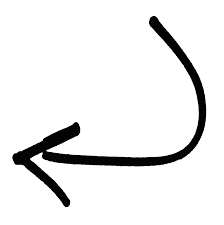 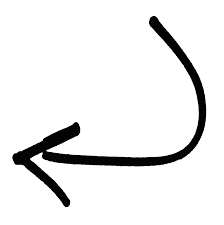 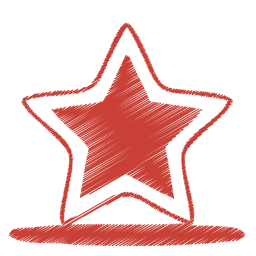 ประเมินความเสี่ยงภายในและภายนอกที่มีผลกระทบต่อการบรรลุวัตถุประสงค์
 เพื่อระบุความเสี่ยงที่สำคัญ กระทบต่อ
ประสิทธิผล ประสิทธิภาพ ของการดำเนินงาน (Operation)
ความน่าเชื่อถือของรายงานทางการเงิน  (Financial Reporting)
การปฏิบัติตาม กฎหมาย ระเบียบ ข้อบังคับ (Compliance)
การประเมินความเสี่ยง
การติดตามประเมินผลฯ
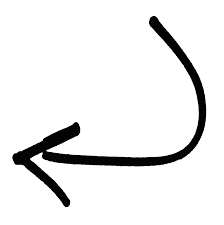 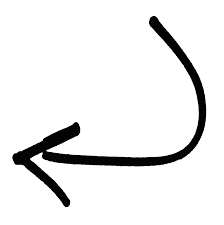 สารสนเทศ และการสื่อสาร
กิจกรรมการควบคุม
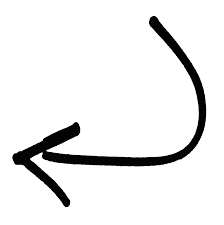 94
องค์ประกอบของการควบคุมภายใน
สภาพแวดล้อมของการควบคุม
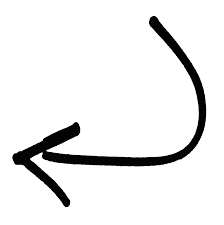 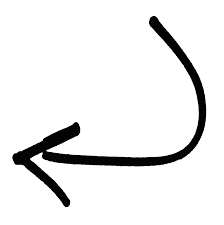 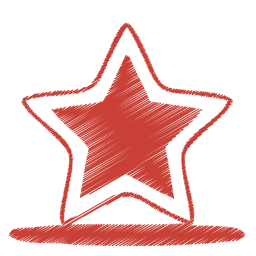 ฝ่ายบริหารต้องจัดให้มีกิจกรรมการควบคุมที่มีประสิทธิภาพและประสิทธิผล เพื่อป้องกัน หรือลดความเสียหายความผิดพลาดที่อาจเกิดขึ้นและให้สามารถบรรลุผลสำเร็จตามวัตถุประสงค์ของการควบคุมภายใน
การประเมินความเสี่ยง
การติดตามประเมินผลฯ
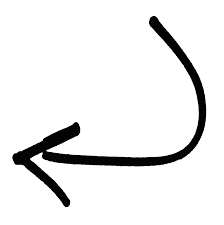 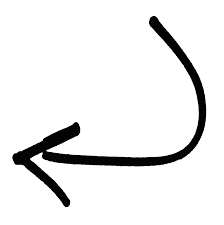 สารสนเทศ และการสื่อสาร
กิจกรรมการควบคุม
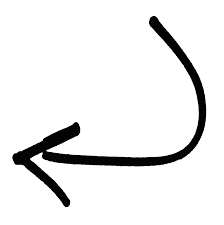 95
องค์ประกอบของการควบคุมภายใน
สภาพแวดล้อมของการควบคุม
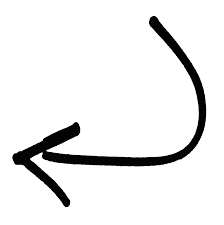 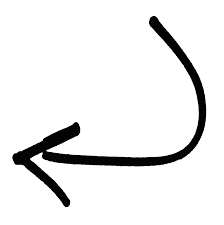 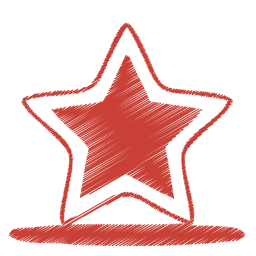 ฝ่ายบริหารต้องจัดให้มีสารสนเทศอย่างพอเพียง และสื่อสารให้ฝ่ายบริหารและบุคลากรอื่นๆ ที่เหมาะสมทั้งภายในและภายนอกองค์กร ซึ่งจำเป็นต้องใช้สารสนเทศนั้นในรูปแบบที่เหมาะสมและทันเวลา
การประเมินความเสี่ยง
การติดตามประเมินผลฯ
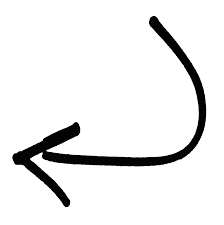 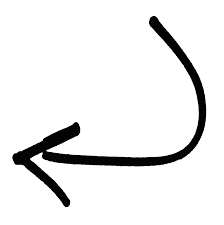 สารสนเทศ และการสื่อสาร
กิจกรรมการควบคุม
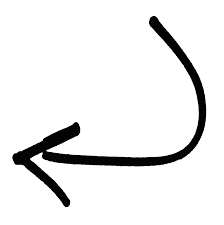 96
องค์ประกอบของการควบคุมภายใน
สภาพแวดล้อมของการควบคุม
การติดตามผลระหว่างการปฏิบัติงาน 
(Ongoing  Monitoring)
การประเมินผลเป็นรายครั้ง
(Separate Evaluation)
การติดตามผล (Monitoring)
ใช้สำหรับมาตรการหรือระบบการควบคุมภายในที่อยู่ระหว่างการออกแบบหรือการนำออกสู่การปฏิบัติ
การประเมินผล  (Evaluation)
ใช้สำหรับมาตรการหรือระบบการควบคุมภายในที่ได้ใช้ไปแล้วเป็นระยะเวลานานพอสมควรที่จะได้รับการประเมินว่ายังมีความเหมาะสมกับสิ่งแวดล้อมต่างๆที่เปลี่ยนไปอยู่อีกหรือไม่
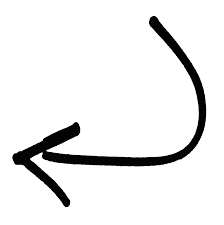 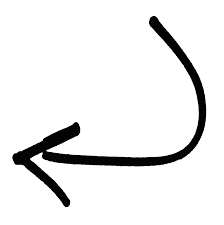 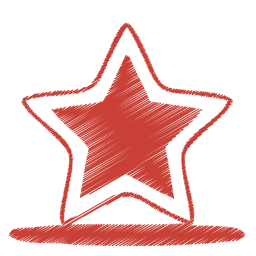 การประเมินความเสี่ยง
การติดตามประเมินผลฯ
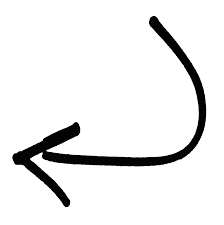 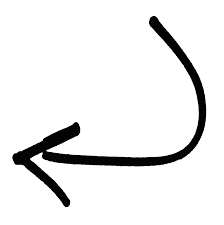 สารสนเทศ และการสื่อสาร
กิจกรรมการควบคุม
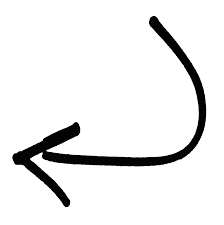 97
การจัดทำรายงานการประเมินผลการควบคุมภายใน
- การจัดทำรายงานการประเมินผลการควบคุมภายในที่หน่วยต้องดำเนินการรายงานระดับนขต.ทอ.
- รายงานการประเมินผลองค์ประกอบของการควบคุมภายใน	(แบบ ปค.๔-๑)
- รายงานการประเมินผลการควบคุมภายใน	                            (แบบ ปค.๕-๑)
คณอก.ควบคุมภายใน ทอ.กำหนดให้ นขต.ทอ.ดำเนินการในปี ๖๒ ดังนี้
  ๑. รายงานการประเมินผลการควบคุมภายใน งวด ๖ เดือนแรก (๑ ต.ค.๖๑ ถึง ๓๑ มี.ค.๖๒) ให้ คณอก.ควบคุมภายในทราบภายใน ๑ เม.ย.๖๒ โดยใช้แบบฟอร์ม แบบ ปค.๕-๑
  ๒. รายงานการประเมินผลการควบคุมภายใน งวด ๑๒ เดือน (๑ ต.ค.๖๑ ถึง ๓๐ ก.ย.๖๒) ให้ คณอก.ควบคุมภายในทราบภายใน ๓๐ ส.ค.๖๒ โดยใช้แบบรายงาน ๒ แบบ ดังนี้
       ๒.๑ แบบรายงานการประเมินผลองค์ประกอบของการควบคุมภายใน (แบบ ปค.๔-๑)
       ๒.๒ แบบรายงานการประเมินผลการควบคุมภายใน (แบบ ปค.๕-๑)
  ๓. เมื่อทำการประเมินผลการควบคุมภายในแล้วพบจุดอ่อน/ความเสี่ยง ต้องมีหลักฐานการสั่งการ การกำหนดผู้รับผิดชอบให้ทำการแก้ไข โดยกำหนดวันแล้วเสร็จ และมีหลักฐานการติดตามผลการแก้ไขความเสี่ยงที่ยังมีอยู่
98
[Speaker Notes: รายงานผลการดำเนินการภายใน ๑๕ ก.ย.๕๗
 (แบบ ปอ.๑) (แบบ ปอ.๒)]
การจัดทำการควบคุมภายใน
     นขต.ทอ. นำมาตรฐานงานในคู่มือ พจนานุกรมกิจกรรมกองทัพอากาศ ๑ กิจกรรม ข้อสังเกตเพื่อการบูรณาการของงาน
	งานที่เลือกมาดำเนินการควรเลือกมาจาก
1.งานประจำของหน่วย ดูได้จากพจนานุกรมงานของ ทอ. 
2.งานพัฒนาและงานใหม่ที่ตอบสนองกลยุทธ์ของหน่วย ควรมาจากงานที่กำหนดไว้ในแผนปฏิบัติราชการของหน่วย
มาวิเคราะห์หาความเสี่ยง และนำผลที่ได้มาจัดทำการควบคุมภายใน ตามที่ คณอก.ควบคุมภายใน ทอ.กำหนด
99
99
วัฒนธรรมองค์กร ทอ.
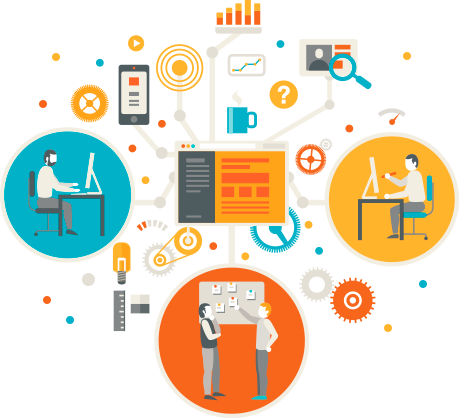 100
“วัฒนธรรมองค์กร ทอ.” ?
“ พฤติกรรมของกำลังพล ทอ.ที่ยึดถือปฏิบัติร่วมกันจนเป็นธรรมเนียมปฏิบัติขององค์กร ”
นโยบายการกำกับดูแล
องค์การที่ดี
Organization Good Governance
OGG
ค่านิยมหลัก
ของ ทอ.
AIR
จิตสำนึกทางสังคมในการให้บริการ
Service Mind & Public Mind
ผลักดันให้กำลังพลเกิดพฤติกรรมตามที่กำหนด
ใช้ระยะเวลา
ค่านิยมหลักของ ทอ. (RTAF Core Values)  “AIR”  A; Airmanship ความเป็นทหารอากาศ   I; Integrity & Allegiance ความซื่อสัตย์และจงรักภักดี   R; Responsibility ความรับผิดชอบ
101
เป้าหมายของแผนการเสริมสร้างวัฒนธรรมองค์กร ทอ.
ทุก นขต.ทอ. มีการขับเคลื่อนแผนเสริมสร้างวัฒนธรรมองค์กร ทอ. ในหน่วยงานให้เกิดผลเป็นรูปธรรมมากกว่าร้อยละ ๗๐ ภายในปี ๖๒
ตัวชี้วัดความสำเร็จ
ระดับความสำเร็จของการจัดทำแผนเสริมสร้างวัฒนธรรมองค์กร ทอ.ในหน่วยงานได้อย่างถูกต้องครบถ้วนมากกว่าร้อยละ ๘๐ ภายในปี ๖๑ 
 ระดับความสำเร็จของการดำเนินการตามแผนเสริมสร้างวัฒนธรรมองค์กร ทอ.ในหน่วยงานมากกว่าร้อยละ ๗๐ ภายในปี ๖๑
ร้อยละของหน่วยงานที่กำลังพลมีการปรับเปลี่ยนพฤติกรรมตามกลยุทธ์การเสริมสร้างวัฒนธรรมองค์กร ทอ.มากกว่าร้อยละ ๖๐ ภายในปี ๖๒
กลยุทธ์ที่ ๑ พัฒนาศักยภาพกำลังพล ทอ.ให้พร้อมขับเคลื่อนหน่วยงานสู่วิสัยทัศน์ ทอ.
KPI ; ระดับความสำเร็จของการดำเนินการตามกลยุทธ์ย่อยในหน่วยงานได้อย่างน้อย ๑ กลยุทธ์ย่อย
กลยุทธ์ย่อย 
     พัฒนากำลังพลตามแนวคิดสมรรถนะกำลังพลกองทัพอากาศ 
     พัฒนาความสามารถในการใช้เทคโนโลยีดิจิตอลในการสร้างสรรค์งานหรือ  นวัตกรรม
กลยุทธ์ที่ ๒ เสริมสร้างค่านิยมหลักของ ทอ.ในหน่วยงาน
KPI ; ระดับความสำเร็จของการดำเนินการเสริมสร้างค่านิยมหลักของ ทอ.ในหน่วยงาน 
กลยุทธ์ย่อย ; ไม่มี  (เน้นกลยุทธ์หลัก)
104
กลยุทธ์ที่ ๓  เสริมสร้างจิตสำนึกทางสังคมในการให้บริการของกำลังพลหน่วยงาน
KPI ; ระดับความสำเร็จของการดำเนินการเสริมสร้างจิตสำนึกทางสังคมในการให้บริการของหน่วยงาน 
กลยุทธ์ย่อย ; ไม่มี  (เน้นกลยุทธ์หลัก)
กลยุทธ์ที่ ๔  สร้างภูมิคุ้มกันเข้มแข็งให้กับสังคมภายในและภายนอก ทอ.
KPI ; ระดับความสำเร็จของการดำเนินการตามกลยุทธ์ย่อยในหน่วยงานได้อย่างน้อย ๑ กลยุทธ์ย่อย
กลยุทธ์ย่อย 
  ส่งเสริมการป้องกันยาเสพติดในหน่วยงาน 
  สนับสนุนการประหยัดพลังงาน ลดโลกร้อน
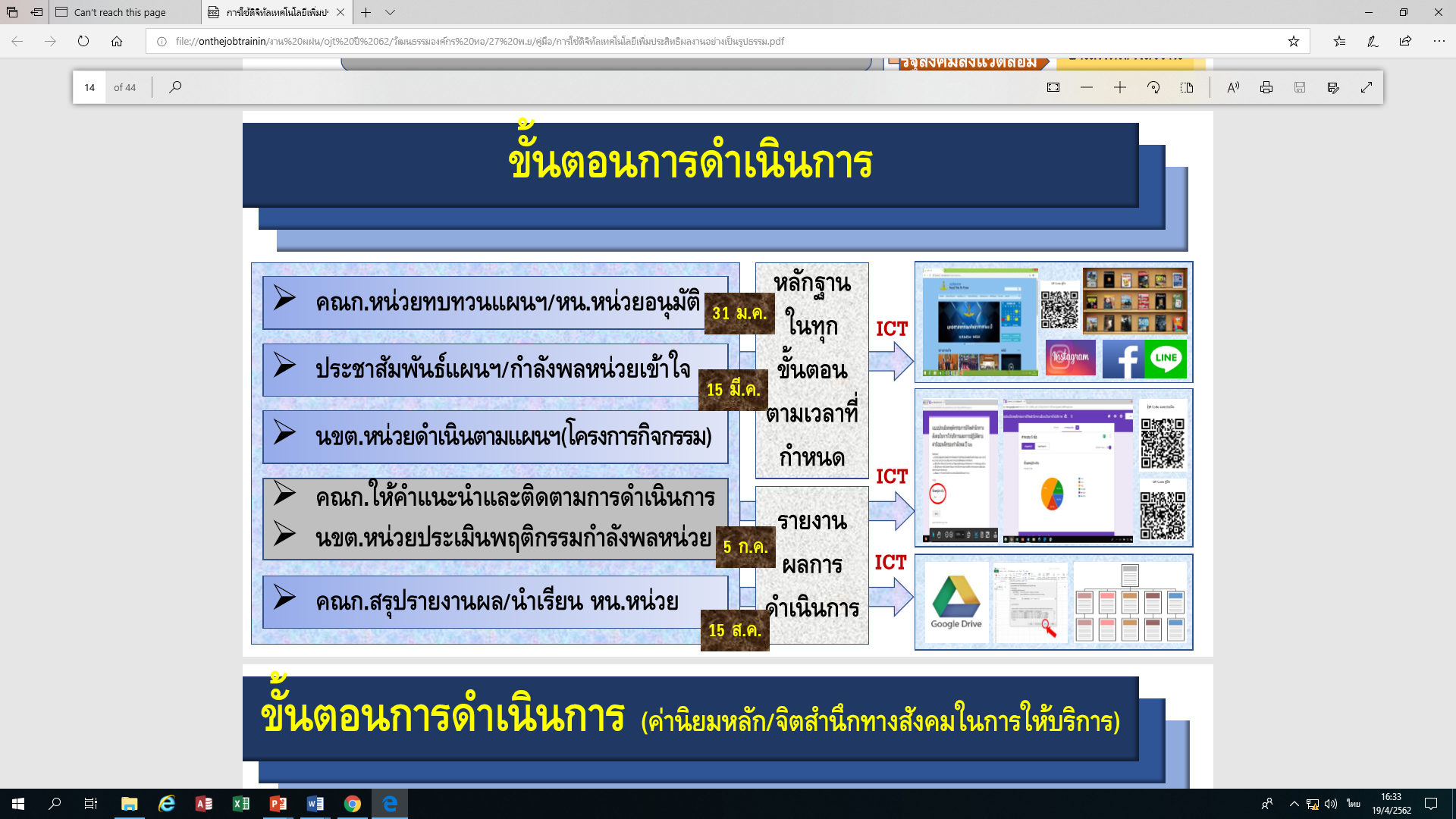 แผนการดำเนินการ ปี ๖๒
[Speaker Notes: แผนการดำเนินการปี ๖๒ ได้กำหนดให้ คณก.หน่วยทบทวนแผนงาน ภายใน ๓๑ ม.ค.๖๑ รวมทั้งให้ประชาสัมพันธ์แผนฯ ให้กำลังพลในหน่วยเข้าใจและปฏิบัติตาม โดยมีการรายงานให้ คณอก.ทราบ ภายใน ๑๕ มี.ค.๖๒ ผ่านช่องทาง Google drive
ซึ่งหน่วยมีการดำเนินการตามแผนต่อเนื่อง ทั้งนี้ คณอก.ฯ ได้จัดทำแบบประเมินพฤติกรรมตามแผนเสริมสร้างวัฒนธรรมองค์กร โดยให้ กำลังพล ทอ.ชั้นยศ น.ท.ขึ้นไป ประเมินผู้ใต้บังคับบัญชาของตนเอง ผ่านช่องทางแบบประเมินออนไลน์ ทางคิวอาร์โค้ด ภายใน ๕ ก.ค.
และสรุปผลส่งให้ คณอก.ฯ ให้ทราบ ภายใน ๑๕ ส.ค.]
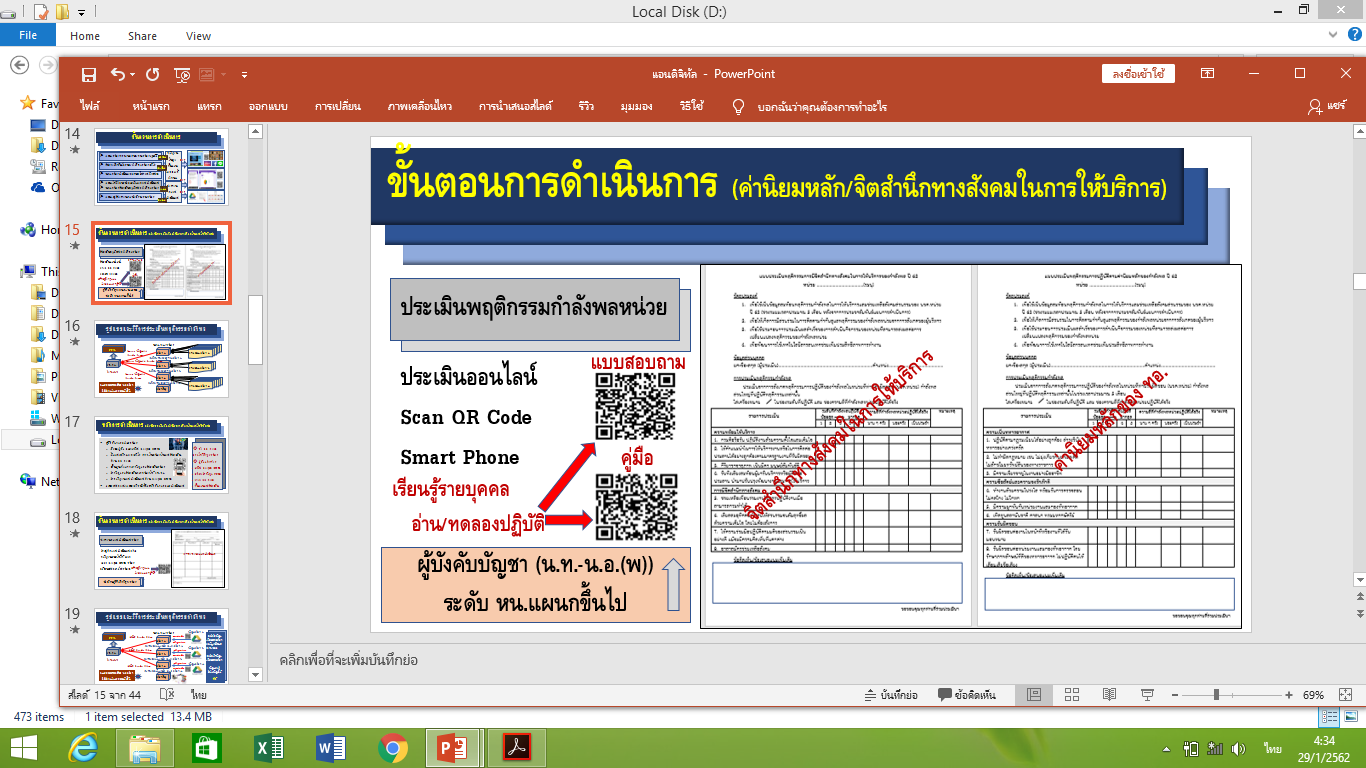 แผนการดำเนินการ ปี ๖๒
[Speaker Notes: นี่คือตัวอย่างคิวอาร์โค้ด ที่ใช้ประเมินพฤติกรรมดังกล่าว โดยได้แปลงข้อคำถามจากในกระดาษลงสู่แบบประเมินออนไลน์]
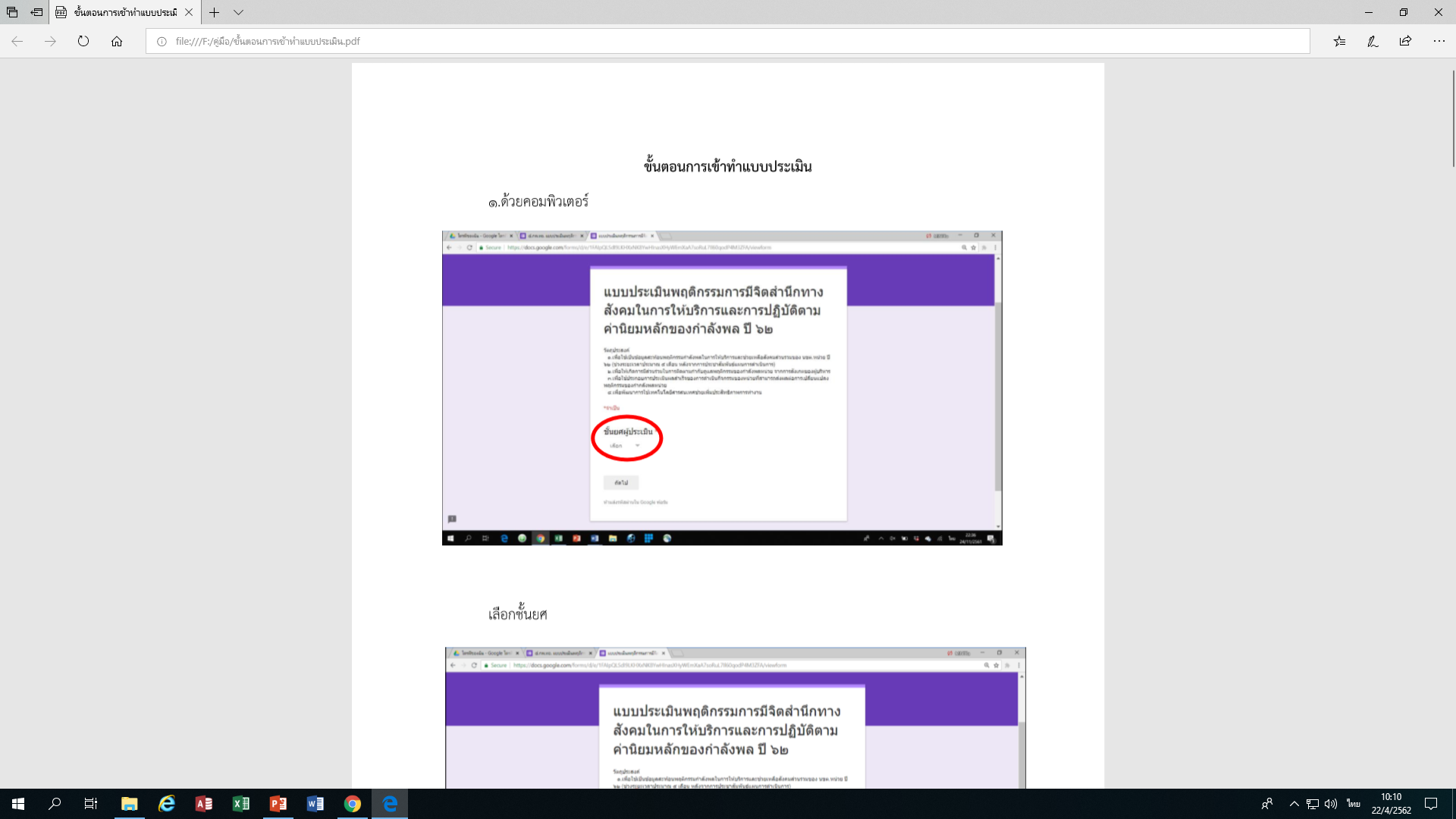 [Speaker Notes: แบบประเมินออนไลน์ที่ คณอก.ฯ ได้จัดทำ]
ผู้รับบริการและผู้มีส่วนได้ส่วนเสีย
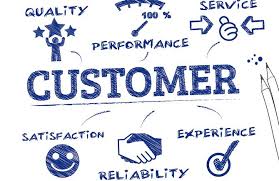 110
110
“ผู้รับบริการ”
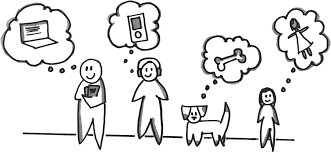 ผู้ที่ใช้ผลผลิตและการบริการของส่วนราชการโดยตรงหรือผ่านช่องทางการสื่อสารต่างๆ รวมถึงผู้รับบริการที่เป็นส่วนราชการด้วยผู้รับบริการอาจรวมถึงสมาชิกผู้เสียภาษี	ประชาชน ผู้รับบริการ ผู้ป่วย	นักเรียน	นักศึกษา	ลูกความ	และผู้ได้รับประโยชน์โดยตรง
111
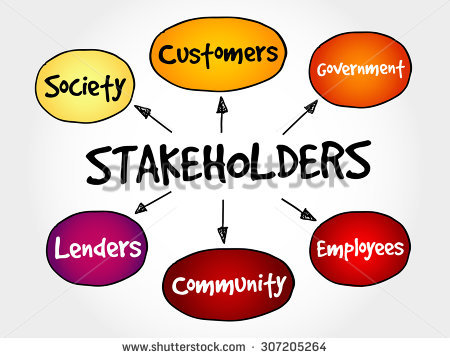 “ผู้มีส่วนได้ส่วนเสีย”
ผู้ที่ได้รับผลกระทบทั้งทางบวกและทางลบทั้งทางตรงและทางอ้อม จากการดำเนินการของส่วนราชการ
เช่น ประชาชน ชุมชนในท้องถิ่นบุคลากรในส่วนราชการผู้ส่งมอบงานรวมทั้ง ผู้รับบริการด้วย แม้ว่าผู้รับบริการเป็นส่วนหนึ่งในกลุ่มผู้มีส่วนได้ส่วนเสียแต่ควรแยกผู้รับบริการที่ได้รับผลกระทบ โดยตรงออกมาเป็นอีกกลุ่มหนึ่งเพื่อให้สามารถตอบสนองความต้องการและความคาดหวังของแต่ละกลุ่มได้อย่างชัดเจน
112
เราส่งมอบอะไรให้ผู้รับบริการและผู้มีส่วนได้ส่วนเสีย
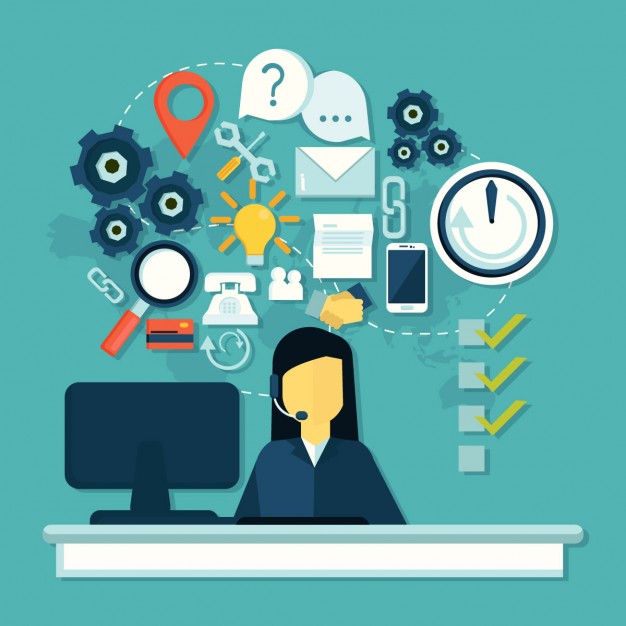 113
113
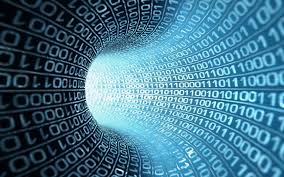 การจัดทำฐานข้อมูล
114
[Speaker Notes: ในการทำงานข้อมูลมีส่วนสำคัญในการที่จะทำให้งานนั้นๆประสบความสำเร็จ
ส่วนราชการต้องมีระบบฐานข้อมูล ที่ช่วยสนับสนุนการดำเนินงานตามแผนยุทธศาสตร์และแผนปฏิบัติราชการนอกจากนี้ต้องมีฐานข้อมูลเกี่ยวกับผลการดำเนินงานตามแผนยุทธศาสตร์และแผนปฏิบัติราชการ รวมทั้งตัวชี้วัด ตามคำรับรองการปฏิบัติ ราชการที่ครอบคลุม ถูกต้อง และทันสมัย]
งานที่ดำเนินการนั้นควรมีข้อมูลอะไรบ้าง
ควรเก็บข้อมูลอย่างไร
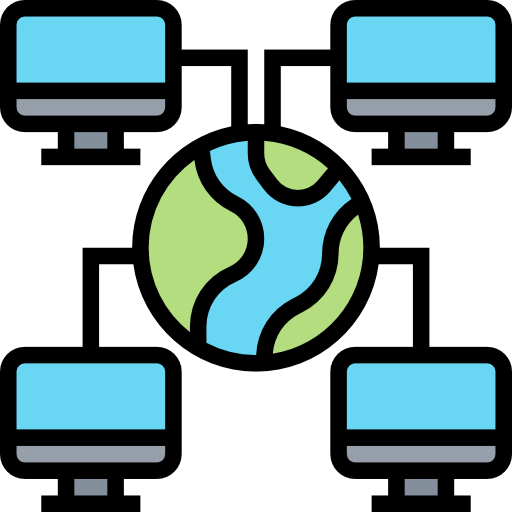 ปัจจุบันมีอยู่หรือไม่
ควรจะมีฐานข้อมูลอะไรบ้าง
ปรับปรุง  เพิ่มเติม  จัดทำใหม่  อย่างไร
115
[Speaker Notes: งานที่ดำเนินการนั้นควรมีข้อมูล ที่ใช้สนับสนุนการทำงานคือถ้าไม่มีจะทำให้งานนั้นเกิดอุปสรรค/เกิดปัญหาขึ้นได้
 การเก็บข้อมูลควรเก็บอย่างไร เช่น มีจำนวนมาก จะเก็บแบบ 
       จัดแบ่งกลุ่มข้อมูลประเภทเดียวกันเพื่อสะดวกต่อการค้นหา    
       การจัดเรียงข้อมูล ควรมีการจัดเรียงข้อมูลตามลำดับ ตัวเลข หรือตัวอักษร หรือเพื่อให้เรียกใช้งานได้ง่ายประหยัดเวลา   
       การสรุปผล บางครั้งข้อมูลที่จัดเก็บมีเป็นจำนวนมาก จำเป็นต้องมีการสรุปผลหรือสร้างรายงานย่อ เพื่อนำไปใช้ประโยชน์ ข้อมูลที่สรุปได้นี้อาจสื่อความหมายได้ดีกว่า เช่น สถิติต่างๆ 
ปัจจุบันมีอยู่หรือไม่ และควรดำเนินการต่อไปอย่างไร ? เช่น ควรจัดทำขึ้นใหม่ (เช่น เดิมเป็นกระดาษอยู่ในแฟ้ม ควรจัดทำข้อมูลลงใน Excel) หรือปรับปรุงให้เกิดความครอบคลุม (เช่น ทำให้เพียงพอกับความต้องการในการปฏิบัติงาน) หรือความถูกต้อง (เช่น กลั่นกรองเฉพาะแหล่งที่มาที่เชื่อถือได้ และระบบการนำเข้าของข้อมูลหรือมาตรการในการกรอกข้อมูลต้องถูกต้อง) หรือความทันสมัย (เช่น ความเป็นปัจจุบัน หรือวงรอบการ Update)]
ฐานข้อมูลที่จำเป็นในการปฏิบัติงาน
วัด
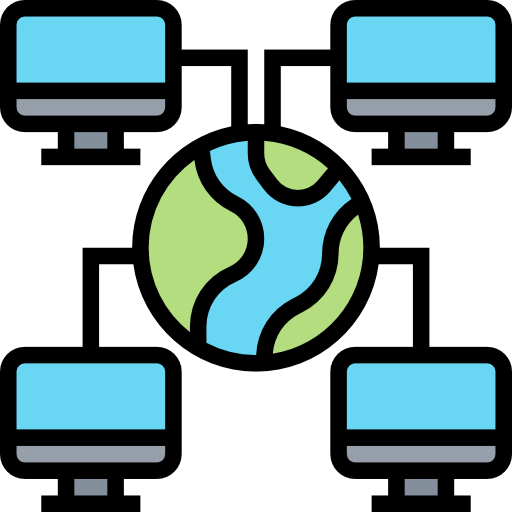 วิเคราะห์
พยากรณ์
ประเมินผล
ใช้ประโยชน์ในการตัดสินใจเกี่ยวกับการปฏิบัติงานได้
116
[Speaker Notes: ฐานข้อมูลช่วยใน การวัด วิเคราะห์ ประเมินผล พยากรณ์ และใช้ประโยชน์ในการตัดสินใจเกี่ยวกับการปฏิบัติงานได้

ฐานข้อมูลที่ช่วยสนับสนุนการดำเนินงาน ต้องประกอบด้วยส่วนประกอบอย่างน้อย ดังนี้ การเกี่ยวข้องกับตัวข้อมูล  แหล่งข้อมูล ความถี่ในการเก็บข้อมูล การสอบทานข้อมูล ผู้ใช้ข้อมูล ทั้งนี้ ระบบฐานข้อมูลทั้งหมด ต้องมีคุณลักษณะอย่างน้อย ๓ ประการ ได้แก่ ความครอบคลุม ความถูกต้อง และความทันสมัย]
ฐานข้อมูลที่จำเป็นในการปฏิบัติงาน
ถูกต้อง
ครอบคลุม
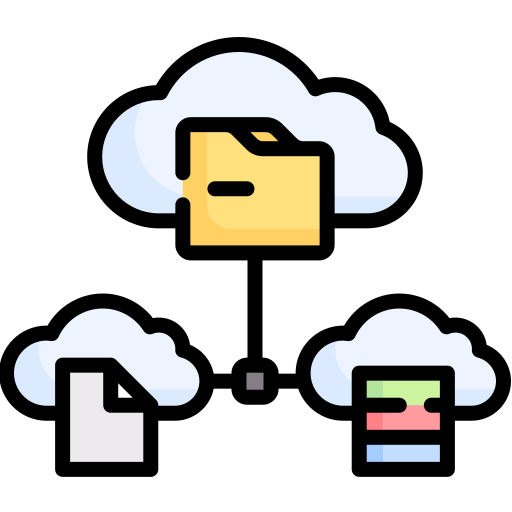 การจัดให้มีระบบฐานข้อมูลที่มีระบบการตรวจสอบข้อมูลก่อนทำการจัดเก็บ รวมถึงการจัดให้มีแบบฟอร์มจัดเก็บข้อมูลและแบบฟอร์มการรายงานข้อมูลที่มีรูปแบบเดียวกันทุกพื้นที่
การจัดให้มีการรวบรวมข้อมูลต่างๆ 
ที่จำเป็นต่อการดำเนินงาน
ของหน่วยงานอย่างครบถ้วน
ทันสมัย
การจัดให้มีระบบฐานข้อมูลที่มีการปรับปรุงแก้ไขข้อมูลให้มีความทันสมัยพร้อมที่จะนำไปใช้ประโยชน์อยู่เสมอ มีการทำวิจัยและการประชุมร่วมกับหน่วยงานต่าง ๆ รวมทั้งนำเทคโนโลยีสารสนเทศที่ทันสมัยมาใช้ เพื่อให้ได้ข้อมูลที่มีความถูกต้องทันสมัย
117
ตัวอย่าง
118
แผนผังขั้นตอนการฝึก นบ.เพื่อรักษาสมรรถภาพความพร้อมรบอย่างมีประสิทธิภาพ
ศึกษา รปป., ระเบียบ และคำสั่ง
คำนวณและเสนอความต้องการ ชม.บินเพื่อรักษาสมรรถภาพความพร้อมรบให้ ยก.ทอ.
วางแผนการฝึกบินวงรอบ ๑๒ เดือน และ ๖ เดือน
วางแผนการฝึกบินประจำเดือน และ ขออนุมัติ
119
แผนผังขั้นตอนการดำเนินงาน (ต่อ)
ปฏิบัติตามแผน และขั้นตอนการฝึก
ไม่ผ่าน
การตรวจสอบมาตรฐานการบิน
ผ่าน
นบ.รักษาสมรรถภาพความพร้อมรบได้
รายงานผลและจัดเก็บข้อมูล
120
ฐานข้อมูลที่จำเป็นในการปฏิบัติงาน
121
ฐานข้อมูลที่จำเป็นในการปฏิบัติงาน
122
ฐานข้อมูลที่จำเป็นในการปฏิบัติงาน
123
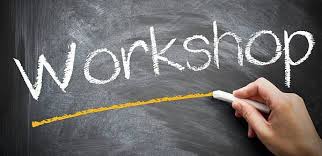 124
ตารางการวิเคราะห์และทบทวนการจัดทำฐานข้อมูล
125
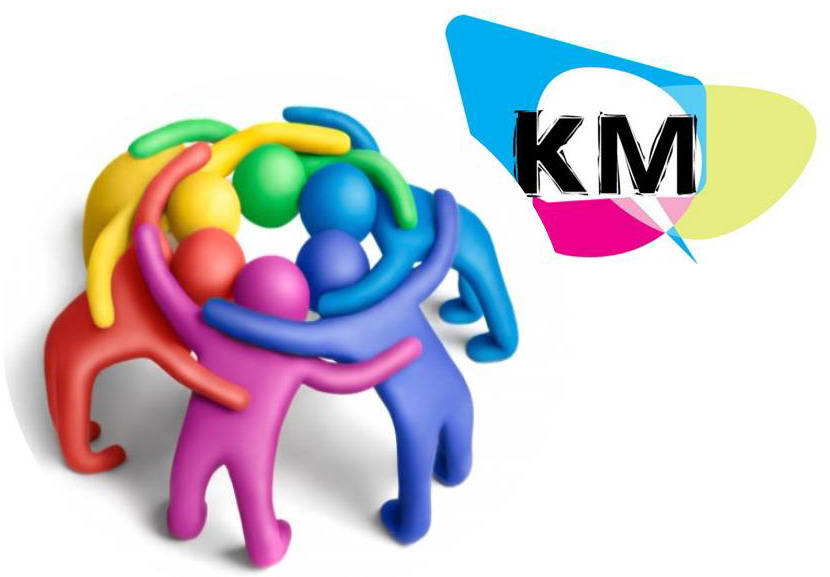 การจัดการความรู้
126
หน่วยงานของท่านมีปัญหาเหล่านี้หรือไม่
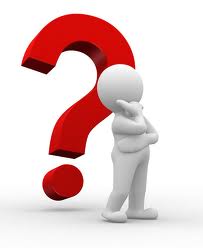 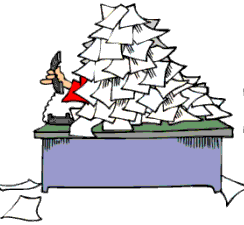 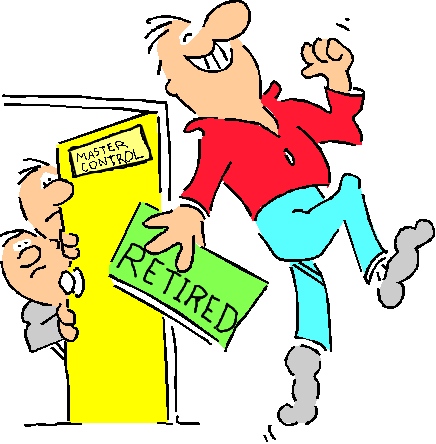 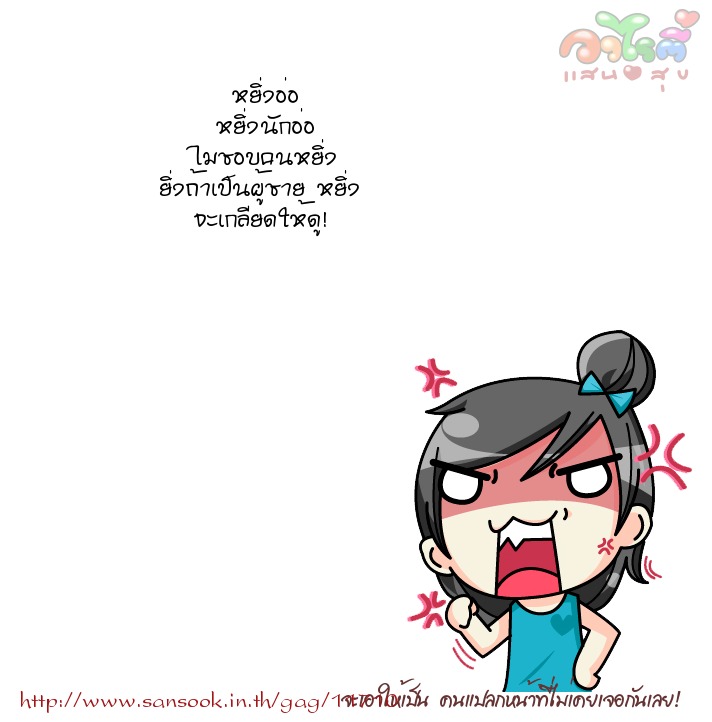 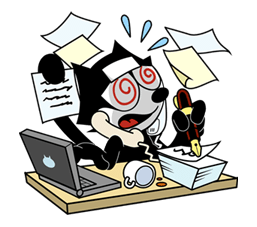 127
[Speaker Notes: เมื่อมีบุคลากรในหน่วยงานเกษียณหรือลาออกมักมีผลต่อการทำงาน
เวลามีปัญหาในการทำงานไม่ทราบว่าจะไปถามผู้ที่เก่งในเรื่องนั้นได้ที่ไหน
ใช้เวลานานในการหาข้อมูลที่ต้องการ ส่วนใหญ่หาไม่พบ ถ้าพบก็เป็นข้อมูลที่ไม่ทันสมัย ไม่สมบูรณ์ หรือไม่ตรงตามต้องการ
มีข้อมูลสารสนเทศท่วมท้น แต่ไม่สามารถนำมาใช้ประโยชน์ได้อย่างจริงจัง
จะ Share ไปทำไม เดี๋ยวคนอื่นก็เก่งกว่าเรา
ถ้าบอกไปแล้ว เราก็หมดความสำคัญนะซิ
เรื่องที่เราทำอยู่นี่ ใครๆก็รู้ทั้งนั้น ไม่เห็นต้อง share เลย
ยุ่งจะตายแล้ว จะหาเวลาที่ไหนมา share ความรู้กัน
เรื่องที่พูดน่าสนใจมาก แต่ไม่รู้จะทำได้สำเร็จหรือเปล่าอย่าทำดีกว่า
ถ้าไม่สำเร็จจะถูกตำหนิเปล่าๆ
พูดเรื่องนี้ไปหลายครั้งแล้ว ไม่เห็นมีอะไรดีขึ้นเลยเลิกพูดดีกว่า]
128
องค์ประกอบของการจัดการความรู้
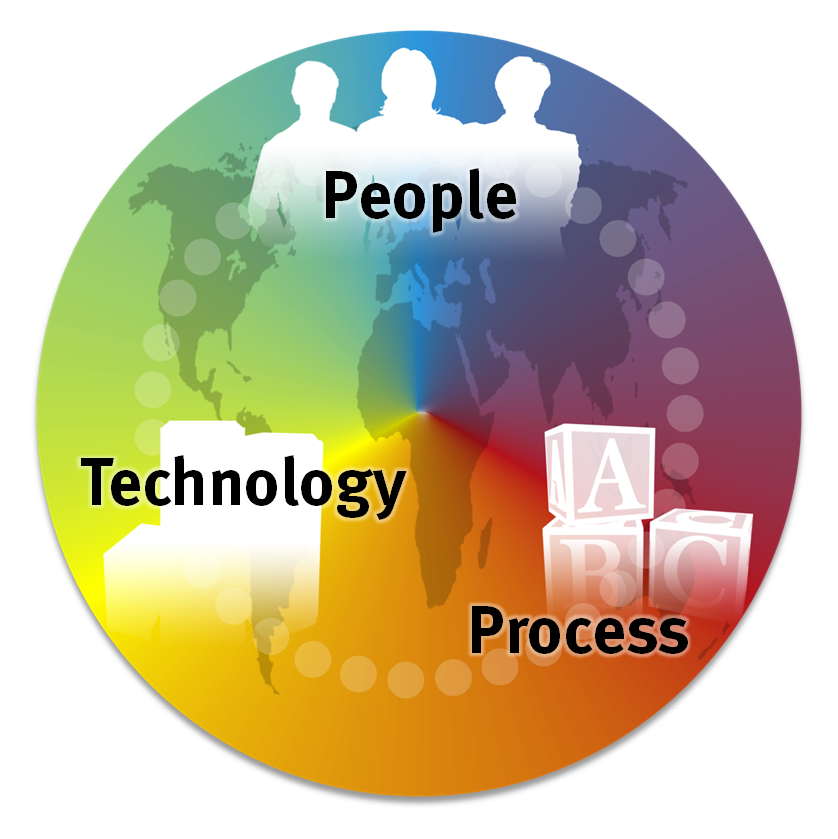 129
[Speaker Notes: การบริหารจัดการเพื่อให้ “คน” ที่ต้องการใช้ความรู้ (ในการปฏิบัติงาน) ได้ความรู้ที่ต้องการในเวลาที่ต้องการ
       คน ถือว่าเป็นองค์ประกอบที่สำคัญที่สุด – เป็นแหล่งความรู้  - เป็นผู้นำความรู้ไปใช้ให้เกิดประโยชน์
       เทคโนโลยี เป็นเครื่องมือเพื่อให้คนสามารถค้นหา จัดเก็บแลกเปลี่ยน นำความรู้ไปใช้ได้อย่างง่ายและรวดเร็วขึ้น
       กระบวนการความรู้ เป็นการบริหารจัดการเพื่อนำความรู้จากแหล่งความรู้ไปให้ผู้ใช้ เพื่อทำให้เกิดการปรับปรุงและนวัตกรรม]
นิยามของความรู้
ความเข้าใจที่ได้รับจากประสบการณ์หรือจากการศึกษา
ความสามารถในการทำให้ สารสนเทศและข้อมูล มาเป็นการกระทำที่มีประสิทธิภาพได้   
ส่วนผสมของกรอบประสบการณ์  คุณค่า  สารสนเทศ  และความเชี่ยวชาญซึ่งจะเป็นกรอบที่ทำให้เกิดประสบการณ์และความรู้ใหม่เข้าด้วยกัน
 (พจนานุกรมฉบับราชบัณฑิตยสถาน พ.ศ. ๒๕๔๒)
130
การใช้ประโยชน์จาก Information, Knowledge
ช่วยให้เกิดความ
ได้เปรียบเชิงกลยุทธ์
Support of 
strategic Advantage
ช่วยในการตัดสินใจ
Support of managerial Decision Making
ช่วยในการปฏิบัติงาน สนับสนุนการทำงาน
Support of Business Operation
131
ภายนอก (Information)
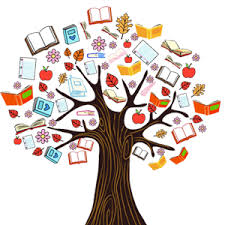 ในตัวคน( People)
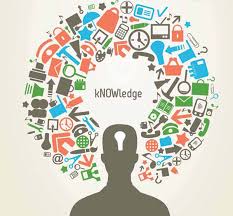 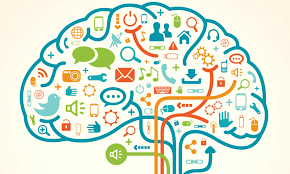 132
เป็นความรู้ทีได้จากประสบการณ์ การเรียนรู้ การทำงาน ที่สะสมมาเป็นทักษะ ได้แก่ 
 ผู้เชี่ยวชาญ, ผู้บริหาร
 ลูกค้า (Customer)
 ผู้ส่งมอบ (Supplier) 
 อาจารย์ (วิทยากร)
 CoP Member 
 คู่ค้า (Partner) 
 คู่แข่ง (Competitor)
 ผู้รับเหมา (Contractor)
 Consultant
ในตัวคน( People)
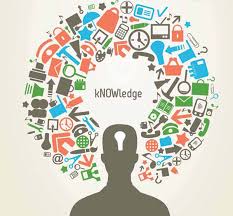 133
ภายนอก (Information)
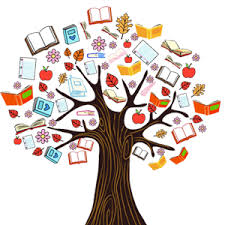 เป็นความรู้ที่อยู่ในรูปแบบของสื่อต่างๆ (เอกสาร, เสียง, ภาพ) ที่สามารถเข้าถึง และเรียนรู้ได้ ได้แก่
 SoP, WI Instruction Manual, User, Operation Manual, Technical Manual
 ข้อมูลจาก Technical Proposal ของการ Bidding จากแต่ละ Supplier,   ข้อมูลส่งมอบงาน: as built drawing, Training Manual, (Soft-File)  
 Textbook, Book จาก Guru ต่างๆ
 Standard, Regulation, Legal, Certificate 
 Journal, Newsletter 
 ข้อมูลคู่แข่ง จากแหล่งข้อมูลต่างๆ
 Vender List  
 Research Paper จากองค์กรต่างๆ
 เอกสารจากการสัมมนา ดูงาน
134
Knowledge Transfer Process
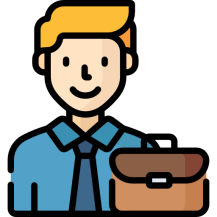 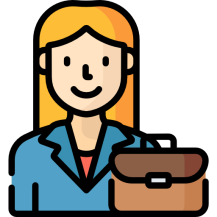 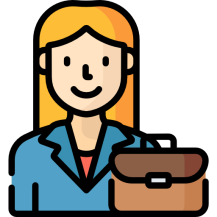 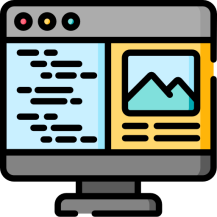 Tacit  to  Explicit
ถ่ายทอดแลกเปลี่ยนความรู้และประสบการณ์
สร้างองค์ความรู้จากการแลกเปลี่ยนความรู้และประสบการณ์
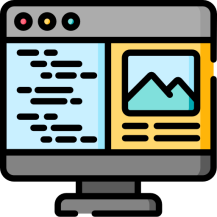 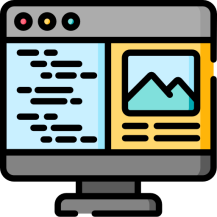 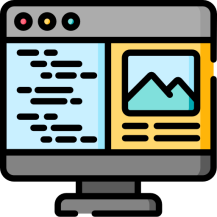 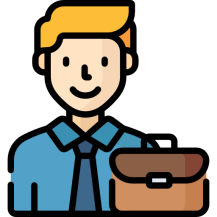 Explicit  to  Tacit
Individual  to  Organization
เผยแพร่องค์ความรู้ผ่านเครือข่ายองค์กร
ศึกษาองค์ความรู้จนเข้าใจ
Organization  to  Individual
( อ้างอิงจาก : Nonaka & Takeuchi )
135
[Speaker Notes: Socialization                                          
     (Self  learning - CAL)                      
  Coaching & Mentoring      Brainstorming          Informal  meeting         Discussions          Dialogues                  Observation                   On-the-job training           Coaching                   Mentoring           

 Externalization
   (Group  learning - CSCL)
            Dialog within team     Answer  questions  Meeting       Workshops      Best  practice  exchange                     
        After-action  reviews (AAR)     Before-action  reviews (BAR)

Combination
      (Public  lecture - CAI)
         E - mail  a  report   Virtual  Library               Publications            Conferences   

Internalization
     (Private  lesson - ICAI) 
       Learn from a report    Facilitation  skills             Knowledge  zone             Client / customer  feedback  review]
เป้าหมาย
(Desired State)
กระบวนการจัดการความรู้ (Knowledge Management Process)
1. การบ่งชี้ความรู้ (Knowledge Identification)
เราต้องมีความรู้เรื่องอะไร
เรามีความรู้เรื่องนั้นหรือยัง
2. การสร้างและแสวงหาความรู้
(Knowledge Creation and Acquisition)
ความรู้อยู่ที่ใครอยู่ในรูปแบบอะไร
   จะเอามาเก็บรวมกันได้อย่างไร
3.การจัดความรู้ให้เป็นระบบ
(Knowledge Organization)
จะแบ่งประเภทหัวข้ออย่างไร
4.การประมวลและกลั่นกรองความรู้
(Knowledge Codification and  Refinement)
จะทำให้เข้าใจง่ายและสมบูรณ์อย่างไร
5.การเข้าถึงความรู้ 
(Knowledge Access)
เรานำความรู้มาใช้งานได้ง่ายหรือไม่
มีการแบ่งปันความรู้ให้กันหรือไม่
6. การแบ่งปันแลกเปลี่ยนความรู้
(Knowledge Sharing)
ความรู้นั้นทำให้เกิดประโยชน์กับองค์การ
หรือไม่   ทำให้องค์การดีขึ้นหรือไม่
7.การเรียนรู้ (Learning)
136
Learn to Share – KM (ตัวอย่างของ AOT)
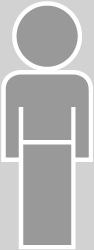 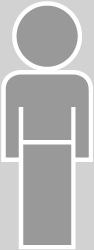 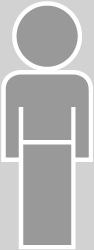 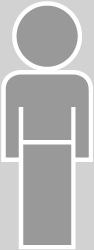 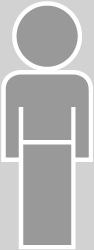 4Learn People
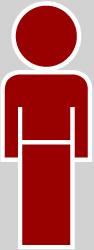 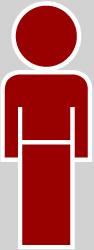 4Learn Leader
Community of Practice (CoP)
Result
Happy 
Workplace
Efficiency
Effectiveness
HPO
Define
Identify
Create
Collect
Acquire
Capture
Organize/
Classify
Share
Transfer
Use
Learning
Work Climate
Communication
Technology
Virtual Network
Motivation
Reward
Recognition
4Learn
Core Team
Measurement
Promote & Sustain
CoP
137
ตัวอย่าง KM Process
1.Define
2.Acquire/Collect
3.Organize
4.Share/Use
5.Learning
138
1. การบ่งชี้ความรู้ (Knowledge Identification)
พิจารณาว่า วิสัยทัศน์/ พันธกิจ/ เป้าหมาย คืออะไร และเพื่อให้บรรลุเป้าหมาย เราจำเป็นต้องรู้อะไร, ขณะนี้เรามีความรู้อะไรบ้าง, อยู่ในรูปแบบใด, อยู่ที่ใคร
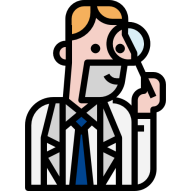 139
[Speaker Notes: • ขาด K
• มีแต่ไม่สมบูรณ์ ไม่ทันสมัย
• มีแต่หายาก
• มีแต่อยู่ในคนไม่ค่อยแลกเปลี่ยน K กัน
• ไม่ค่อยมีการนำไปใช้ให้เกิดประโยชน์
• ไม่สามารถรักษา K นั้นไว้กับองค์กร]
1. การบ่งชี้ความรู้ (Knowledge Identification)
140
[Speaker Notes: องค์ความรู้ที่จำเป็นในการปฏิบัติงาน เป็นหัวเรื่องกว้างๆ ของความรู้ที่จำเป็น และสอดคล้องกับประเด็นยุทธศาสตร์ตามแผนของส่วนราชการ ที่จะนำมาดำเนินการจัดการความรู้ (KM) แล้วจะส่งผลกระทบต่อผลลัพธ์ (Outcome) ขององค์การทางด้านนวัตกรรม, ด้านการปฏิบัติงาน, ด้านลูกค้า หรือด้านอื่นๆ ขององค์การ 
การจัดทำ Knowledge Mapping กำหนดข้อมูล สารสนเทศ และองค์ความรู้ที่จำเป็นต่อการปฏิบัติงานของ CoP ผ่านการจัดทำ Knowledge Mapping  
เรามี Job, Duty, Task อะไรบ้าง ในแต่ละ Task ต้องการองค์ความรู้อะไร, เรามี Process, Sub Process และ Procedure อะไรบ้าง ในแต่ละ Procedure ต้องการองค์ความรู้อะไร, เรามี System, Sub-System, Module อะไรบ้าง ในแต่ละ Module ต้องการองค์ความรู้อะไร ,ข้อมูล สารสนเทศ ความรู้ ที่จำเป็นในการปฏิบัติงาน ช่วยให้เราปฏิบัติงาน พัฒนางาน วางแผน คิดนวัตกรรม ได้อย่างมีประสิทธิภาพ และมีประสิทธิผล มีอะไรบ้าง]
1. การบ่งชี้ความรู้ (ต่อ)(Knowledge Identification)
141
2. การสร้างและแสวงหาความรู้(Knowledge Creation and Acquisition)
การสร้างความรู้ใหม่,    แสวงหาความรู้จากภายนอก,    รักษาความรู้เก่า,   กำจัดความรู้ที่ใช้ไม่ได้แล้ว
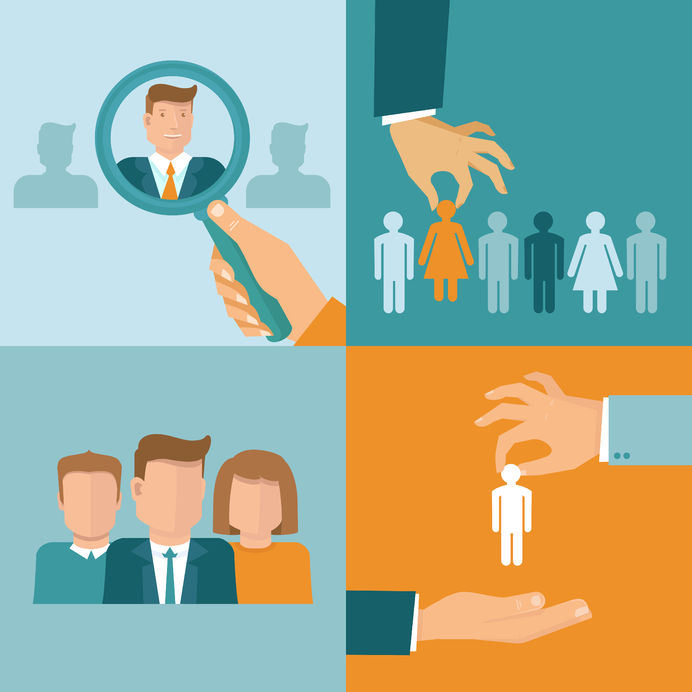 142
2. การสร้างและแสวงหาความรู้(Knowledge Creation and Acquisition)
143
3. การจัดความรู้ให้เป็นระบบ (Knowledge Organization)
เป็นการวางโครงสร้างความรู้  เพื่อเตรียมพร้อมสำหรับการเก็บความรู้ อย่างเป็นระบบในอนาคต เช่น Index / Code / Password /Security / Hard Copy / Soft Copy /Member / Record system
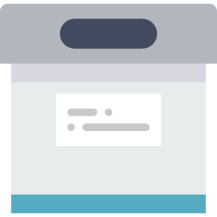 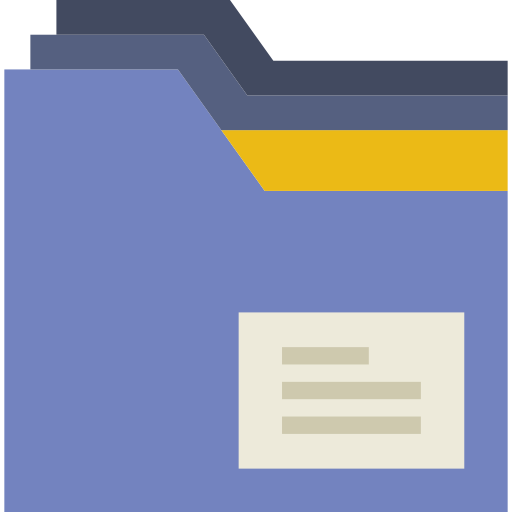 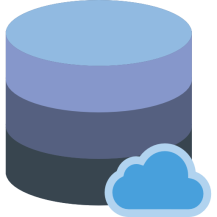 144
3. การจัดความรู้ให้เป็นระบบ (Knowledge Organization)
145
4. การประมวลและกลั่นกรองความรู้(Knowledge Codification and  Refinement)
ปรับปรุงรูปแบบเอกสารให้เป็นมาตรฐาน, ใช้ภาษาเดียวกัน, ปรับปรุงเนื้อหาให้สมบูรณ์
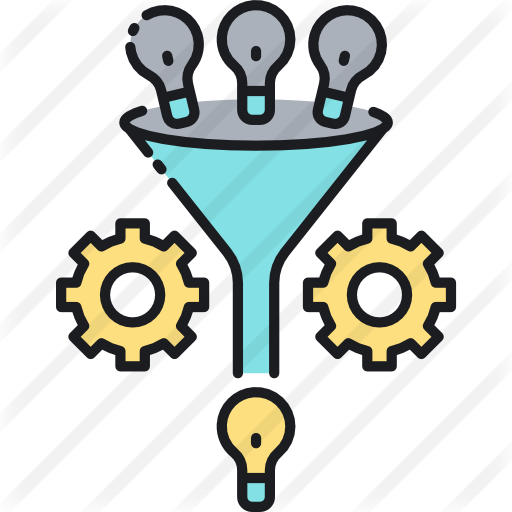 146
4. การประมวลและกลั่นกรองความรู้(Knowledge Codification and  Refinement)
147
5. การเข้าถึงความรู้ (Knowledge Access)
เป็นการทำให้ผู้ใช้ความรู้นั้นเข้าถึงความรู้ที่ต้องการได้ง่ายและสะดวก เช่น ระบบเทคโนโลยีสารสนเทศ (IT), Web board ,บอร์ดประชาสัมพันธ์ เป็นต้น
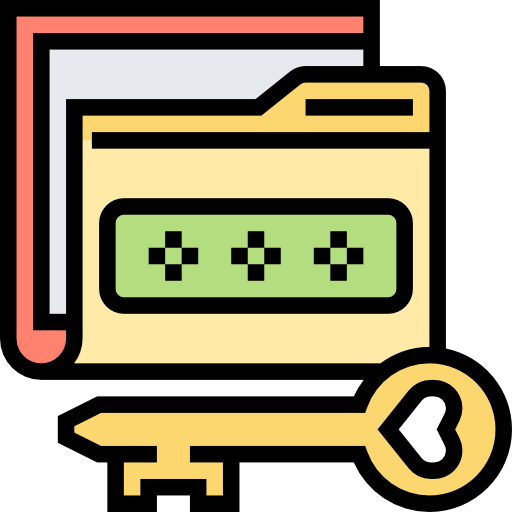 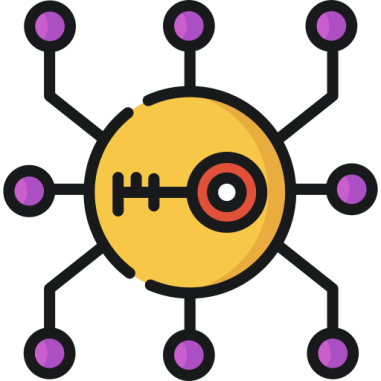 148
5. การเข้าถึงความรู้ (Knowledge Access)
149
[Speaker Notes: Knowledge Push  เป็นการส่งมอบความรู้ไปยังผู้รับโดยผู้รับไม่ได้ร้องขอหรือมีความต้องการเป็นการส่งมอบในลักษณะ  Supply-based   
Knowledge Pull    เป็นการส่งมอบความรู้ไปยังผู้รับตามความต้องการ  หรือตามความสนใจ เป็นการส่งมอบในลักษณะ  Demand-based]
6. การแบ่งปันแลกเปลี่ยนความรู้(Knowledge Sharing)
ทำได้หลายวิธีการ โดยกรณีเป็น Explicit Knowledge อาจจัดทำเป็น เอกสาร, ฐานความรู้, เทคโนโลยีสารสนเทศ หรือกรณีเป็น Tacit Knowledge อาจจัดทำเป็นระบบ ทีมข้ามสายงาน, กิจกรรมกลุ่มคุณภาพและนวัตกรรม, ชุมชนแห่งการเรียนรู้, ระบบพี่เลี้ยง, การสับเปลี่ยนงาน, การยืมตัว, เวทีแลกเปลี่ยนความรู้ เป็นต้น
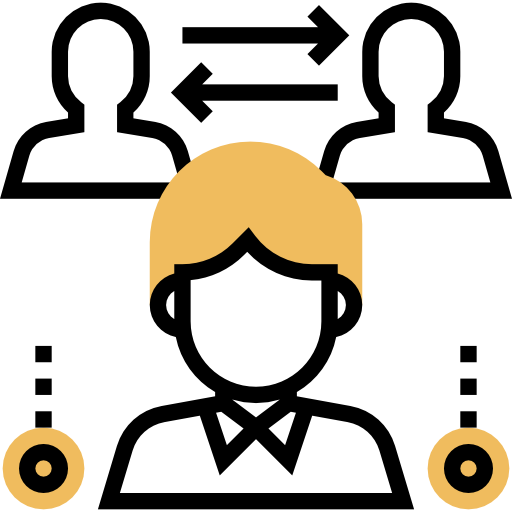 150
[Speaker Notes: กลุ่มคนที่มีความสนใจร่วมกันมารวมกลุ่มกันอย่างไม่เป็นทางการ  โดยมีวัตถุประสงค์เพื่อการแบ่งปันความรู้และแก้ปัญหาร่วมกัน  ซึ่งก่อให้เกิดการถ่ายโอนความรู้ขององค์กรหรือชุมชน]
6. การแบ่งปันแลกเปลี่ยนความรู้(Knowledge Sharing)
151
7. การเรียนรู้ (Learning)
สร้างผู้นำ สร้างเครือข่าย กำหนดเทคนิควิธีการ แบ่งปัน สร้างแรงจูงใจ
ควรทำให้การเรียนรู้เป็นส่วนหนึ่งของงาน เช่นเกิดระบบการเรียนรู้จาก  สร้างองค์ความรู้>นำความรู้ไปใช้>เกิดการเรียนรู้และประสบการณ์ใหม่ และหมุนเวียนต่อไปอย่างต่อเนื่อง
152
7. การเรียนรู้ (Learning)
องค์ความรู้
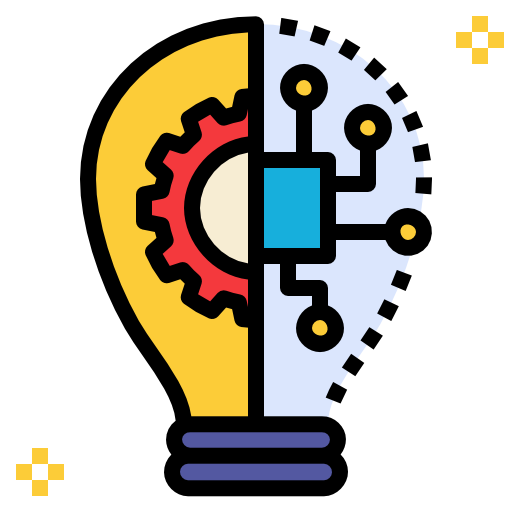 การเรียนรู้และนวัตกรรมอย่างต่อเนื่อง
การนำความรู้
ไปใช้
เกิดการเรียนรู้และได้รับ
ประสบการณ์ใหม่ๆ
วงจรการเรียนรู้
153
ปัจจัยหลักที่เอื้อต่อความสำเร็จ  (Key  Enables)
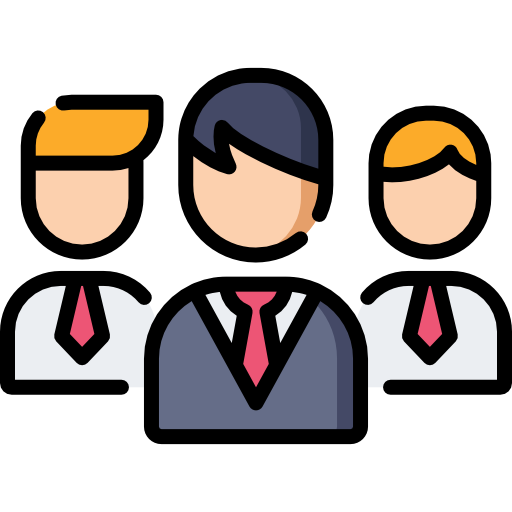 1.  Leadership & Strategy
         2.  Culture
         3.  Technology
         4.  Measurement
         5.  Infrastructure
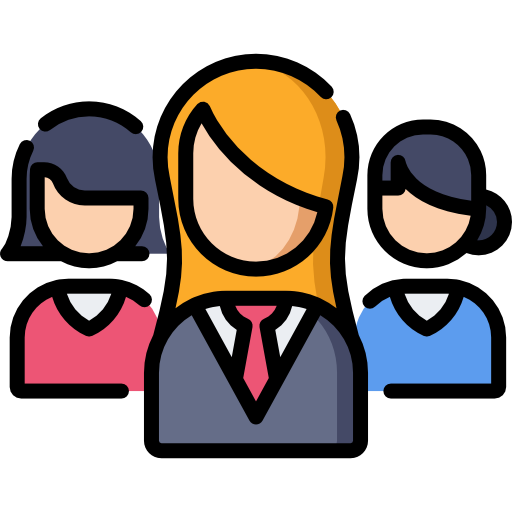 154
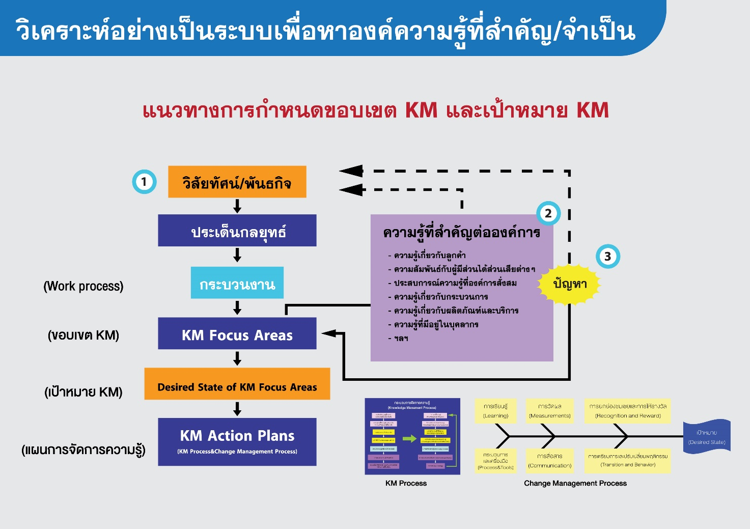 155
[Speaker Notes: กรณีในหน่วยงานมีหลายกลยุทธ์/
ขอบเขต KM (KM Focus Areas)   เป็นหัวเรื่องกว้างๆ ของความรู้ที่จำเป็นและสอดคล้องกับประเด็นยุทธศาสตร์/ควรกำหนดกรอบตามองค์ความรู้ที่จำเป็นต่อกระบวนงาน (Work Process) /อาจกำหนดขอบเขต KM ตามองค์ความรู้ที่จำเป็นต้องมีในองค์กร
เป้าหมาย KM (Desired State) เป็นหัวเรื่องความรู้ที่จำเป็นและเกี่ยวข้องกับประเด็นยุทธศาสตร์โดยสอดคล้องกับขอบเขต KM (KM Focus Areas) ที่ได้เลือกมาจัดทำ  และต้องสามารถวัดผลได้เป็นรูปธรรม]
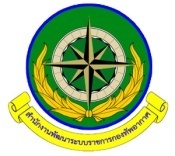 แนวทางการกำหนดขอบเขตและเป้าหมาย KM
๑. เป็นความรู้ที่จำเป็นสนับสนุนพันธกิจ/ วิสัยทัศน์/ประเด็นกลยุทธ์ในระดับของหน่วยงานตนเอง
๒. เป็นความรู้ที่สำคัญต่อองค์กร
๓. เป็นปัญหาที่ประสบอยู่ และสามารถนำ KM มาช่วยได้
๔. เป็นแนวทางอื่นที่หน่วยงานเห็นว่าเหมาะสม
156
แนวทางการตัดสินใจเลือกขอบเขต  KM
สอดคล้องกับทิศทางและประเด็นยุทธศาสตร์/ประเด็นกลยุทธ์ในระดับของหน่วยงานตนเอง
ทำให้เกิดการปรับปรุงที่เห็นได้ชัดเจน (เป็นรูปธรรม)
มีโอกาสทำได้สำเร็จสูง (โดยพิจารณาจากความพร้อมด้านคน  งบประมาณ เทคโนโลยี  วัฒนธรรมองค์กร  ระยะเวลาดำเนินงาน ฯลฯ )
เป็นเรื่องที่ต้องทำ  คนส่วนใหญ่ในองค์กรต้องการ
ผู้บริหารให้การสนับสนุน
เป็นความรู้ที่ต้องจัดการอย่างเร่งด่วน
157
[Speaker Notes: ผู้บริหารระดับสูงสุดขององค์กร  จะต้องมีส่วนร่วมในการกำหนด ขอบเขต KM  (KM Focus Area)  และ  เป้าหมาย  KM (Desired State)   เพื่อมั่นใจว่าสนับสนุนประเด็นยุทธศาสตร์ขององค์กรอย่างถูกต้องและเหมาะสม   รวมถึงความมุ่งมั่นที่จะบูรณาการการจัดการความรู้ให้เกิดขึ้นในการปฏิบัติราชการขององค์กร ด้วยการสนับสนุนทรัพยากรที่จำเป็นในทุกด้าน]
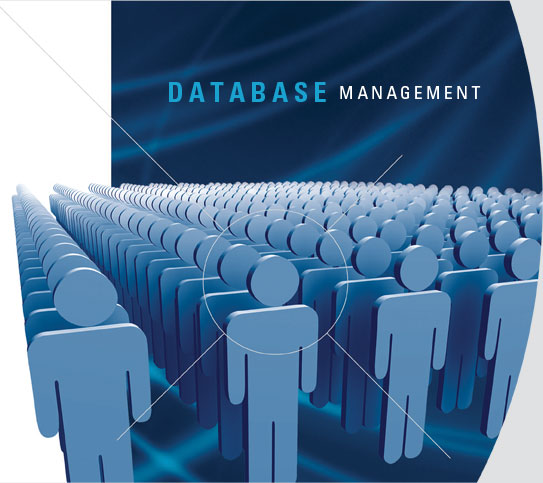 แผนพัฒนาบุคลากร
Individual Development Plan (IDP)
158
แผนพัฒนาบุคลากร
เป็นกรอบ/แนวทาง ที่จะช่วยให้บุคลากรในหน่วยสามารถปฏิบัติงานได้บรรลุตามเป้าหมาย
เป็นแผนปฏิบัติการที่มีรายละเอียดเชื่อมโยง/ตอบสนองต่อความต้องการ/เป้าหมายของหน่วยงาน
มีวัตถุประสงค์หลักในการพัฒนาจุดอ่อน(Weakness) และเสริมจุดแข็ง(Strength) ของบุคลากรในหน่วยงาน
เน้นระบบการสื่อสารแบบสองทาง ในเรื่องความคาดหวังในการทำงานของผู้ปฏิบัติงานกับผู้บังคับบัญชา
เป็นเครื่องมือในการเชื่อมความต้องการของบุคลากรรายบุคคลในการตอบรับความต้องการระดับหน่วยงาน
159
ขั้นตอนการจัดทำแผนพัฒนาบุคลากรรายบุคคล
Individual Development Plan
การติดตามประเมินผล
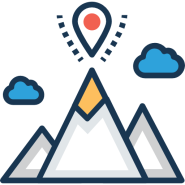 การจัดทำแผน
การประเมิน Gap
กำหนดเครื่องมือ
การสื่อสาร
การกำหนดมาตรฐาน
วิสัยทัศน์ ภารกิจ เป้าหมาย กลยุทธ์
การกำหนดมาตรฐาน
ขั้นตอนเริ่มต้นในการจัดทำ IDP ก็คือ การกำหนดมาตรฐานความสามารถ (Competency) ที่คาดหวังจากตำแหน่งงาน
Competency ในองค์การแบ่งเป็น 3 ประเภทหลัก ได้แก่ 
     ๑) ความสามารถหลัก (Core Competency) เป็นความสามารถหลักที่กำหนดขึ้นจากวิสัยทัศน์ ภารกิจ และนโยบายองค์การ เป็นความสามารถที่คาดหวังให้พนักงานทุกคนมีเหมือนกัน 
     ๒) ความสามารถในการบริหารจัดการงาน (Managerial Competency) เป็นความสามารถในการบริหารจัดการทำงาน กำหนดขึ้นจากขอบเขตงานของระดับตำแหน่งงาน ระดับตำแหน่งงานเหมือนกันจะมี Competency ประเภทนี้เหมือน ๆ กัน
161
การกำหนดมาตรฐาน (ต่อ)
๓) ความสามารถในงาน (Functional Competency) เป็นความสามารถในงานเฉพาะด้าน กำหนดขึ้นจากขอบเขตงานในรายละเอียด ตำแหน่งงานต่างกัน ขอบเขตงานต่างกันจะมี Competency ประเภทนี้แตกต่างกันไปตามหน้าที่ความรับผิดชอบในงานที่ได้รับมอบหมาย แบ่งเป็น 2 ส่วนหลัก ได้แก่ ความสามารถในงานทั่วไป (Common Functional Competency) และความสามารถด้านเทคนิคเฉพาะด้าน (Specific Functional Competency)
กรณีหน่วยไม่มี Competency สามารถเลือกกำหนดจุดแข็งและจุดอ่อนของบุคลากรได้จากใบกำหนดหน้าที่งาน หรือข้อมูลผลการประเมินจากแบบฟอร์มประเมินผลการปฏิบัติงาน
162
การประเมิน Gap
การประเมินช่องว่างความสามารถ (Gap) หมายถึงการประเมินหา   จุดแข็งและจุดอ่อนของพนักงานแต่ละคน โดยเปรียบเทียบความสามารถที่คาดหวังของแต่ละตำแหน่งงานกับความสามารถที่บุคลากรทำได้จริง
หน่วยควรให้ความสำคัญในการคัดเลือกจุดอ่อนขึ้นมาปรับปรุงและพัฒนาก่อน เนื่องจากจุดอ่อนจะมีผลต่อความสำเร็จต่อการทำงาน อย่างไรก็ตามหากบุคลากรไม่สามารถพัฒนาจุดอ่อนได้แล้ว หน่วยจะต้องให้ความสำคัญต่อการพัฒนาจุดแข็งที่พนักงานมี
รูปแบบการประเมินช่องว่างความสามารถมี 4 รูปแบบ ได้แก่ ตนเองประเมิน ผู้บังคับบัญชาประเมิน การประเมิน 180 องศา และการประเมิน 360 องศา
163
การประเมิน Gap (ต่อ)
แบบประเมินช่องว่างความสามารถ หมายถึง การประเมินจาก Competency ที่กำหนดขึ้น โดยให้ผู้ประเมินจากพฤติกรรมที่บุคลากรแสดงออกจริงกับพฤติกรรมที่กำหนดขึ้นตาม Competency แต่ละข้อ เพื่อวิเคราะห์หาจุดแข็งและจุดอ่อนของบุคลากร
สามารถใช้การประเมินจากการสังเกตพฤติกรรมควบคู่ไปกับการประเมินโดยใช้แบบประเมินช่องว่างความสามารถ เช่น เหตุการณ์อะไร พนักงานปฏิบัติอย่างไร และผลที่เกิดขึ้นเป็นอย่างไร
นอกจากนี้ยังมี การสัมภาษณ์ ศูนย์ประเมิน การทดสอบการมอบหมายโครงการ
164
กำหนดเครื่องมือ
การพัฒนาความสามารถของบุคลากรเป็นหน้าที่ความรับผิดชอบของหน่วยงานที่รับผิดชอบและผู้บังคับบัญชา ต้องรับผิดชอบร่วมกัน
การฝึกอบรมในห้องเรียน เป็นเครื่องมือการพัฒนาความสามารถของบุคลากร โดยหน่วยงานเป็นผู้รับผิดชอบในการจัดหาหลักสูตรหรือส่งบุคลากรเข้ารับการฝึกอบรมจากภายนอกสถานที่
เครื่องมือการพัฒนาอื่น ๆ ที่นอกเหนือจากการฝึกอบรมในห้องเรียน เช่น การสอนงาน การฝึกอบรมขณะปฏิบัติงาน การเรียนรู้ด้วยตนเอง การดูงานนอกสถานที่ เป็นต้น เป็นหน้าที่ความรับผิดชอบของผู้บังคับบัญชาและบุคลากรจะต้องรับผิดชอบร่วมกัน
165
กำหนดเครื่องมือ (ต่อ)
การฝึกอบรมในห้องเรียนเป็นเครื่องมือที่ทำให้ผู้เรียนเกิดการเรียนรู้ระยะสั้น ในขณะที่เครื่องมือการพัฒนาอื่นที่ไม่ใช่การฝึกอบรมในห้องเรียนทำให้ผู้เรียนเกิดการเรียนรู้ระยะยาว
Competency Development Roadmap เป็นกรอบหรือแนวทางในการเชื่อมโยงเครื่องมือการพัฒนากับความสามารถหรือพฤติกรรมที่คาดหวังของบุคลากร ช่วยให้ผู้บังคับบัญชามีแนวทางในการเลือกเครื่องมือการพัฒนาที่เหมาะสม
166
กำหนดเครื่องมือ (ต่อ)
Competency Development Roadmap จัดทำขึ้นได้ใน 3 รูปแบบ ได้แก่   แบบที่ 1 พิจารณาจากพฤติกรรมที่คาดหวังของบุคลากร แต่ไม่มีการกำหนดตัวชี้วัดพฤติกรรม    แบบที่ 2 พิจารณาจากพฤติกรรมที่คาดหวังของบุคลากร โดยมีการกำหนดตัวชี้วัดพฤติกรรมในภาพรวม    แบบที่ 3 พิจารณาจากพฤติกรรมที่คาดหวังของบุคลากร โดยมีการกำหนดตัวชี้วัดพฤติกรรม แยกตามระดับความชำนาญ/ความเชี่ยวชาญของตำแหน่งงาน
167
จัดทำแผน
วิเคราะห์หาจุดแข็งและจุดอ่อนของบุคลากร โดยผู้บังคับบัญชาจะต้องเลือก Competency ที่จำเป็นต้องพัฒนาก่อน
ระบุพฤติกรรมที่คาดหวังหรือตัวชี้วัดพฤติกรรม
การกำหนดเครื่องมือ โดยผู้บังคับบัญชาจะต้องเลือกเครื่องมือการพัฒนาไม่เกิน 3 เครื่องมือต่อ Competency 1 ข้อ
กำหนดผู้รับผิดชอบ เวลาเริ่ม และสิ้นสุด
 หากมีบุคลากรจำนวนมาก หน่วยสามารถเลือกกำหนดกรอบหรือ
    แนวทางการพัฒนาความสามารถของพนักงานแยกตามกลุ่ม
168
การสื่อสาร
มีวัตถุประสงค์เพื่อ แจ้งให้บุคลากรรู้ว่าความสามารถเรื่องใดเป็น     จุดแข็ง เรื่องใดเป็นจุดอ่อนหรือข้อที่ต้องการพัฒนาให้ดีขึ้น 
ชี้แจงให้พนักงานเข้าใจและยอมรับว่าผู้บังคับบัญชา/หน่วยงานจะมีแนวทางในการพัฒนาความสามารถของบุคลากรอย่างไร และให้ปฏิบัติตามแผนการพัฒนาความสามารถของบุคลากรที่ได้กำหนดขึ้น
169
ติดตามประเมินผล
การติดตาม (Monitoring) เป็นการเก็บรวบรวมข้อมูลการปฏิบัติตามแผน IDP ที่กำหนดไว้ อันนำไปสู่การตัดสินใจ แก้ไข ปรับปรุงเครื่องมือการพัฒนาให้เหมาะสมในช่วงถัดไป
การประเมินผล (Evaluation) เป็นการตรวจสอบความก้าวหน้าของแผน IDP ตลอดจนการพิจารณาผลสำเร็จของแผน IDP นั้นๆ ว่าก้าวหน้ามากน้อยเพียงใด
รูปแบบของการติดตามและประเมินความสำเร็จของแผน  IDP            ๑) การติดตามผู้บังคับบัญชาในการปฏิบัติตามแผน      ๒) การติดตามความสามารถที่ปรับปรุง / พัฒนาของบุคลากร
170
ตัวอย่าง
171
การพัฒนาบุคลากรของ สพร.ทอ.
172
การพัฒนาบุคลากรของ สพร.ทอ.
173
การพัฒนาบุคลากรของ สพร.ทอ.
174
การพัฒนาบุคลากรของ สพร.ทอ.
175
การพัฒนาบุคลากรของ สพร.ทอ.
แบบฟอร์มหา KSA
ชื่อ ร.อ.หญิง คุณธรรม วัฒนา  พาวัฒนา 			ตำแหน่ง นพร.ผผพร.1 กยศ.สพร.ทอ.
หน้าที่ตามตำแหน่ง 
 ดำเนินการ ถ่ายทอด และให้คำปรึกษาแนะนำ เกี่ยวกับยุทธศาสตร์การพัฒนาระบบงานส่วนราชการกองทัพอากาศ   และการพัฒนาระบบบริหารจัดการภายในกองทัพอากาศ
 ดำเนินการ พัฒนา นำเสนอ การประยุกต์ใช้ และสร้างนวัตกรรมเครื่องมือทางการบริหารที่เหมาะสมภายในกองทัพอากาศ
 ติดตาม วิเคราะห์ และประเมิน การดำเนินงานส่วนราชการกองทัพอากาศเกี่ยวกับการปฏิบัติตามยุทธศาสตร์ และการ 
  บริหารจัดการ
 ติดตาม และรวบรวมรายงานผลการดำเนินงาน
 ประสานการปฏิบัติกับหน่วยงานพัฒนาระบบราชการที่เกี่ยวข้อง
 ปฏิบัติงานอื่นๆ ตามแต่ผู้บังคับบัญชาจะมอบหมาย
งานปฏิบัติจริง
๑. การจัดทำคำรับรอง นขต.ทอ.
๒. การจัดแผนปฏิบัติราชการ นขต.ทอ.
๓. การพัฒนาระบบราชการ นขต.ทอ.
๔. การตรวจเยี่ยมการพัฒนาระบบราชการ นขต.ทอ.
176
การพัฒนาบุคลากรของ สพร.ทอ.
177
ขั้นตอนเมื่อผู้เข้าร่วมกิจกรรมกลับไปหน่วย
ให้ผู้เข้าร่วมกิจกรรมรายงานผู้บังคับบัญชาของหน่วยทราบ สิ่งที่ได้รับจากการมาร่วมกิจกรรม และแนวทางการพัฒนากระบวนการทำงานของหน่วย 
คณะทำงานในการพัฒนากระบวนการทำงานของหน่วย นำแนวทางตามคู่มือเล่มนี้ ไปกำหนดแนวทางการปฏิบัติ
ผลผลิตการพัฒนากระบวนการทำงาน ที่ สพร.ทอ.ต้องการ คือ นขต.ทอ.สรุปผลการดำเนินการและนำผลที่ได้ไปเพิ่มเป็นข้อมูลประกอบในแผนปฏิบัติราชการของหน่วย เพื่อให้หน่วยสามารถนำไปสู่การปฏิบัติจริงได้อย่างเป็นรูปธรรม ทั้งนี้ให้รวบรวมผลการดำเนินการพัฒนาคุณภาพการบริหารจัดการภาครัฐ นขต.ทอ.ตั้งแต่เริ่มทำจนถึงปัจจุบันให้อยู่ในเล่มเดียวกัน
178
การรายงานผลการพัฒนาระบบราชการ
ให้ นขต.ทอ.รายงานผลการปฏิบัติ, บทเรียนที่ได้รับ, ข้อขัดข้อง และข้อเสนอแนะ  พร้อมแนบเอกสาร  แบบฟอร์มการตอบคำถาม ฯ (Download ได้ที่ Web Site สพร.ทอ.) การปฏิบัติ (กระบวนการทำงานจากการสัมมนา ได้แก่การจัดทำมาตรฐานงาน การหาความเสี่ยงจากกระบวนงาน การควบคุมภายในที่มี การจัดการความรู้ การจัดทำฐานข้อมูล และการพัฒนาบุคลากร)  พร้อมไฟล์ข้อมูลรายละเอียด ทางอีเมล์ ให้ สพร.ทอ. 
นขต.ทอ.และหน่วยที่เข้าร่วมกิจกรรม ส่งงานภายในวันศุกร์ที่ ๒๘ มิ.ย.๖๒
179
หัวข้อนำเสนอ
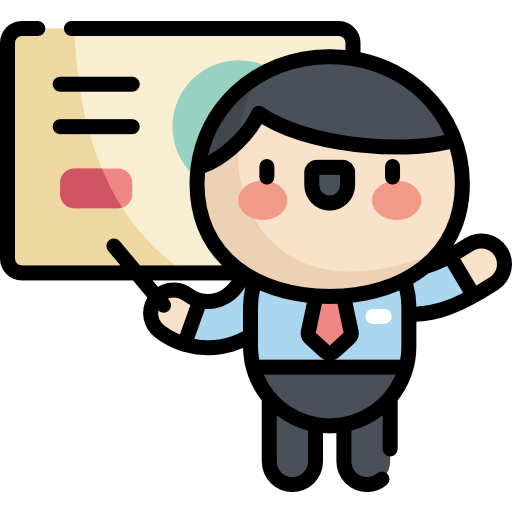 ชื่อกระบวนการ
ผลผลิต = ?
ผู้รับบริการ = ?            (หน้า 14 - 17)
ตัวชี้วัดผลผลิต = ?
Flow chart
ยกตัวอย่าง ความเสี่ยงในแต่ละขั้นตอน   (หน้า 22,23)
มาตรการควบคุม = ?                        (หน้า 29,30)
180
หัวข้อนำเสนอ (ต่อ)
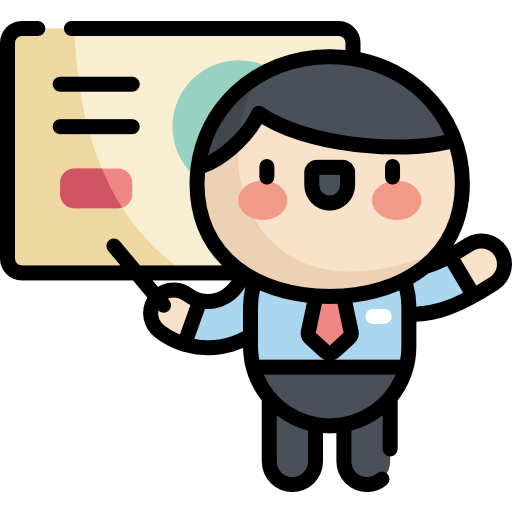 ฐานข้อมูล (มีอะไร ปรับปรุงอะไร) (หน้า 42-44)
การพัฒนาบุคลากร (หน้า 54)
181